حل نظام من معادلتين خطيتين بالتعويض
حل نظام من معادلتين خطيتين بالتعويض
انظمة المعادلات الخطية
٥- ٢
الفصل الدراسي الثاني
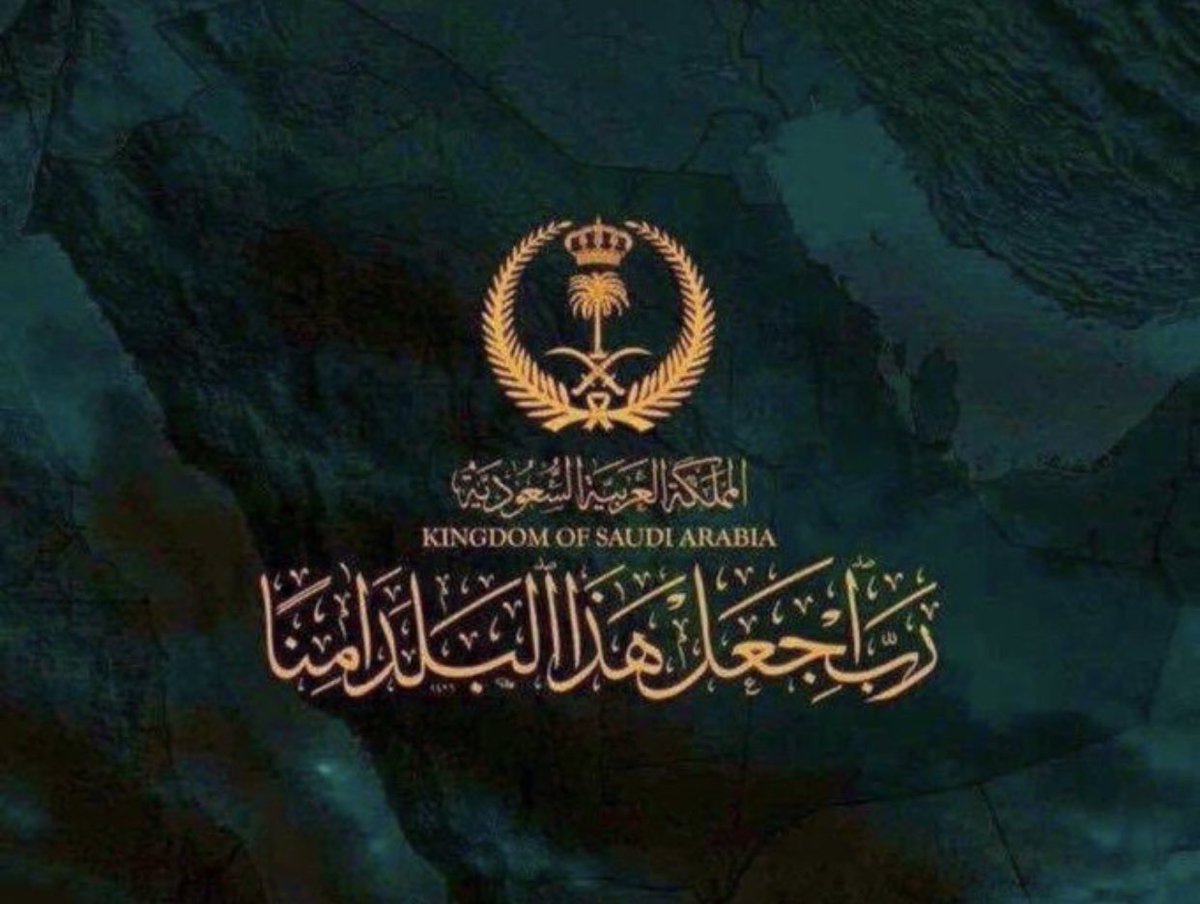 صباح الخير ياوطني 
صباح المجد والعلياء
حل نظام من معادلتين بيانيًا
ضع علامة صح او خطا
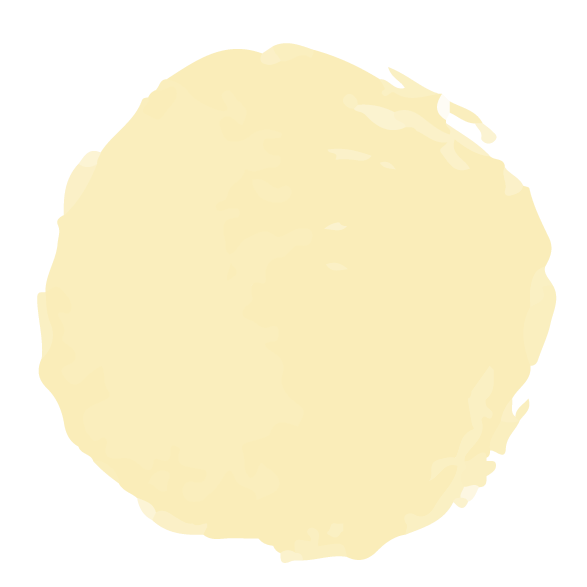 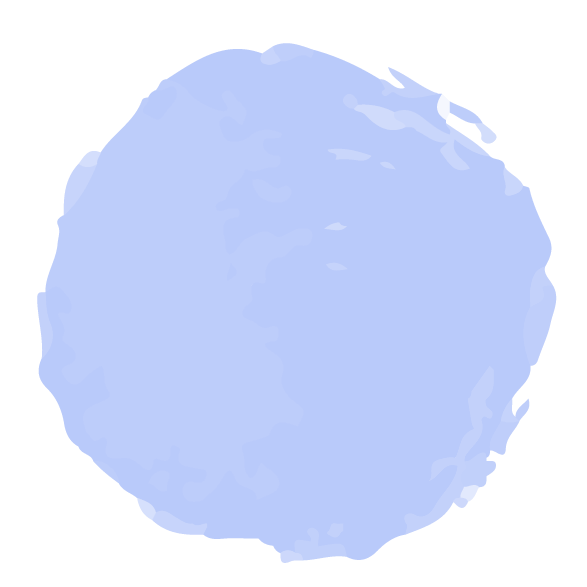 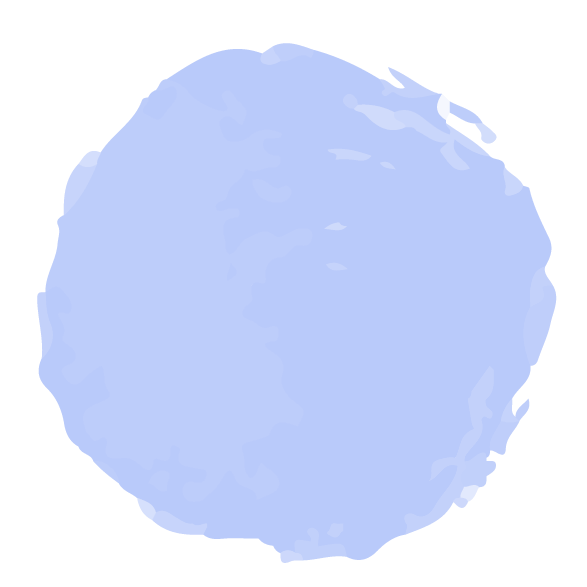 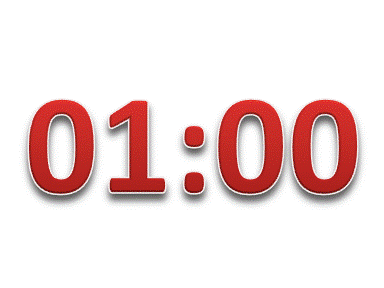 نوع النظام  متسق وغير مستقل
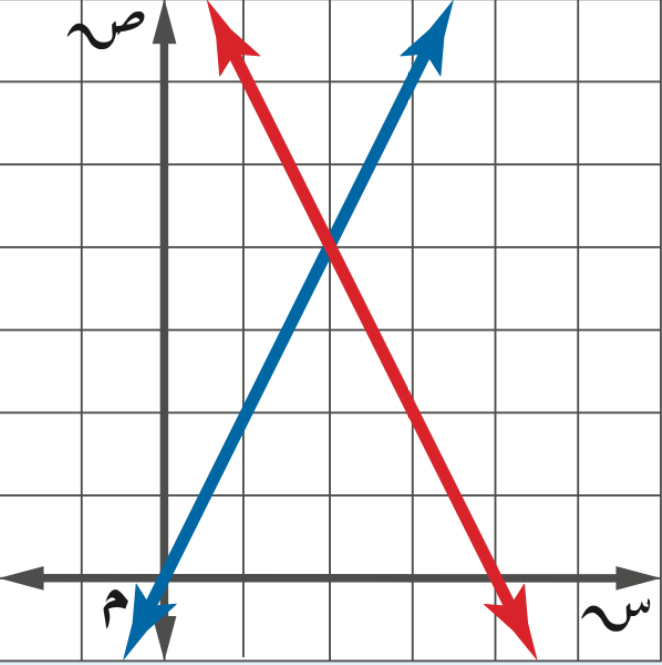 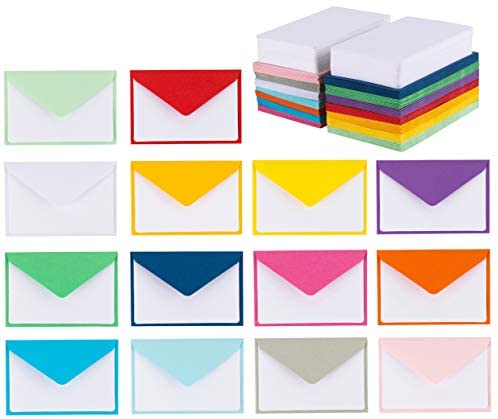 ص= -٣ س +١ 
ص= ٣ س +١.     نوع النظام متسق ومستقل
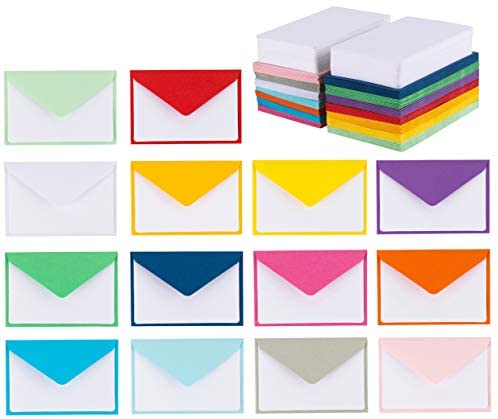 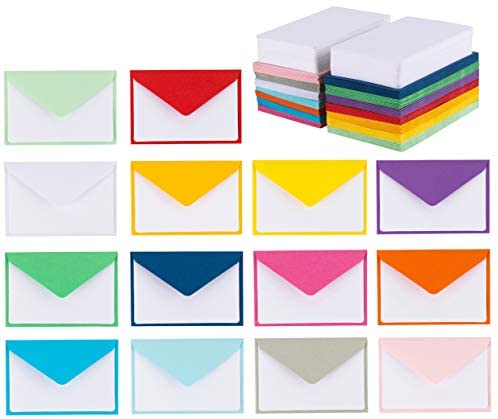 حل المعادلة ٢س=س+٤ هو س=٤
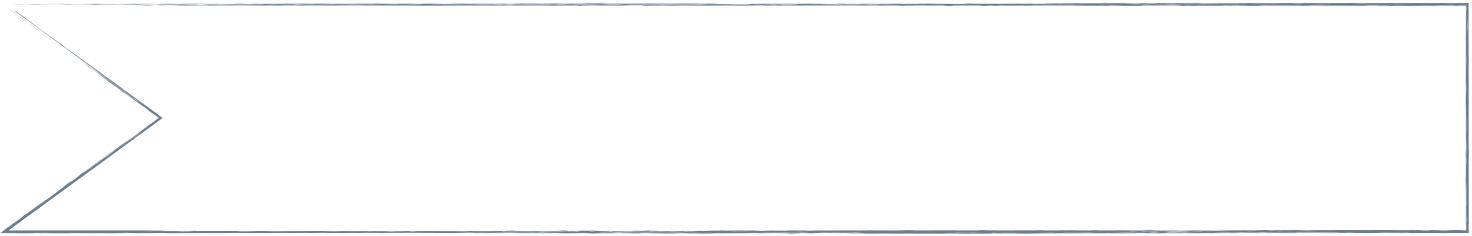 اليوم
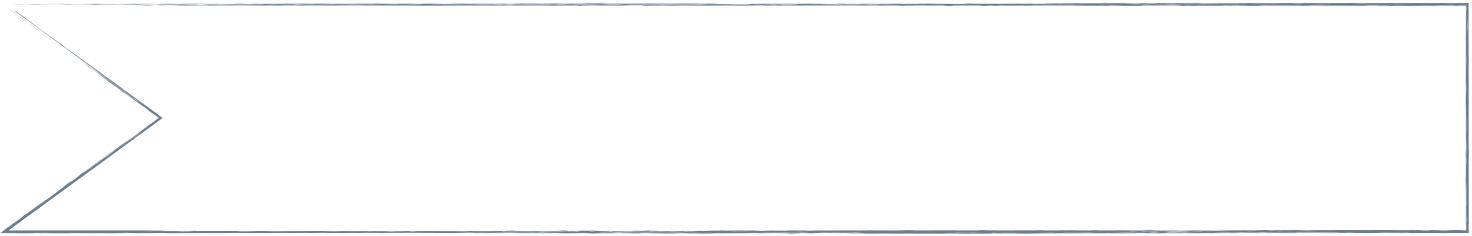 التاريخ
مهارة سابقة
بقوة البدايات تكون روعه النهايات
الحصة
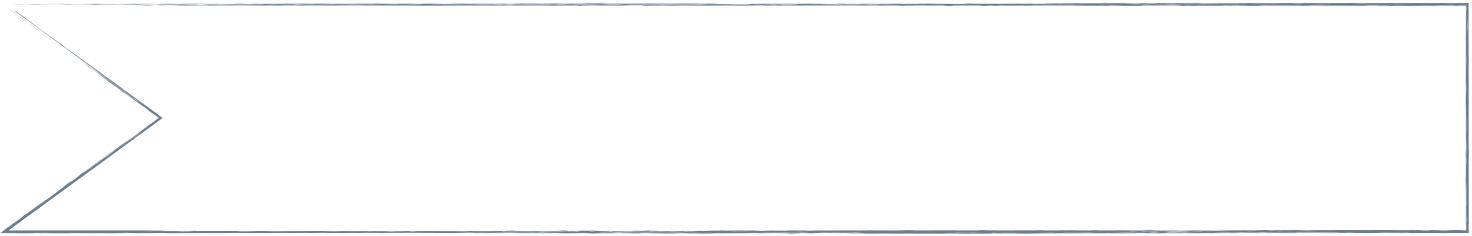 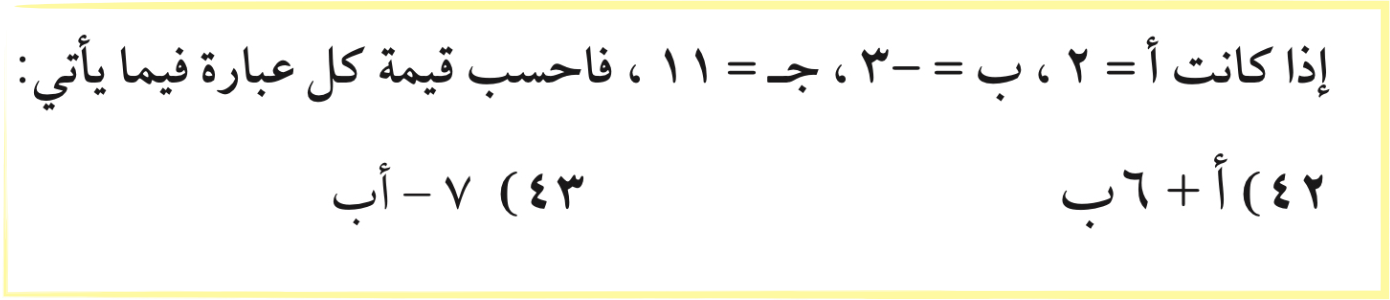 استراتيجية التصفح
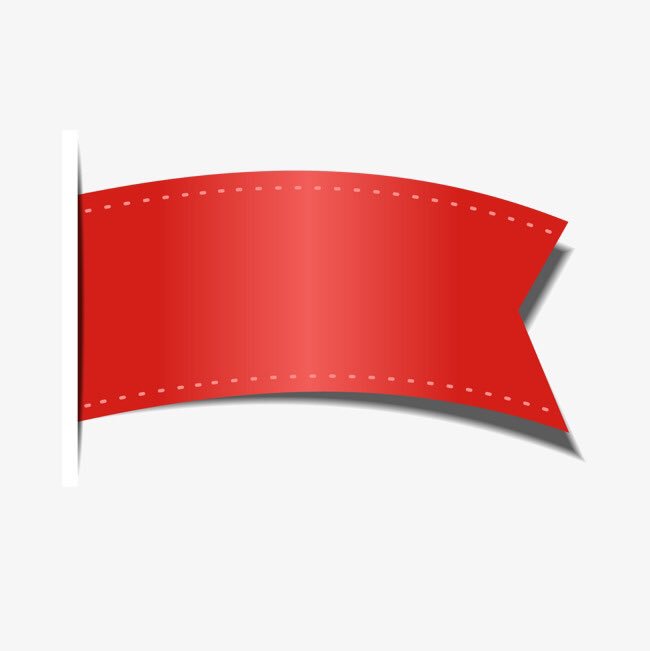 صفحة
٢٠
مرادف كلمة
صفحة
٢٠
استبدال   ، …
التعويض
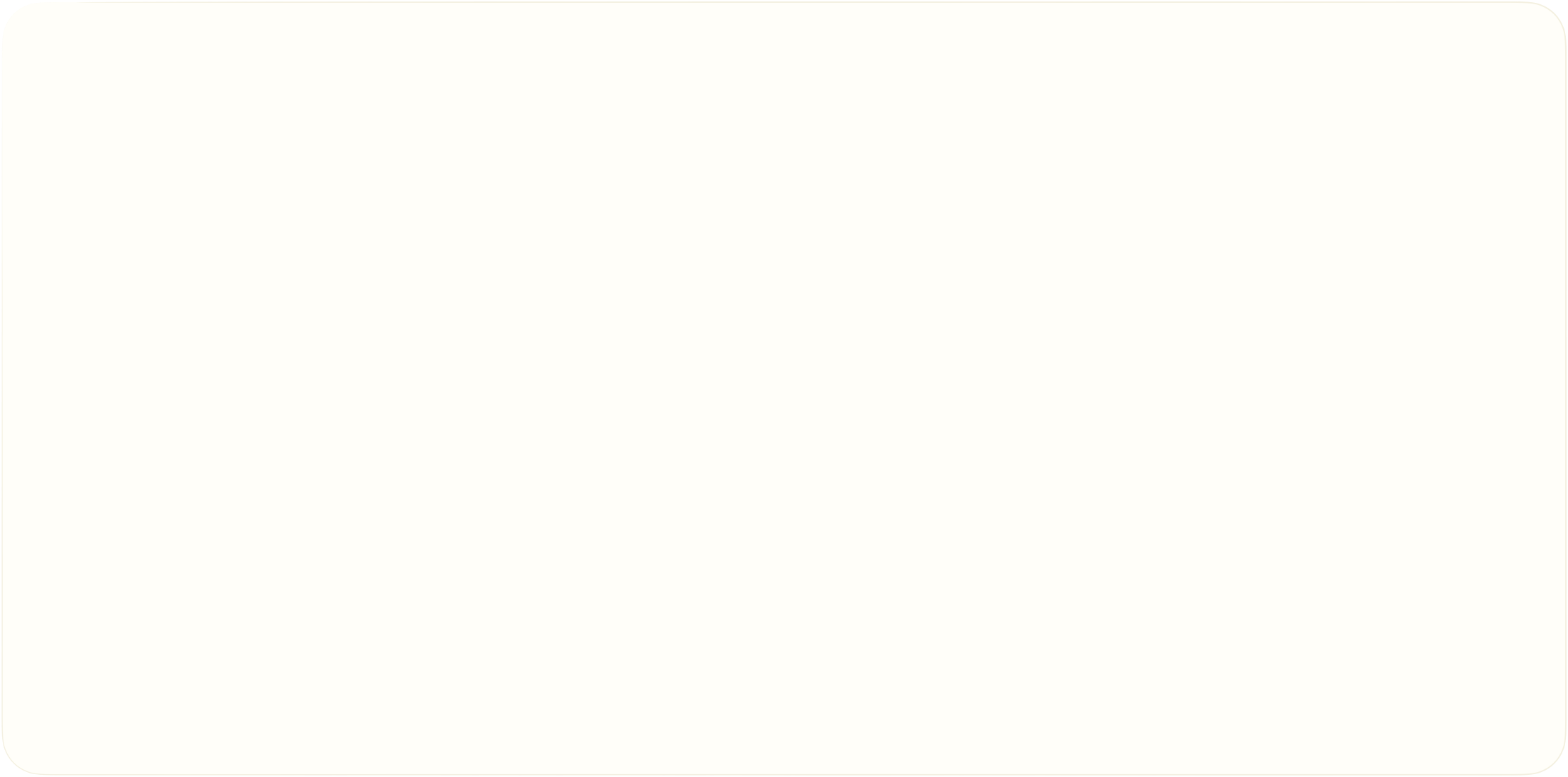 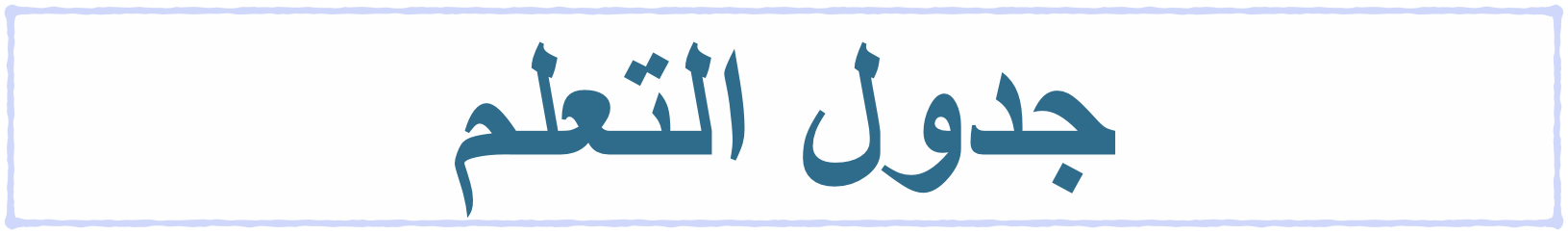 ماذا نعرف
ماذاسنتعلم
ماذا تعلمنا
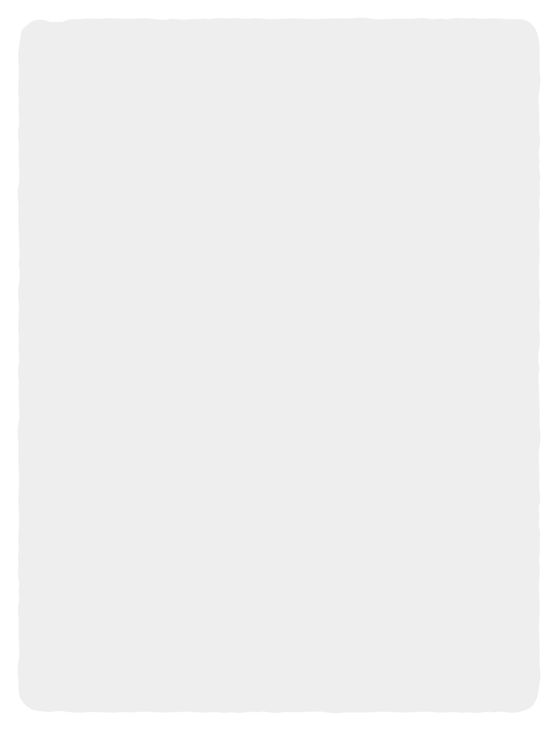 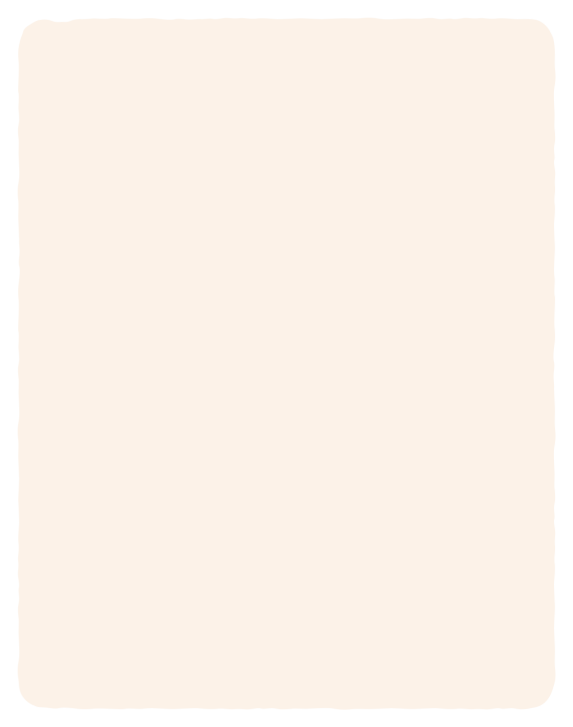 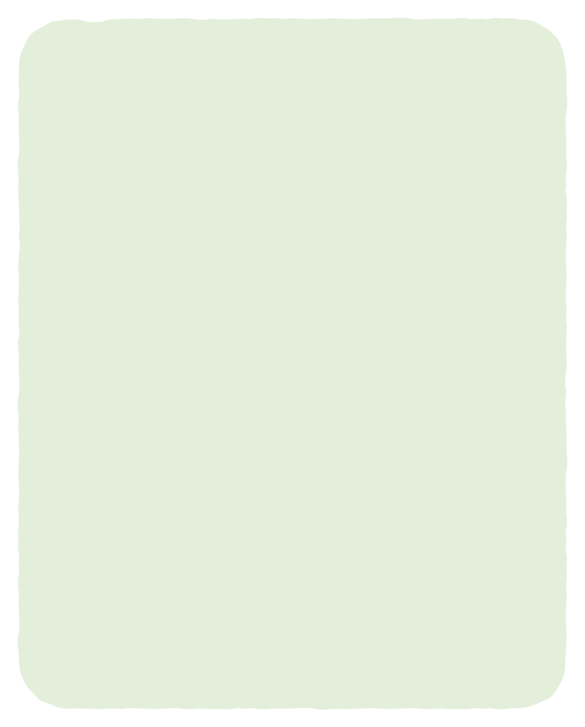 حل نظام مكون من معادلتين خطتين بيانًا
🎯حل نظاما مكونا من معادلتين بالتعويض
🎯حل مسائل من واقع الحياةبالتعويض
المفردات
نظام من معادلتين 
النظام المتسق 
النظام المستقل 
النظام غير المستقل 
نظام غير متسق
صفحة
٢٠
لماذا ؟
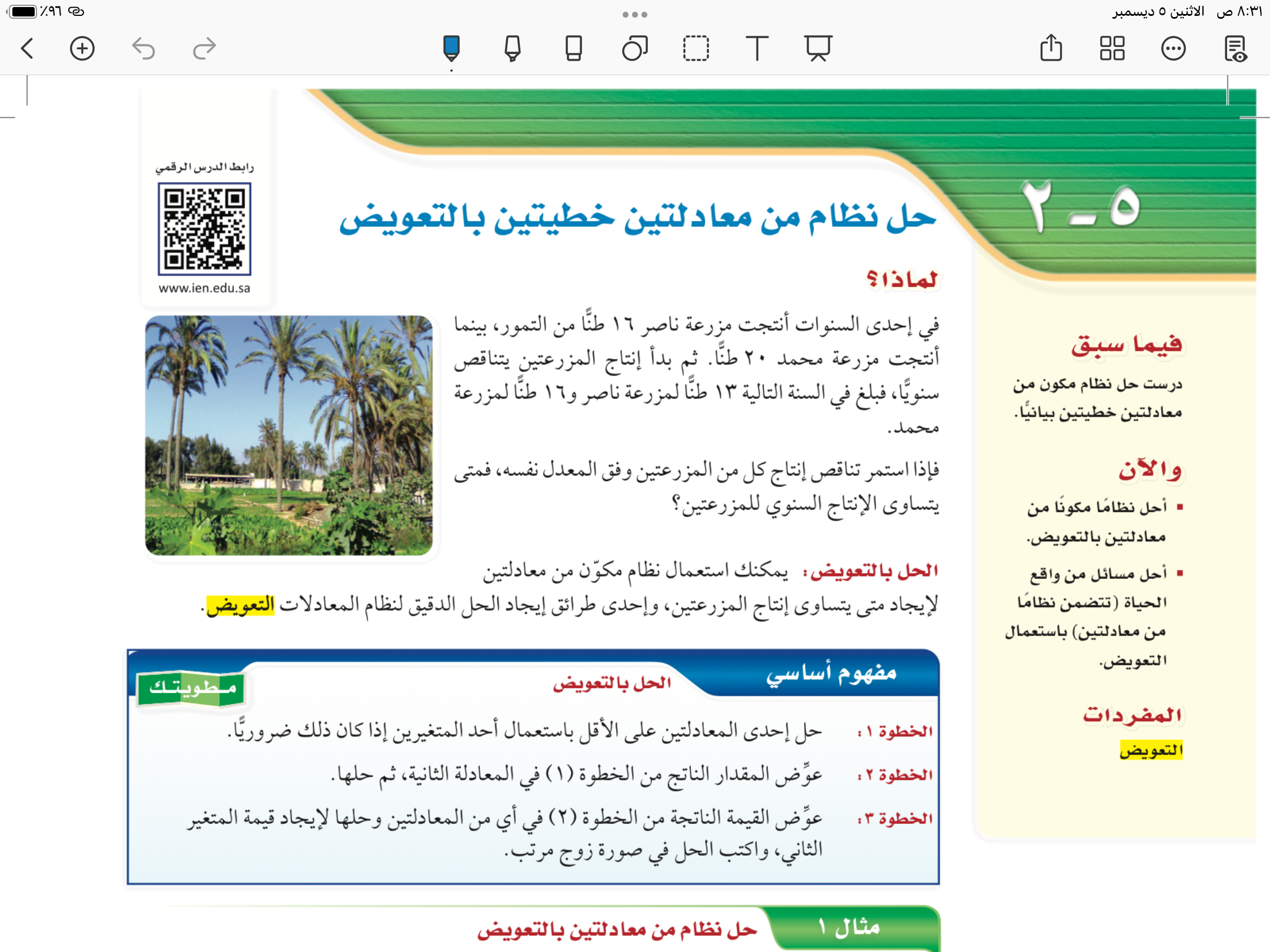 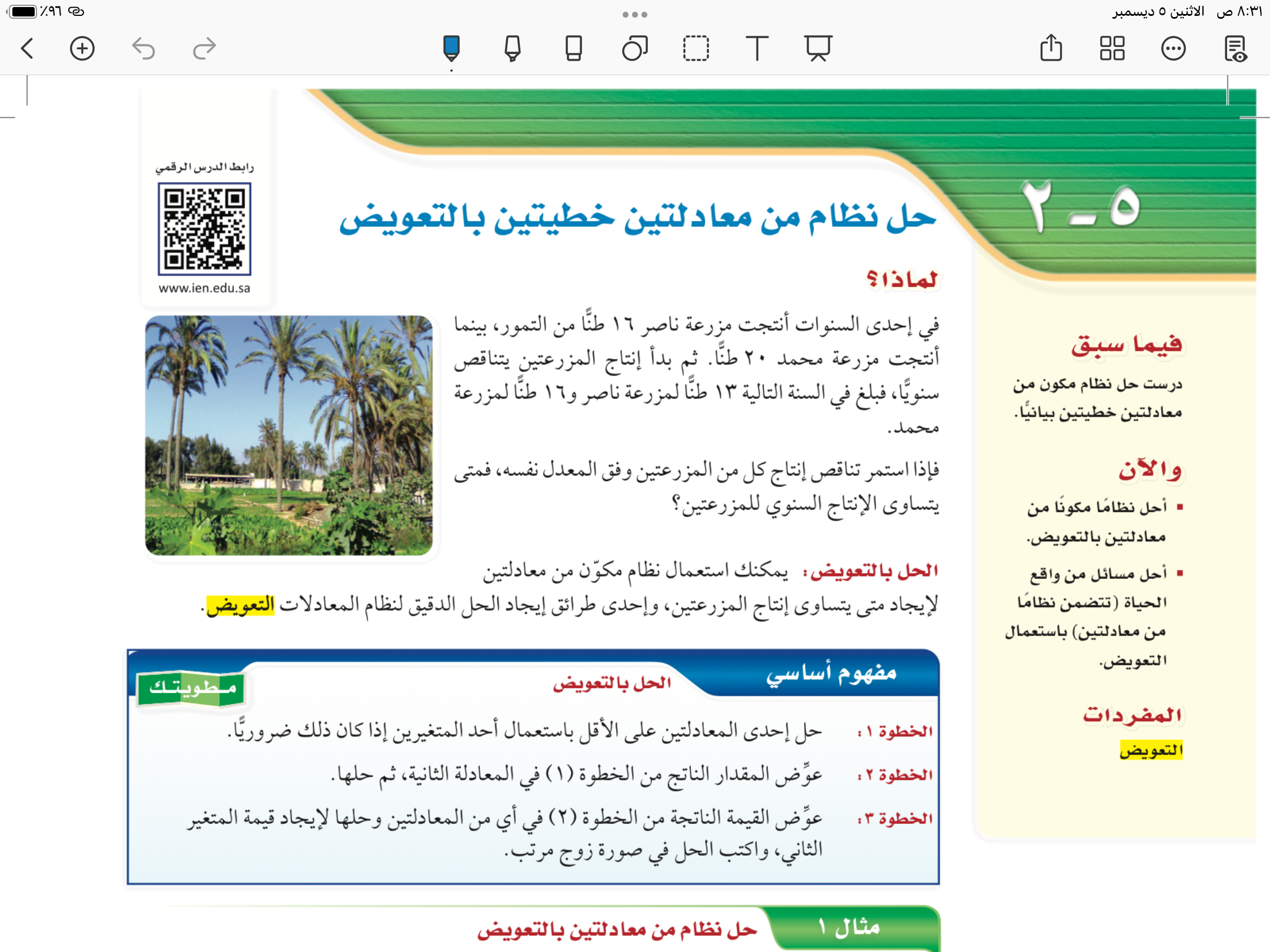 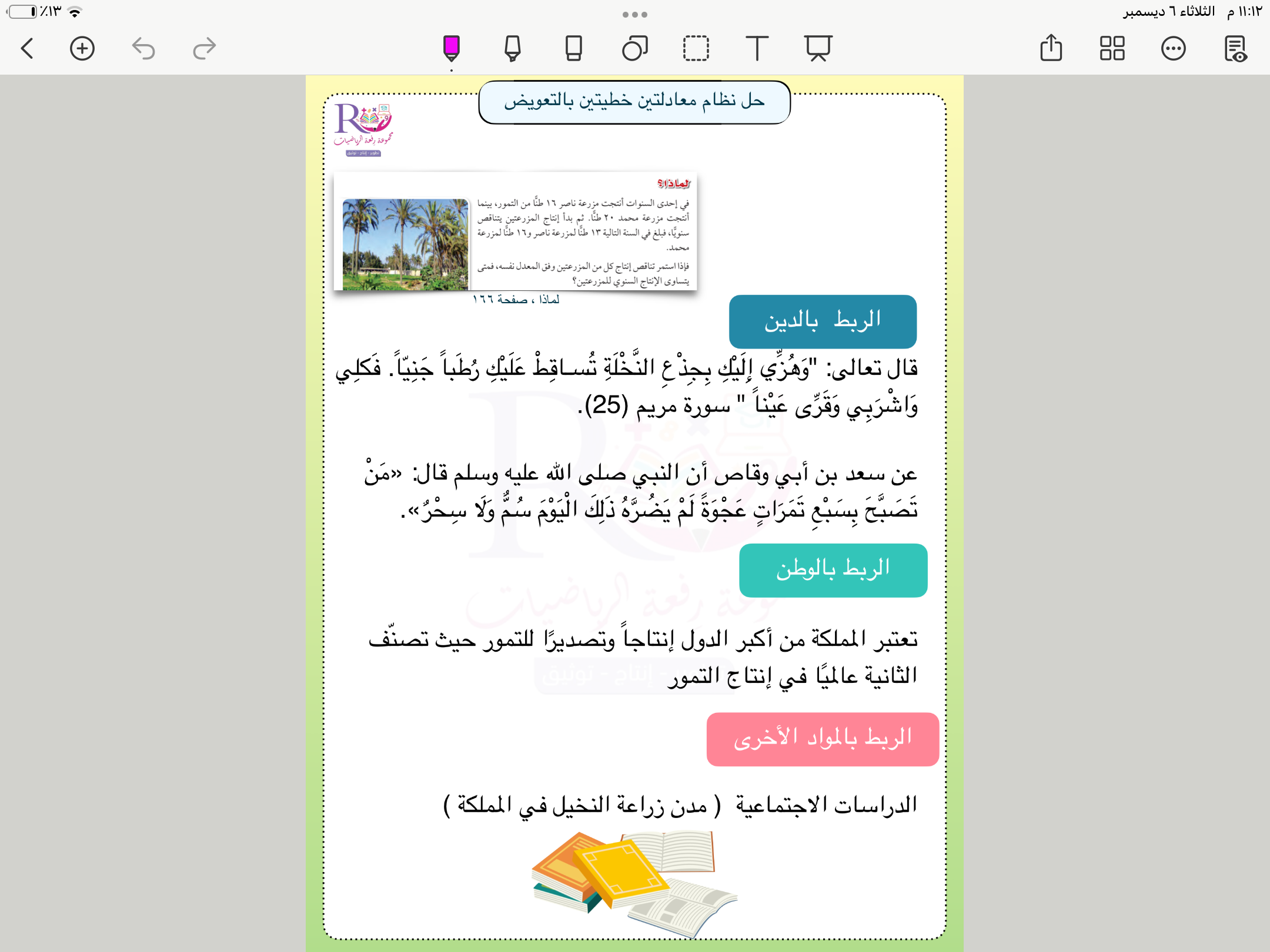 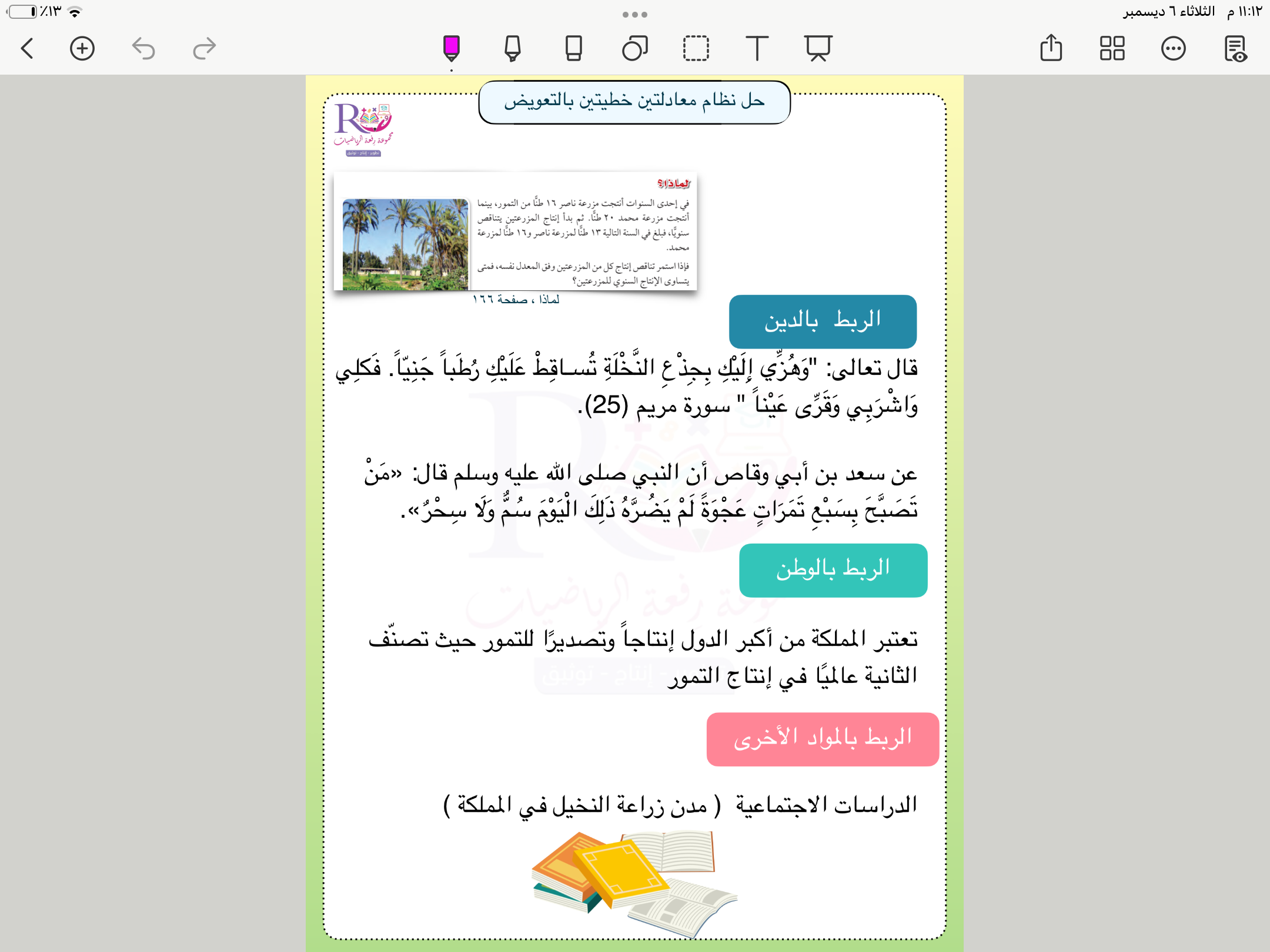 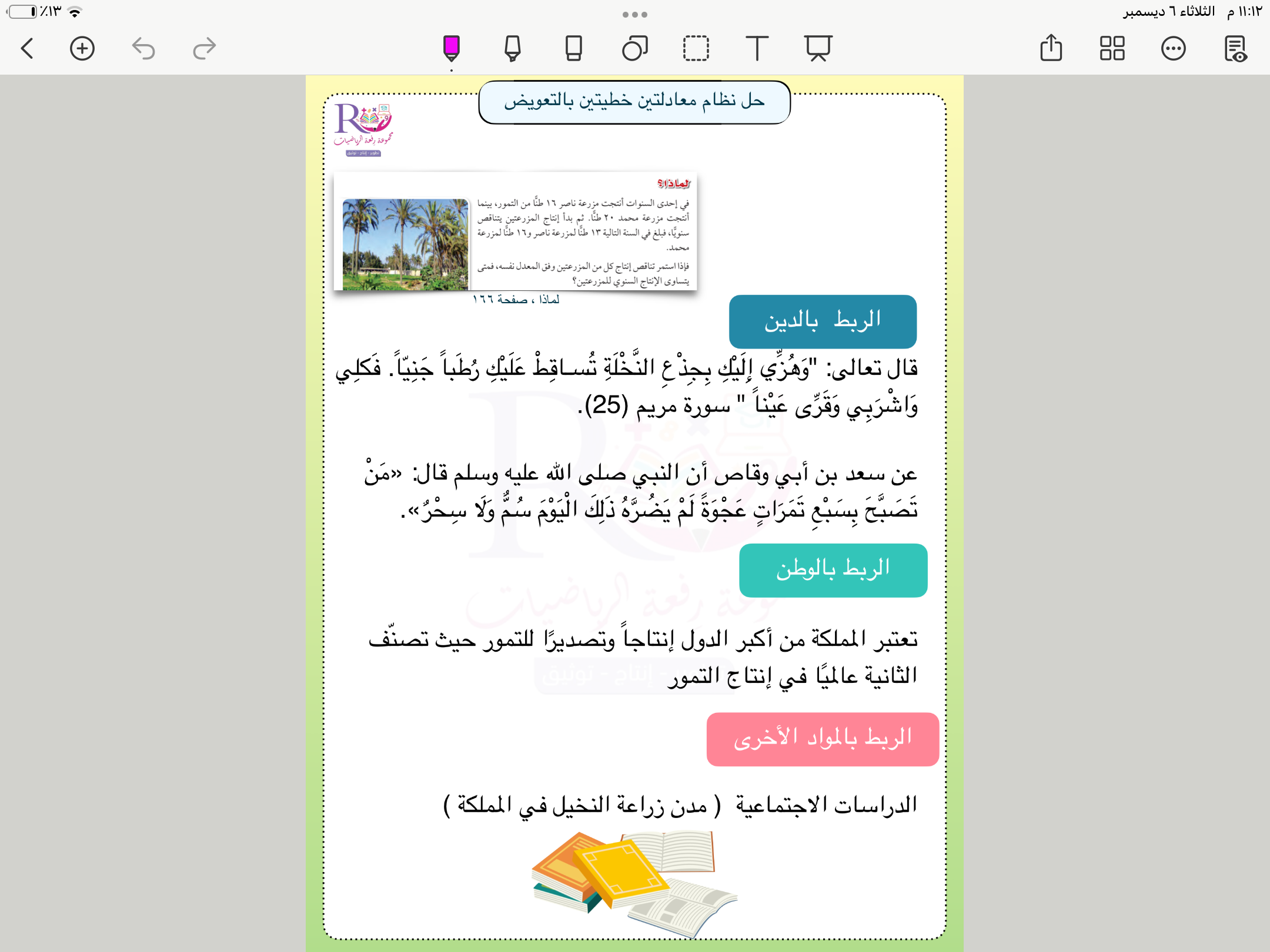 مامعدلات تناقص انتاج كل من مزرعتي ناصر ومحمد ؟
٣ أطنان في السنه، ٤ أطنان في السنه
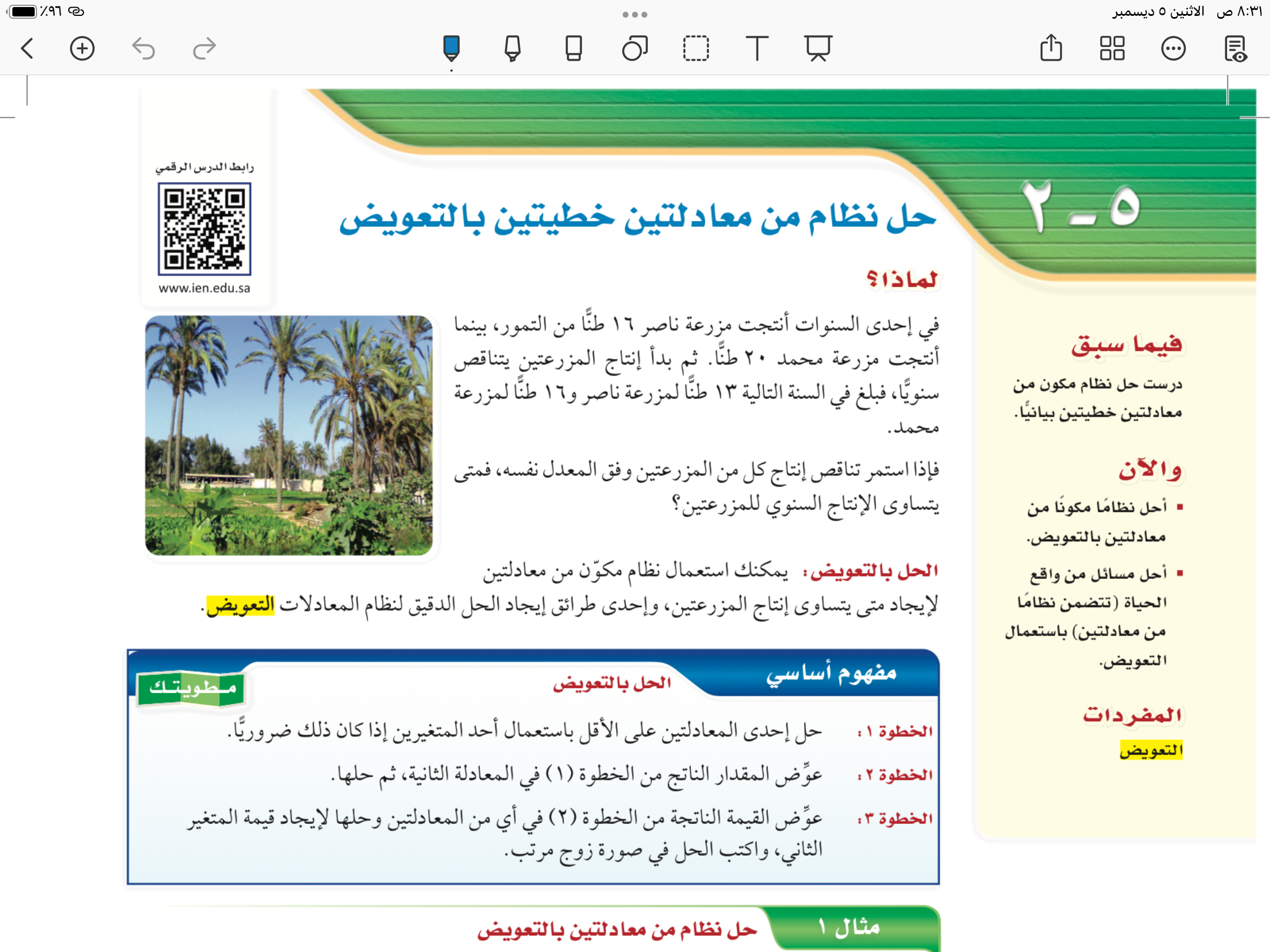 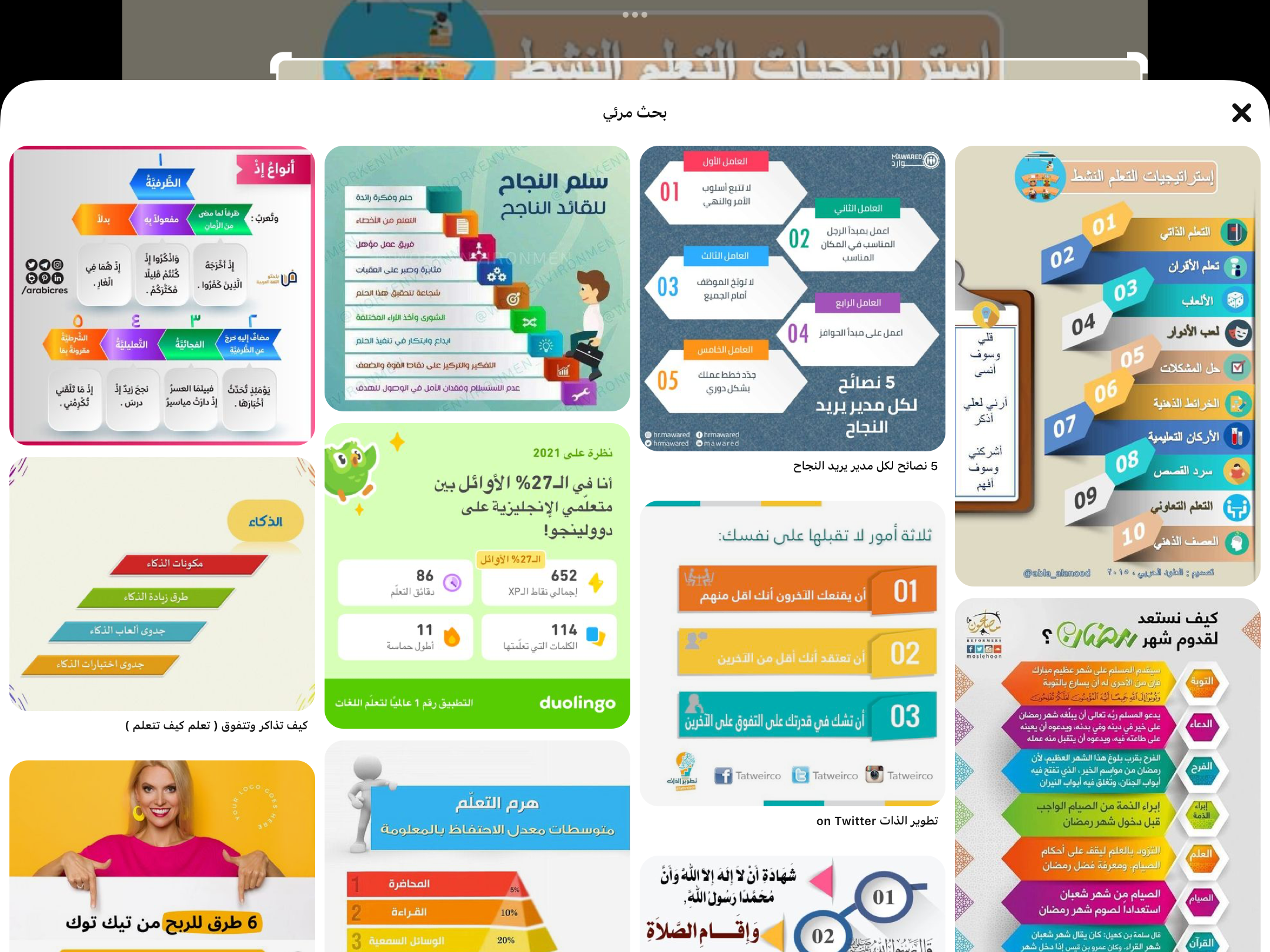 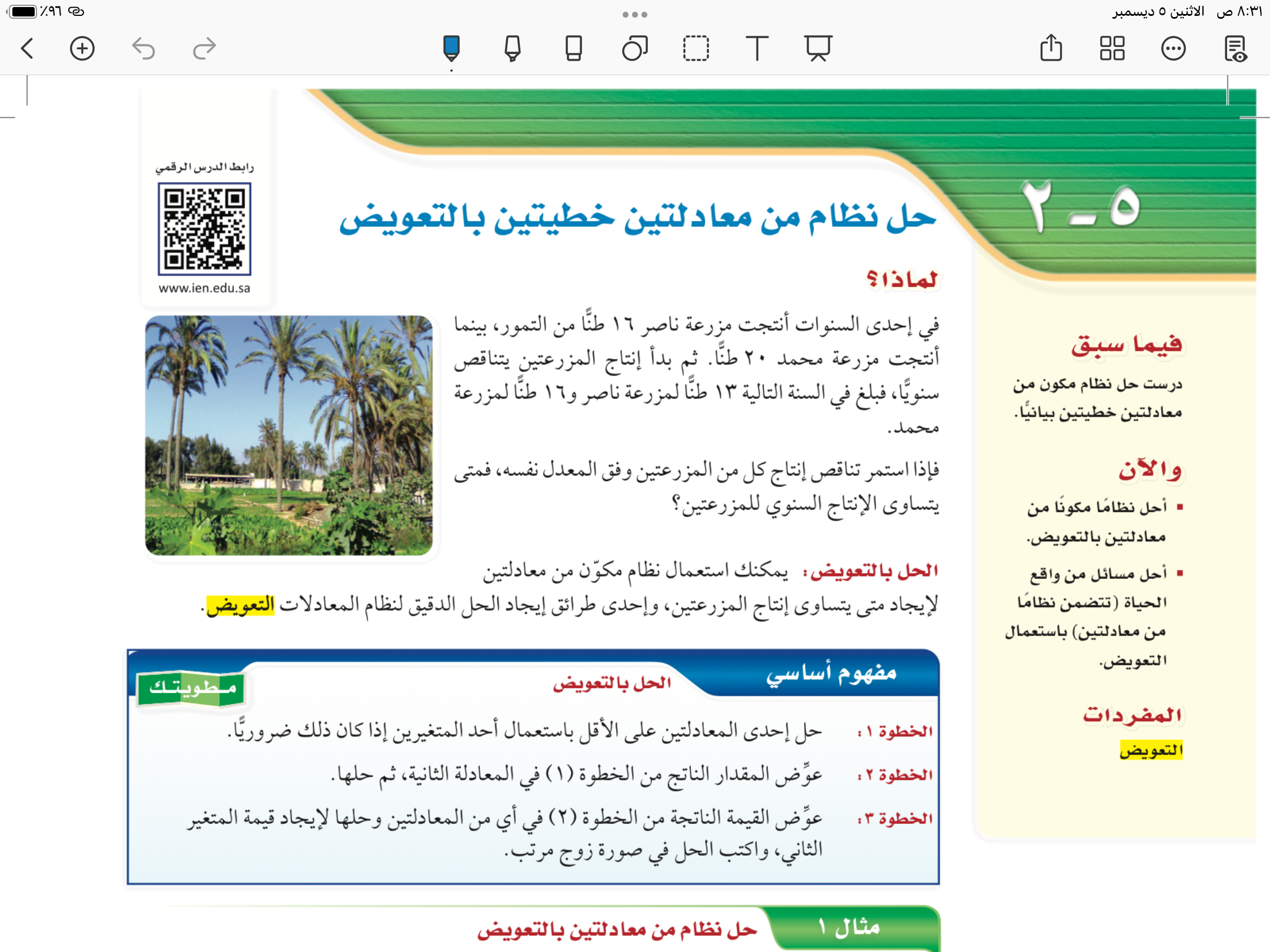 لماذا يمكن ان يكون حل النظام المكون من معادلتين بالتعويض افضل من التمثيل البياني؟
يعطي اجابة دقيقة باقصر وقت ممكن
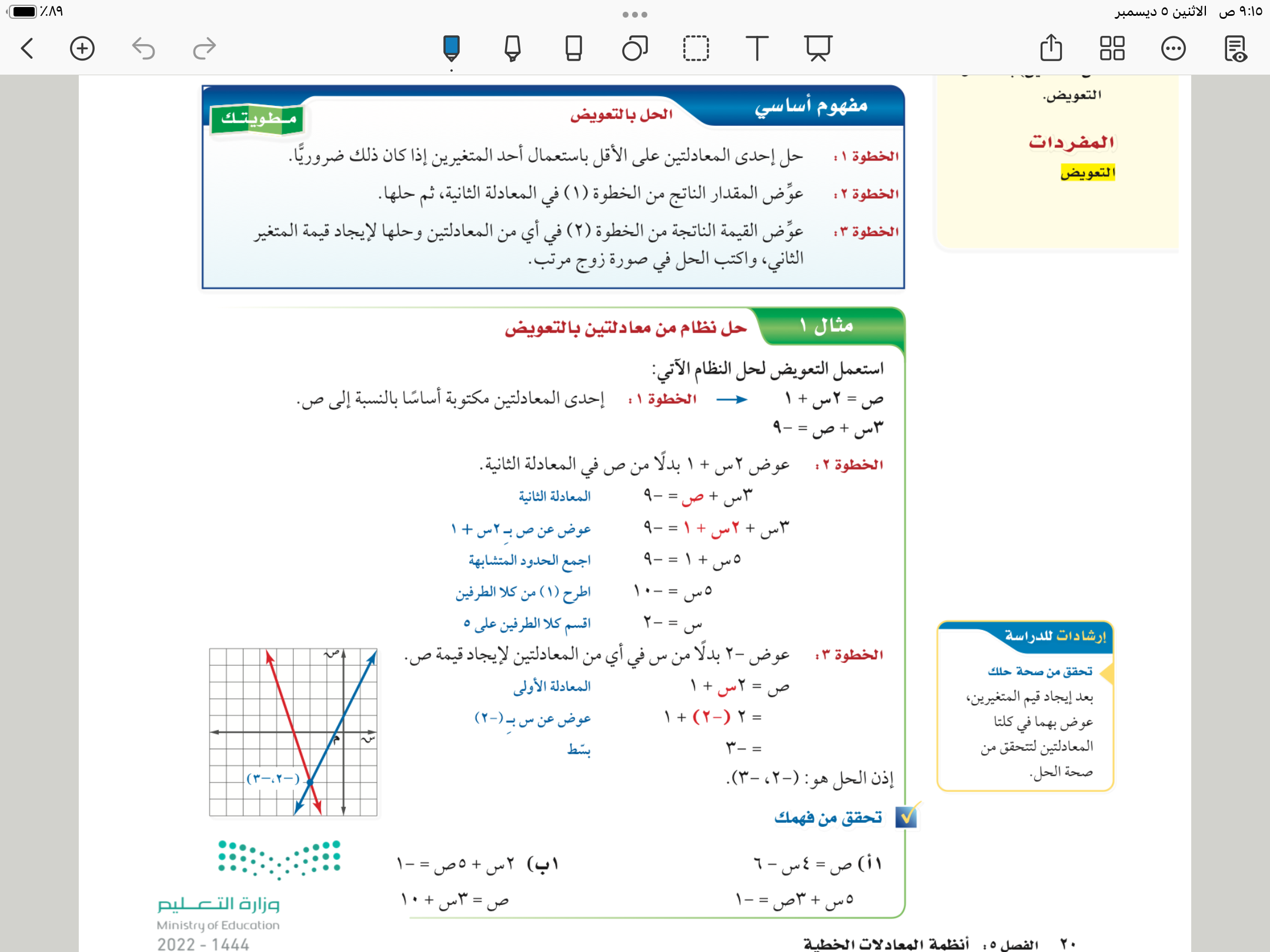 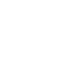 ١
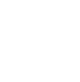 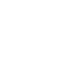 ٣
٢
صفحة
٢٠
خطوات الحل بالتعويض
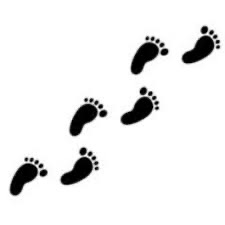 حل احدى المعادلتين على الاقل باستعمال احد المتغيرين واذا كان ذلك ضروريًا
عوض بالمقدار الناتج في الخطوة (١) في المعادلة الثانية ثم حلها
المفردات
نظام من معادلتين 
النظام المتسق 
النظام المستقل 
النظام غير المستقل 
نظام غير متسق
عوض القيمة الناتجة من الخطوة (٢) في اي من المعادلتين وحلها لايجاد قيمة لمتغير الثاني واكتب الحل كزوج مرتب
مثال
صفحة
٢٠
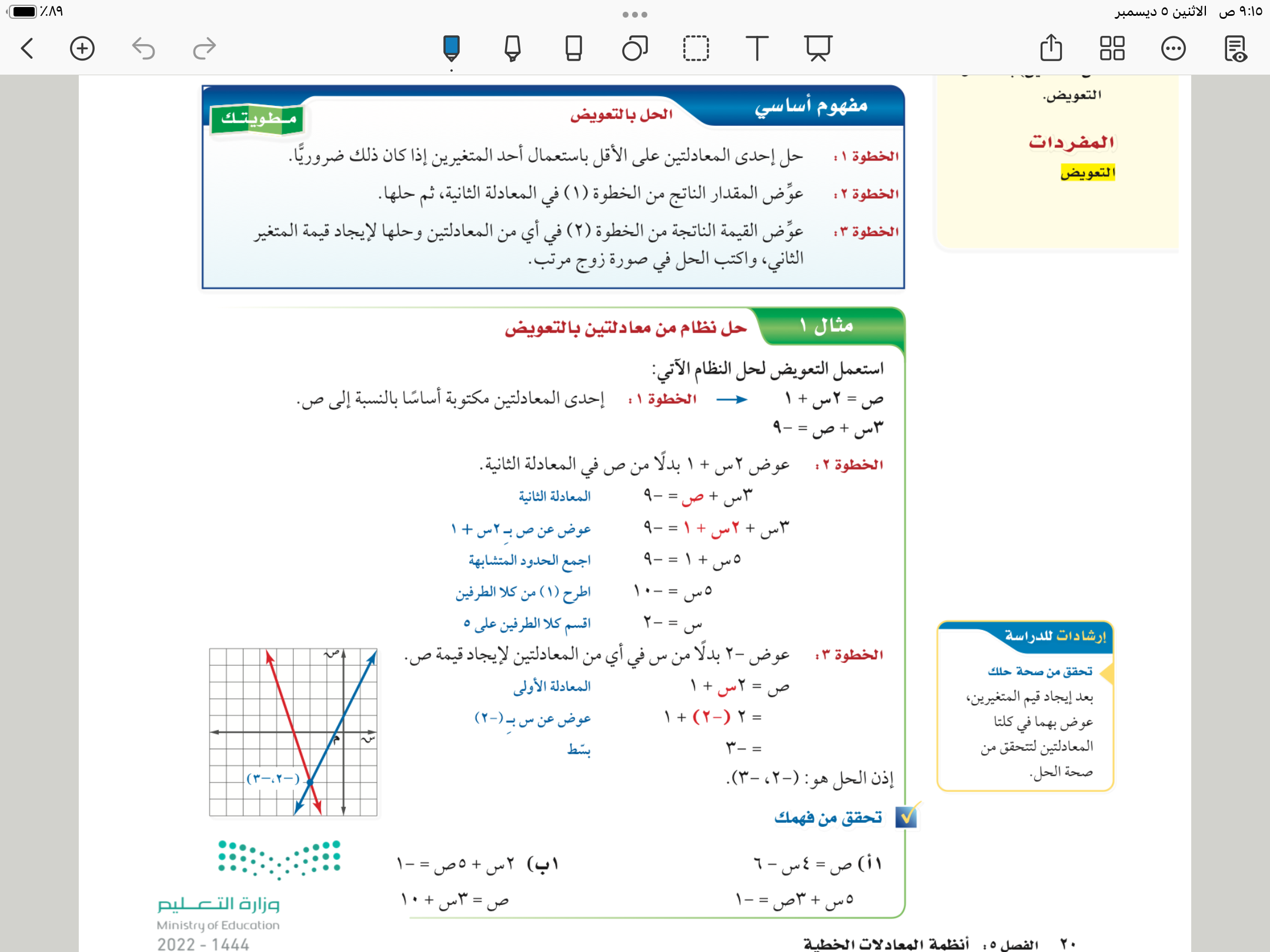 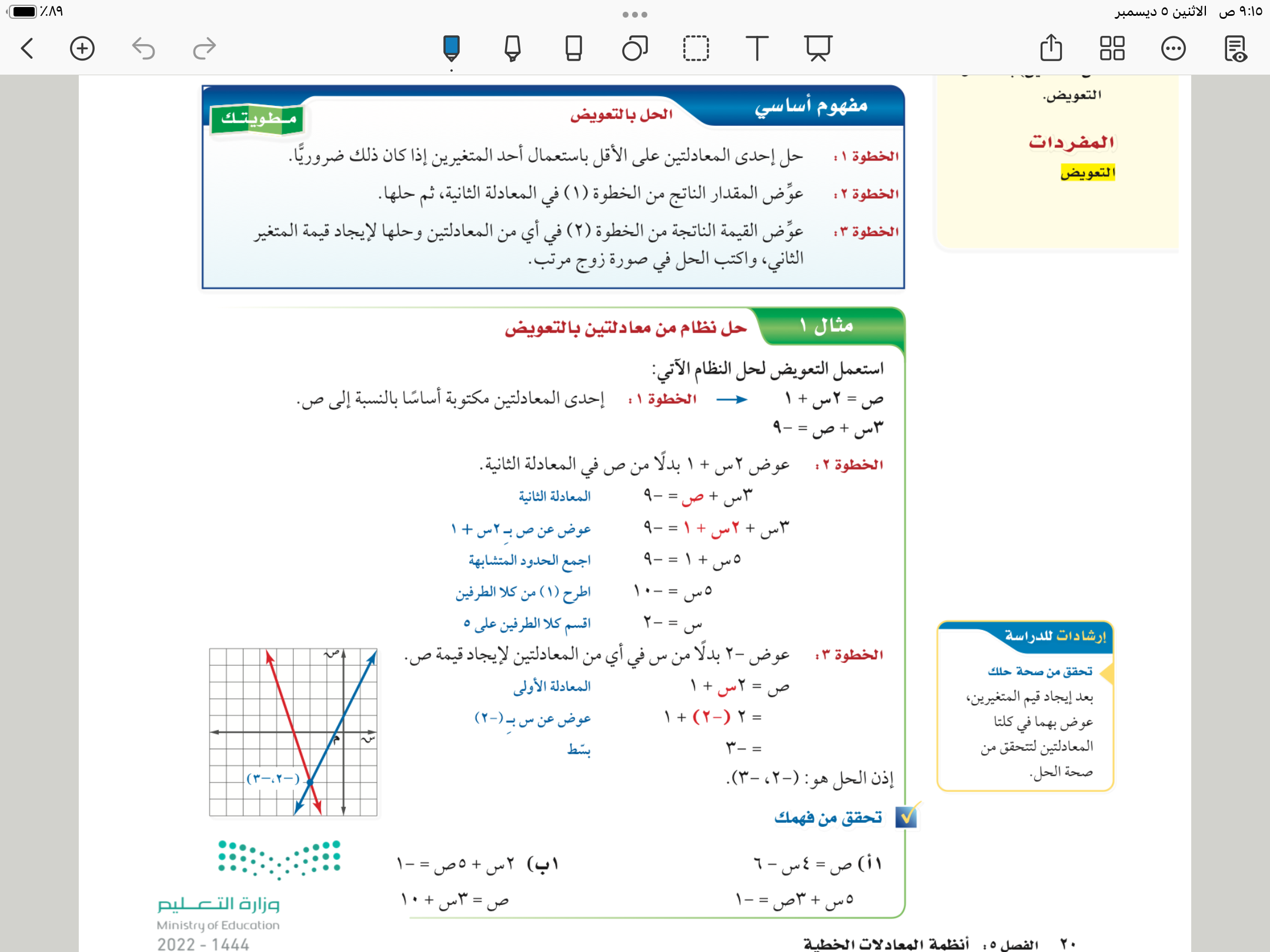 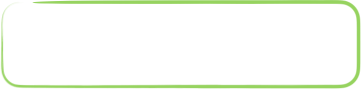 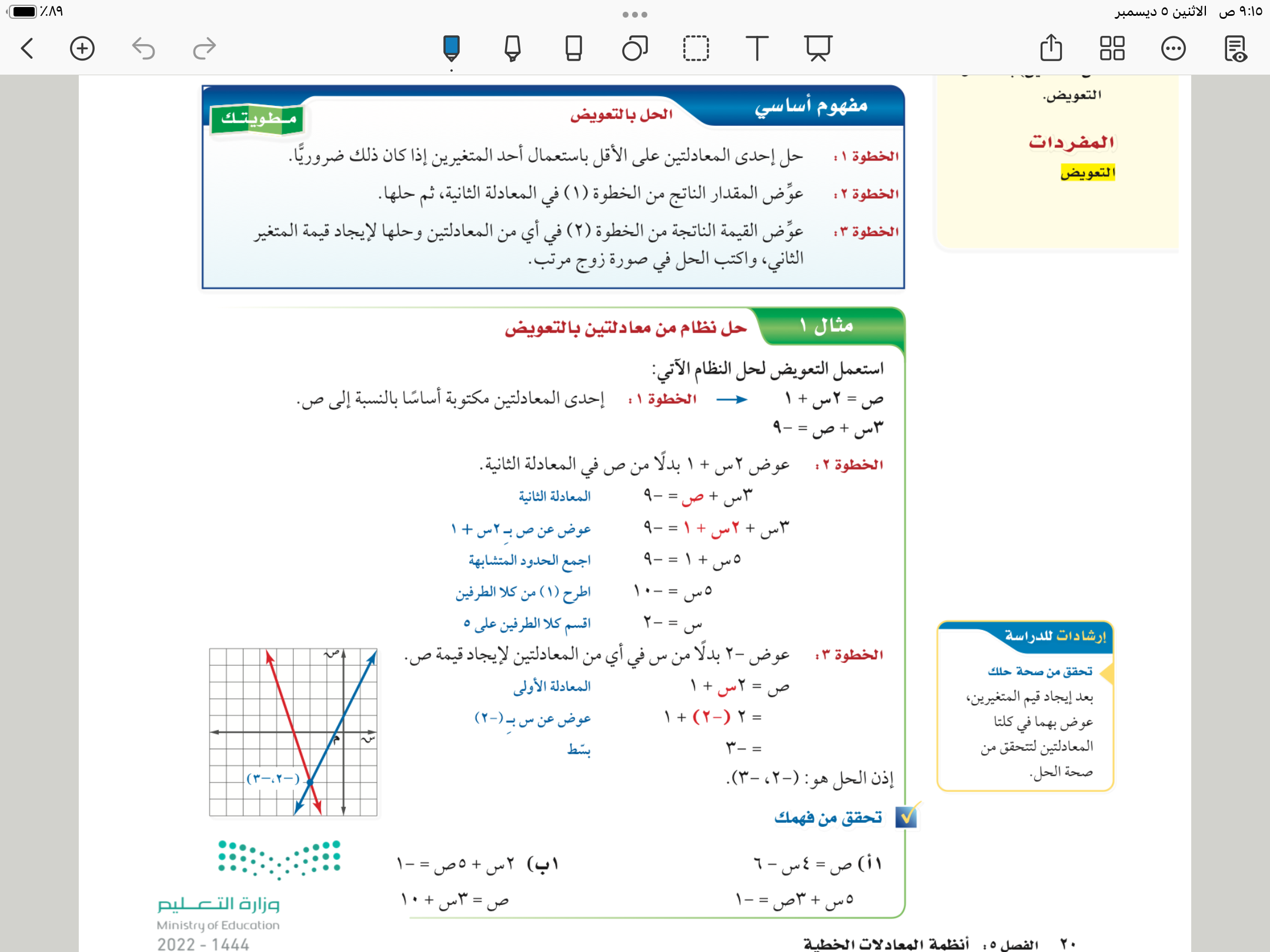 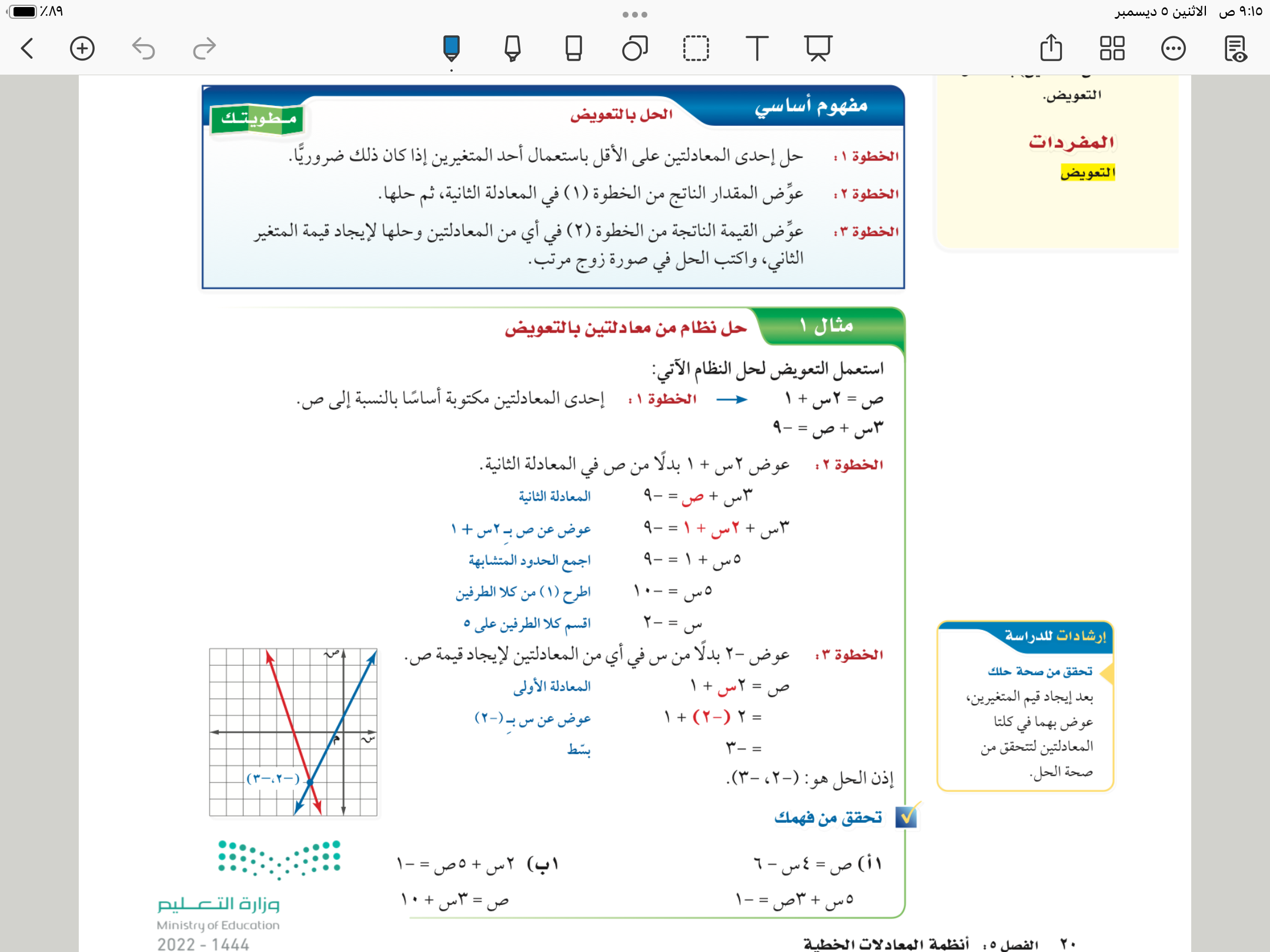 ص
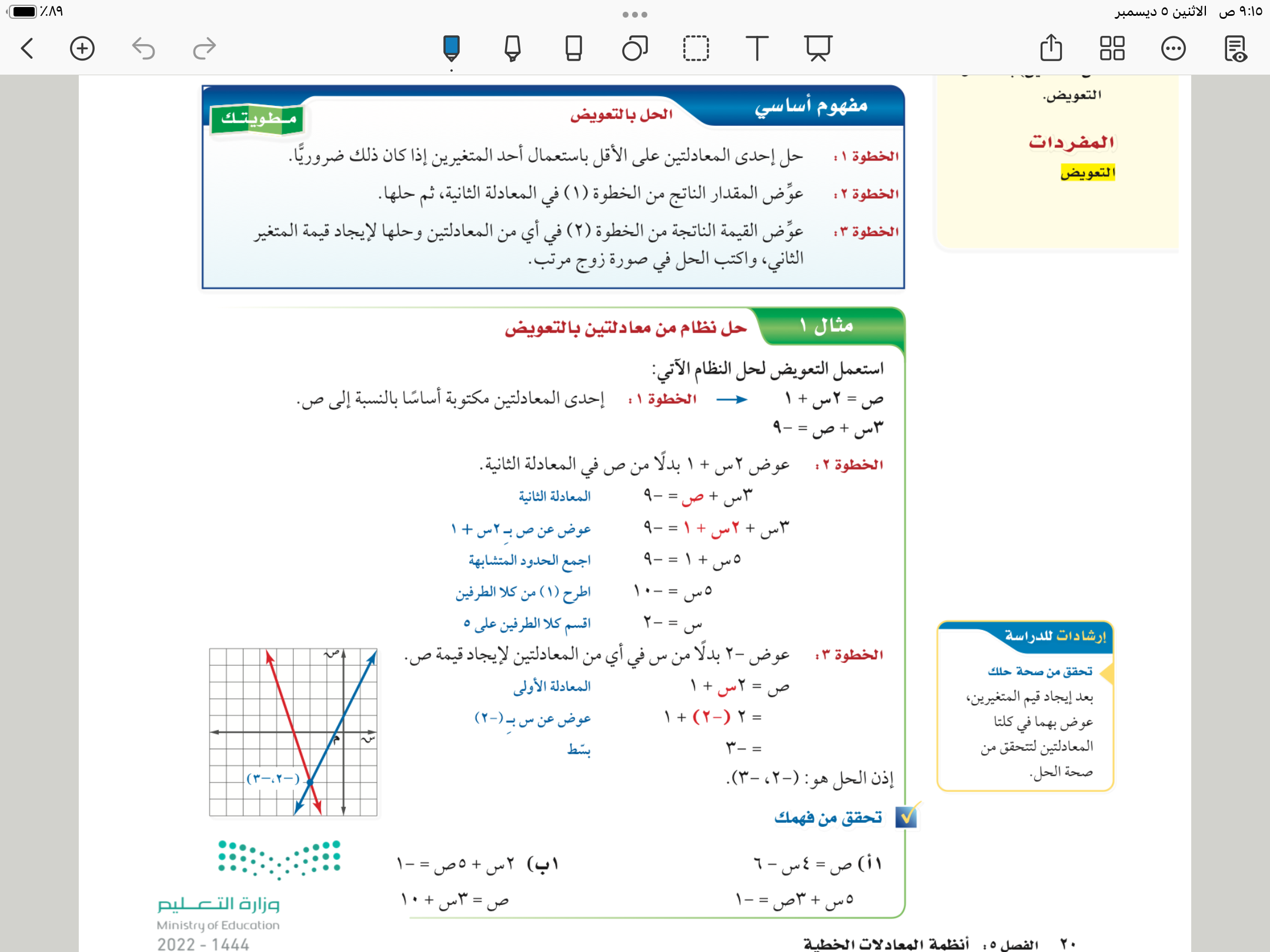 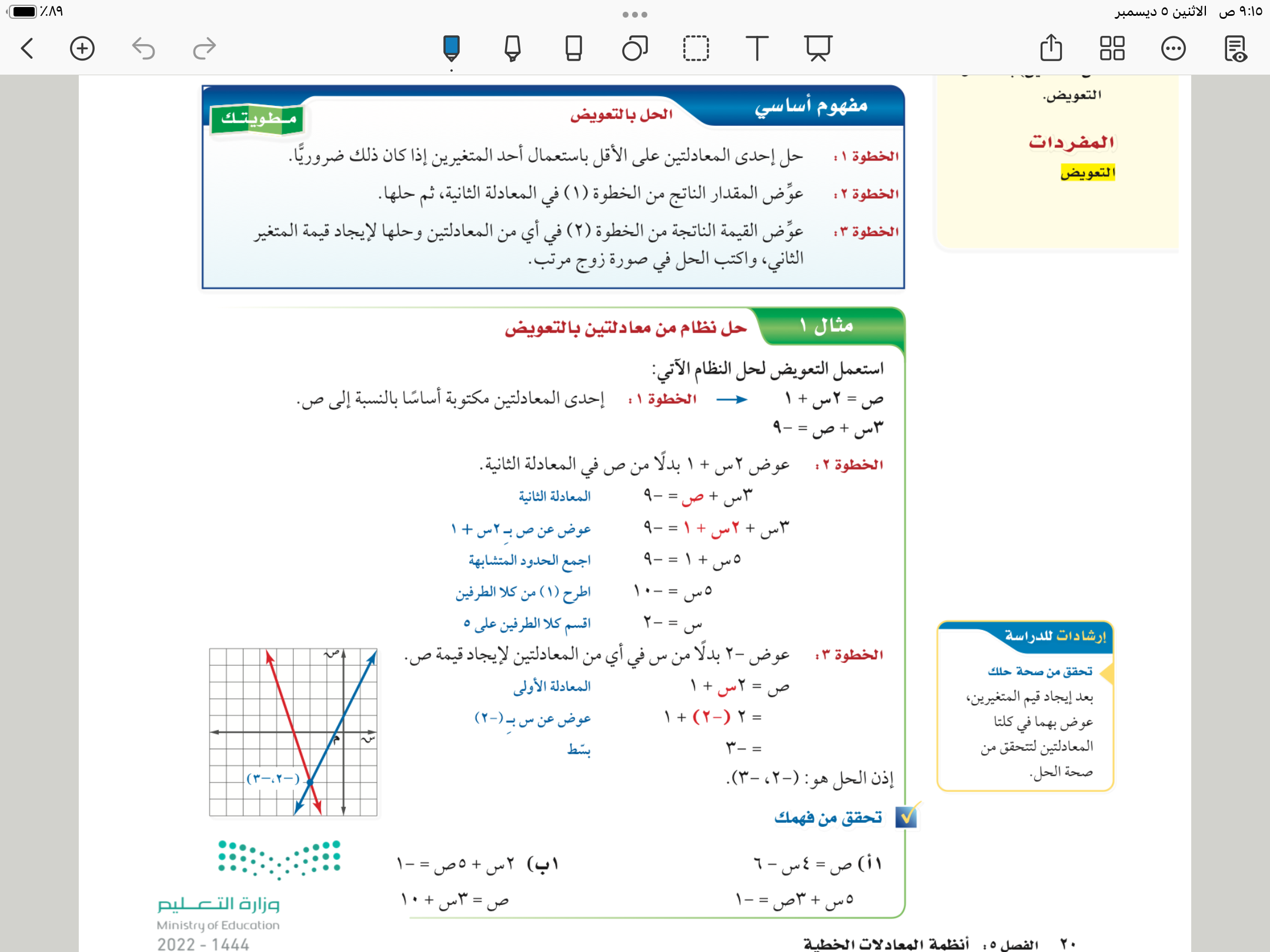 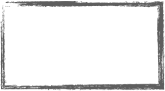 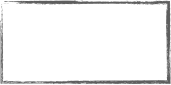 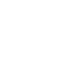 ١
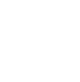 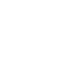 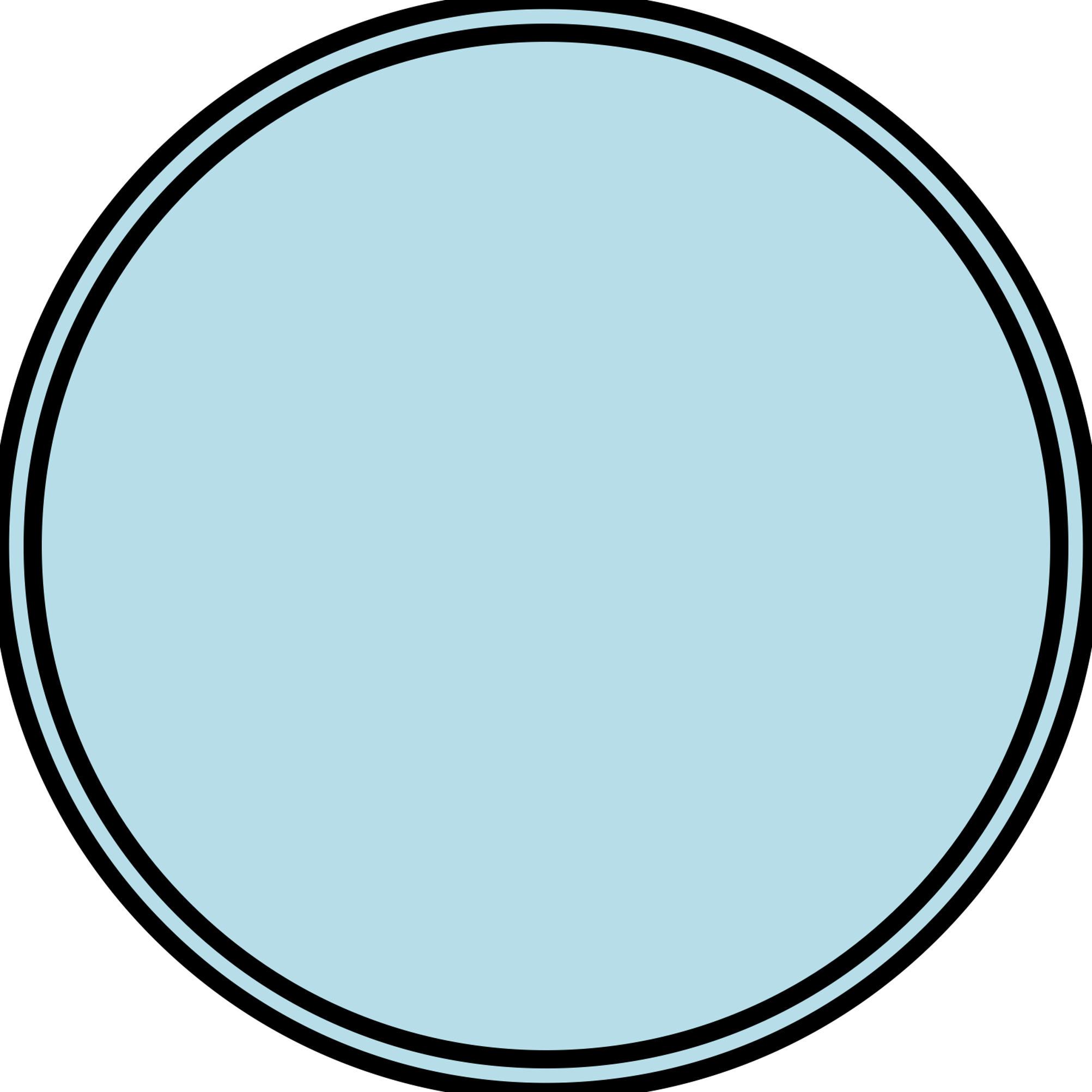 ٣
ص=-٢
س =١
فكر 
زاوج 
شارك
٢
١أ
تحقق من فهمك
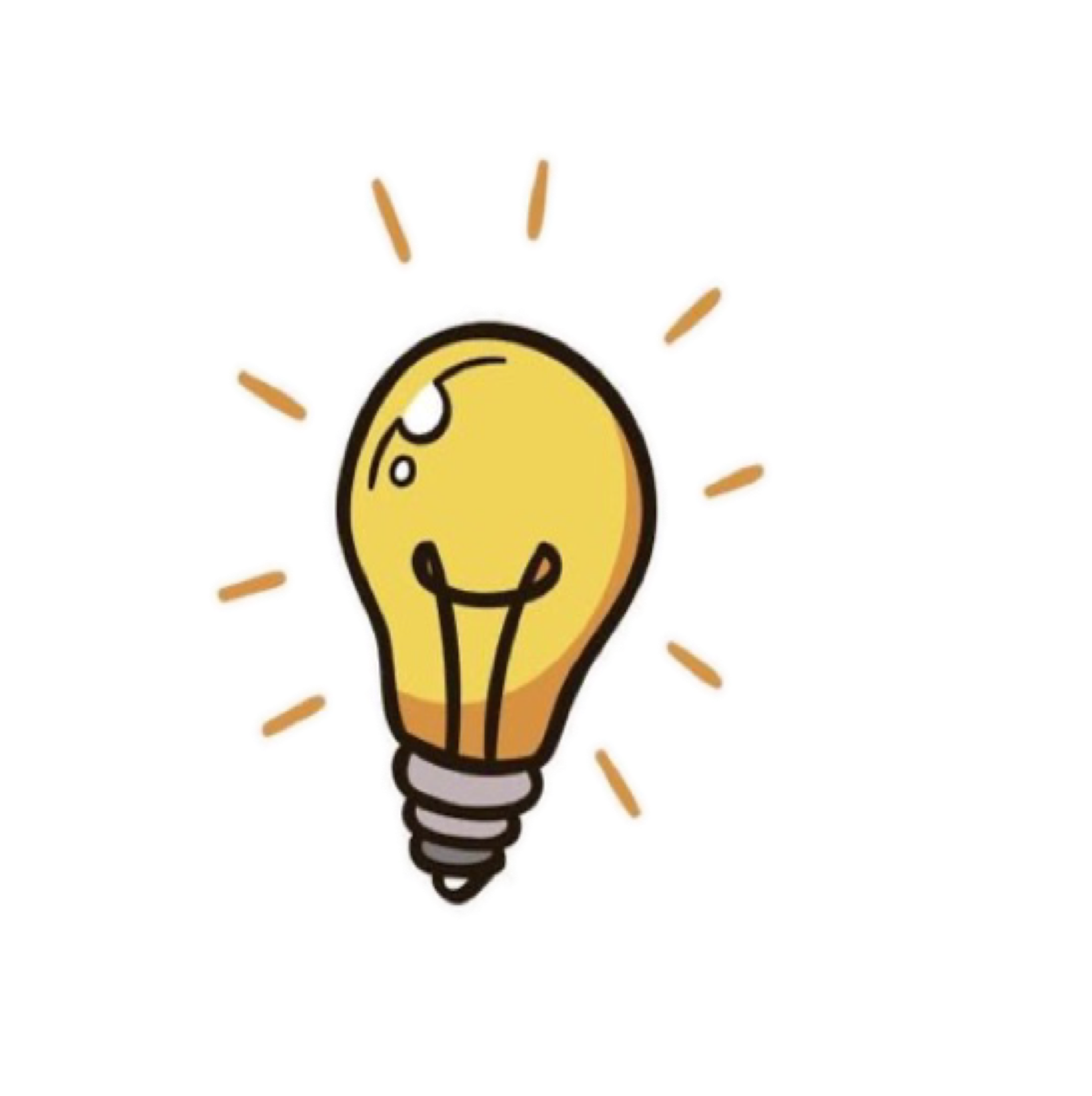 صفحة
٢٠
استعمال التعويض لحل النظام الاتي
ص= ٤س-٦
٥س+ ٣ص=-١
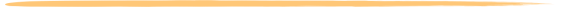 (٤س-٦)
معادلة (١)
ص= ٤س-٦
٥س+ ٣ص=-١
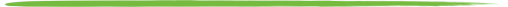 نعوض عن قيمة س في احدى المعادلتين 
هنا أسهل التعويض في المعادلة (١)عن قيمة س =١
معادلة (٢)
ص= ٤س-٦
نعوض عن قيمة ص بالمقدار الناتج في الخطوة (١) في المعادلة الثانية ثم حلها
ص= ٤✖️١-٦
٥س+ ٣            =-١
ص
ص= ٤-٦
٥س+ ١٢ س -١٨=-١
١٧س -١٨=-١
+١٨
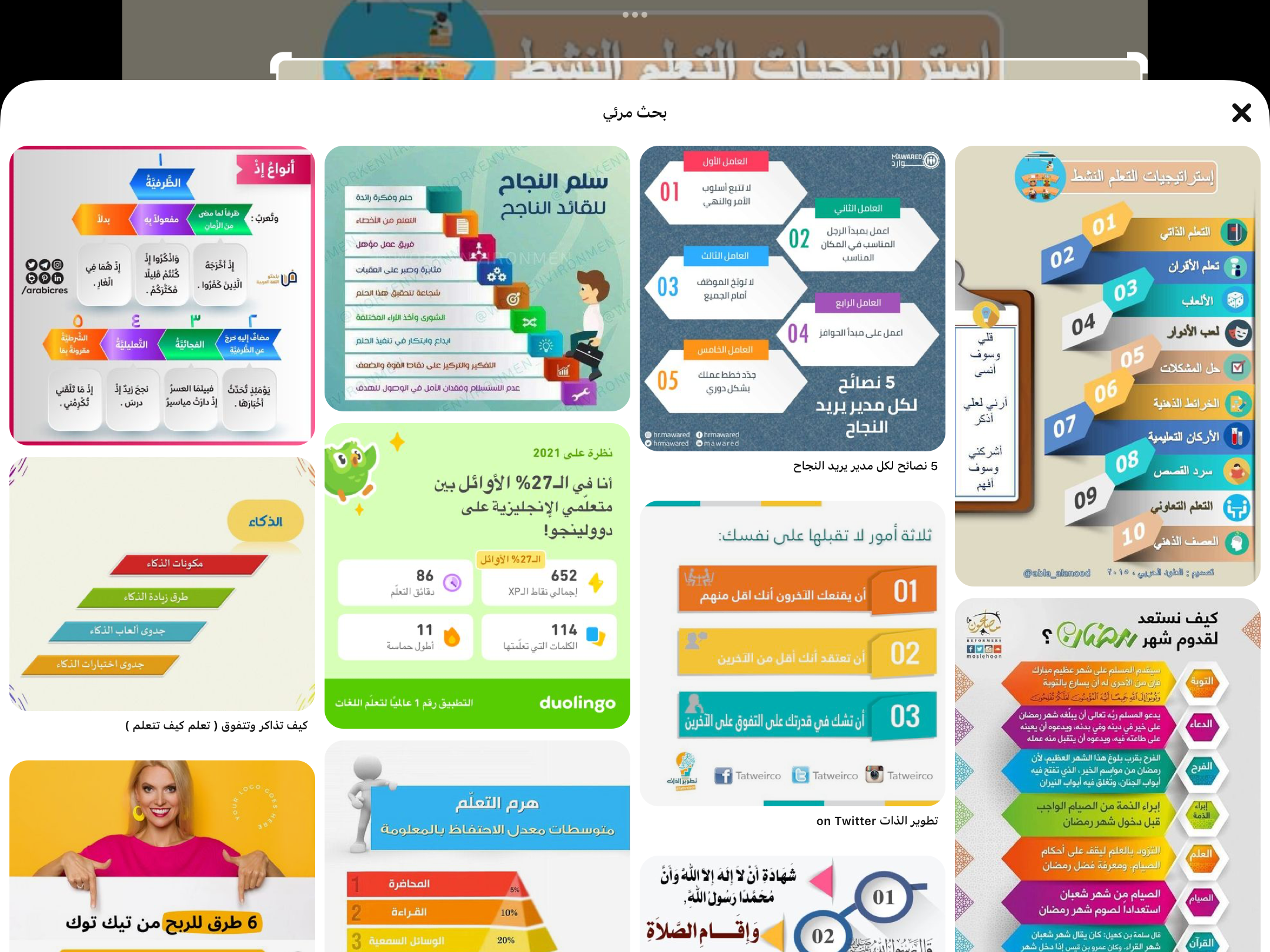 ١٧س =١٧
اذن الحل (س،ص) 
           = (١، -٢ )
١٧
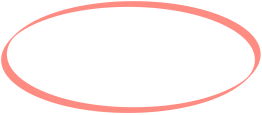 ١٧
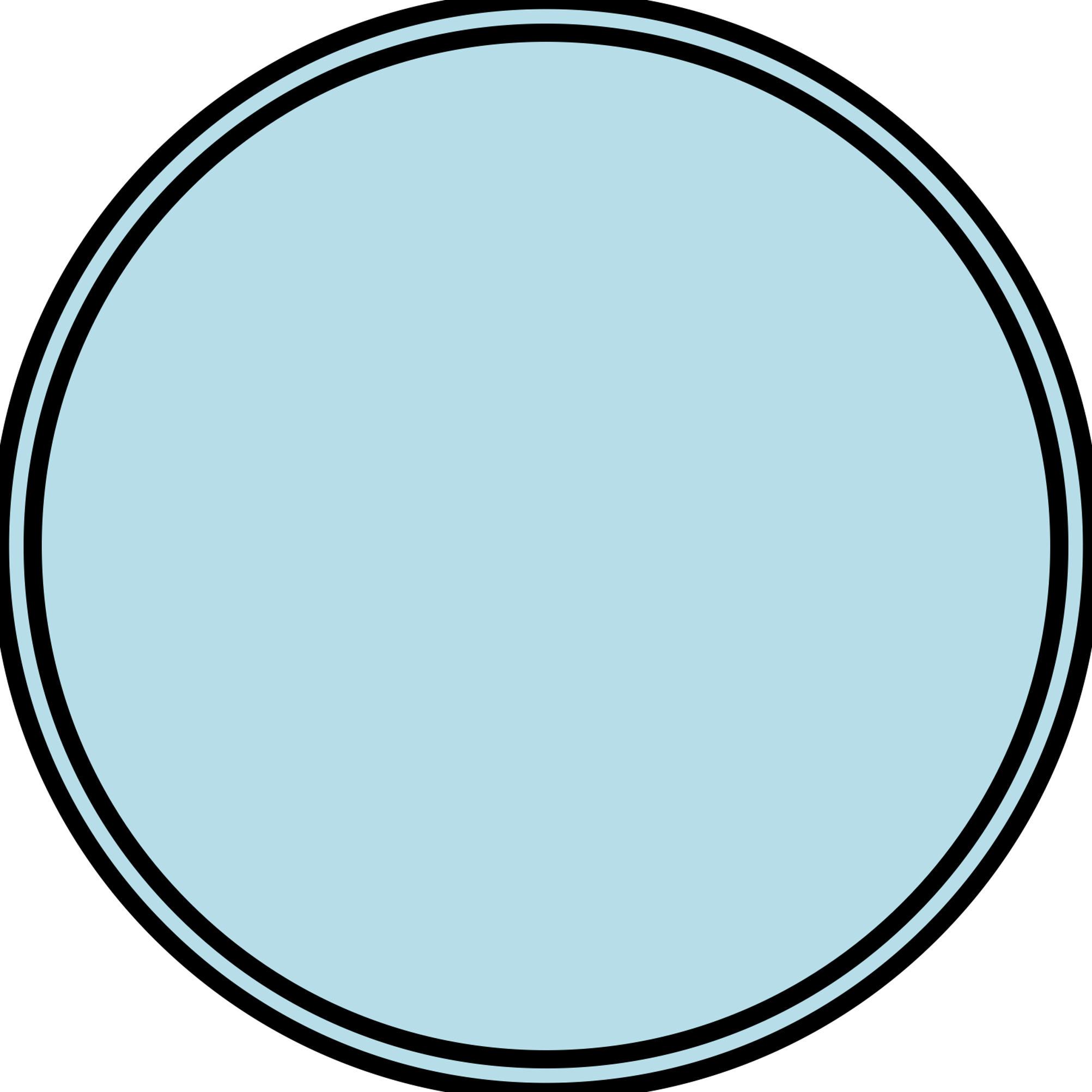 تأكد
١
صفحة
٢٣
استعمال التعويض لحل النظام الاتي
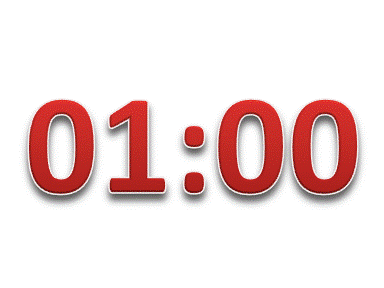 س= ص-٢
٤س+ص=٢
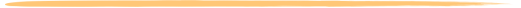 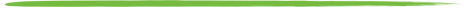 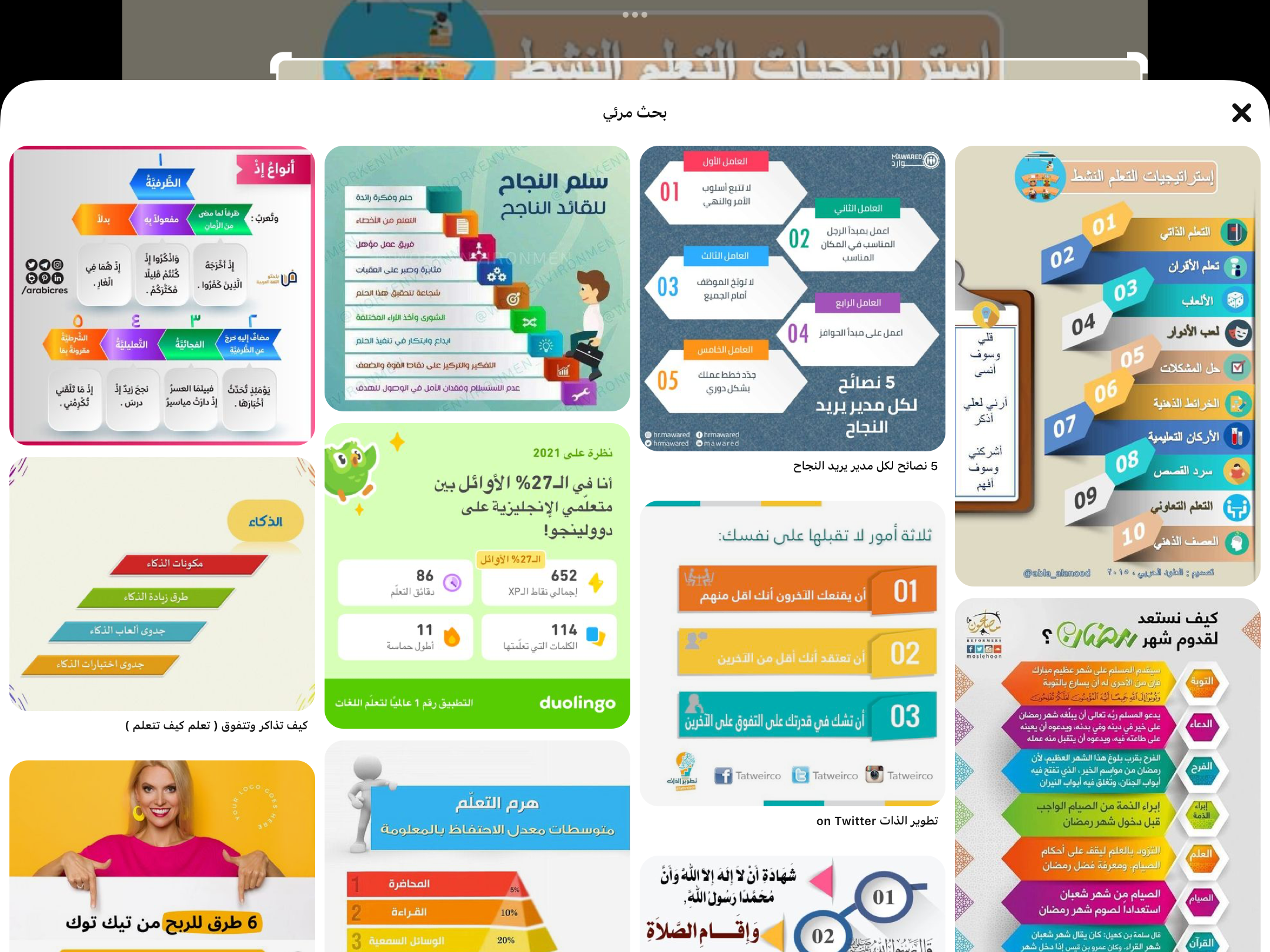 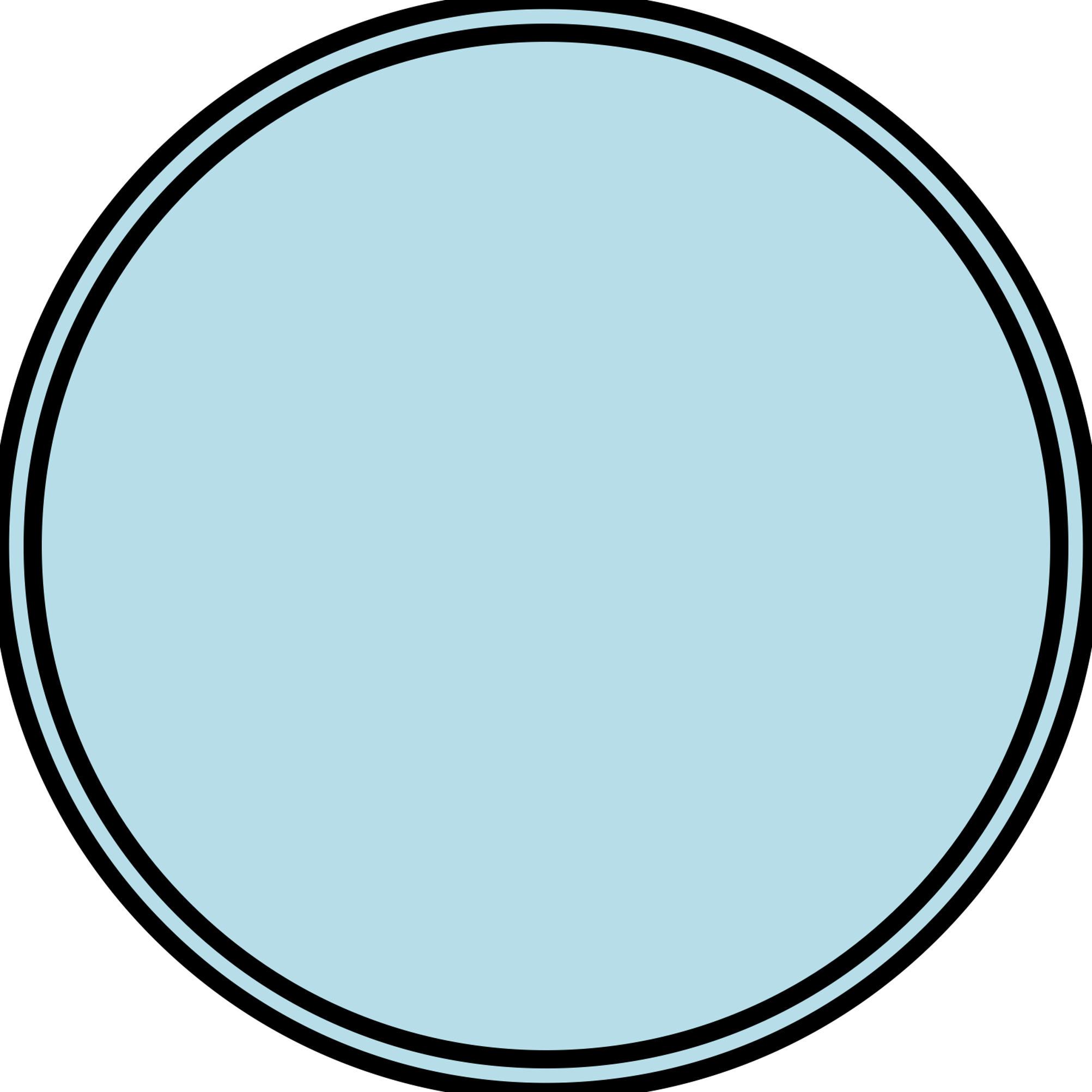 ٢٠
صفحة
٢٤
مهارة تفكير عليا
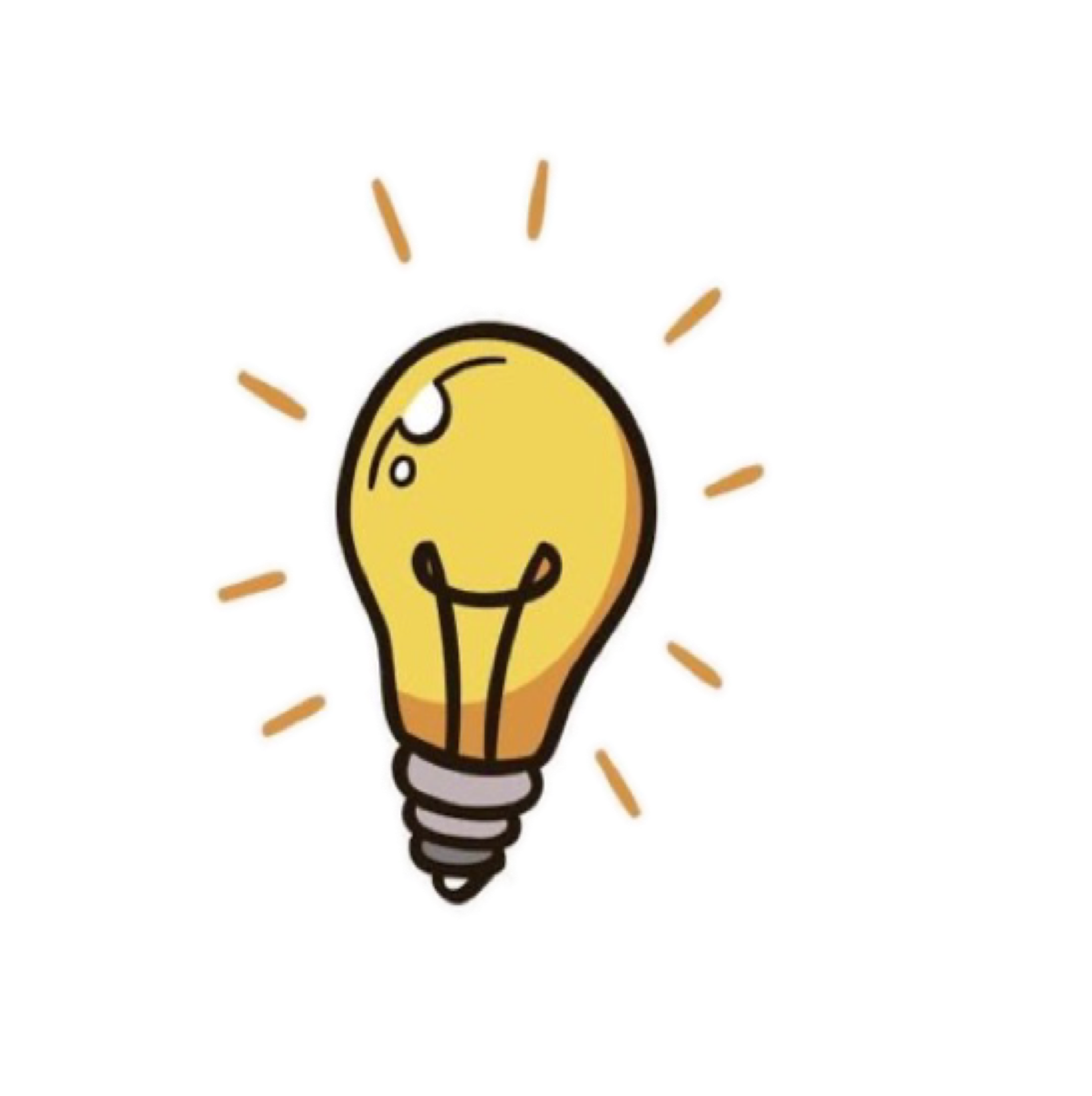 تبرير : قارن بين حل نظام من معادلتين  بكل من طريقة التمثيل البياني ،وطريقة التعويض
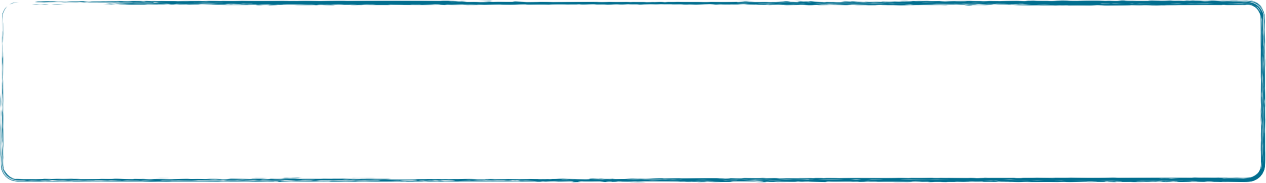 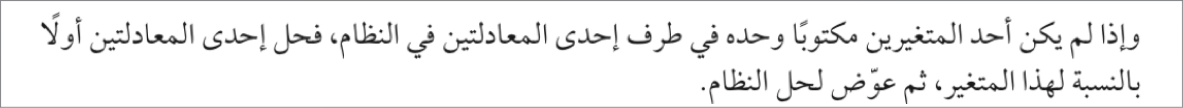 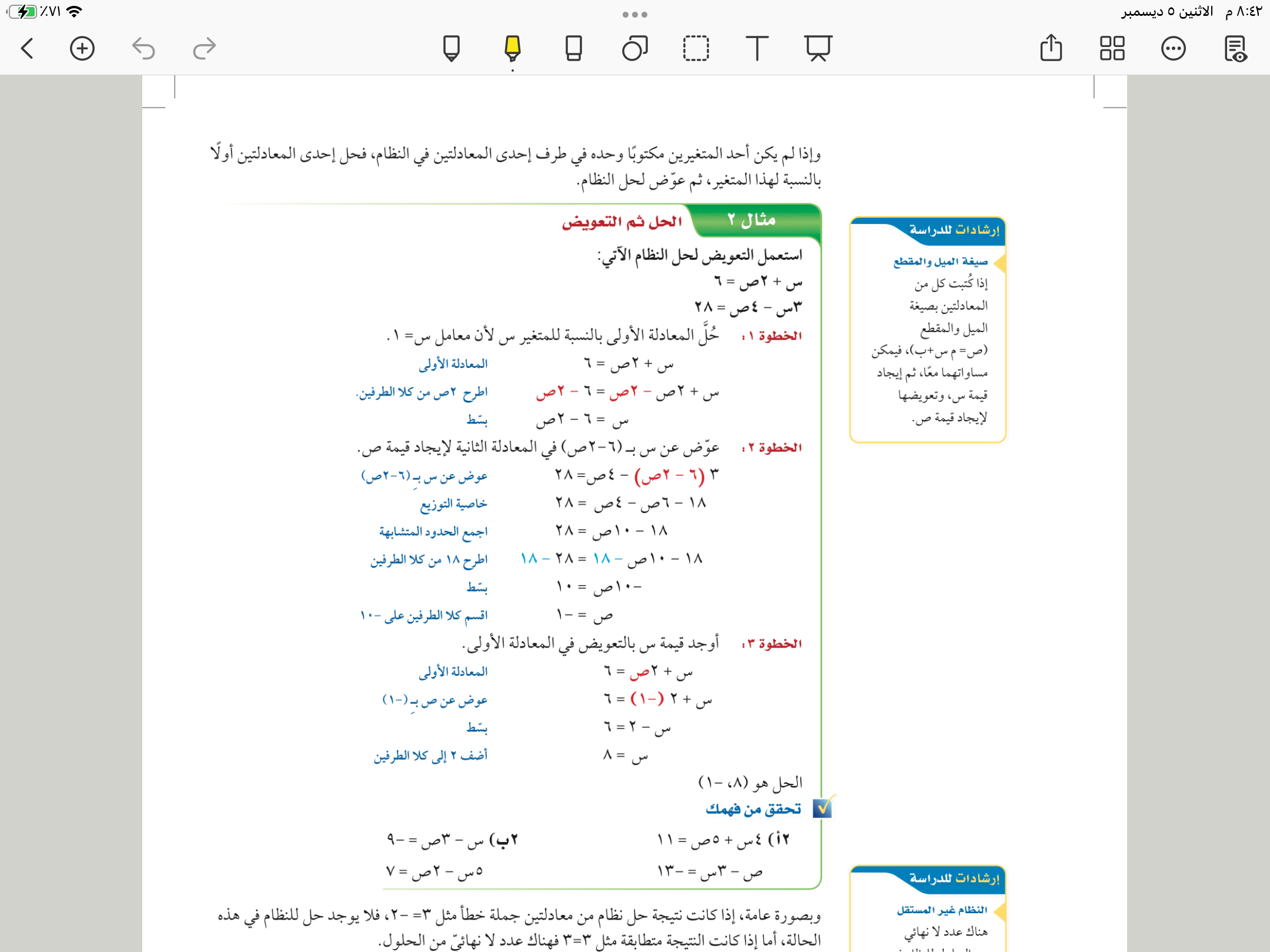 مثال
صفحة
٢١
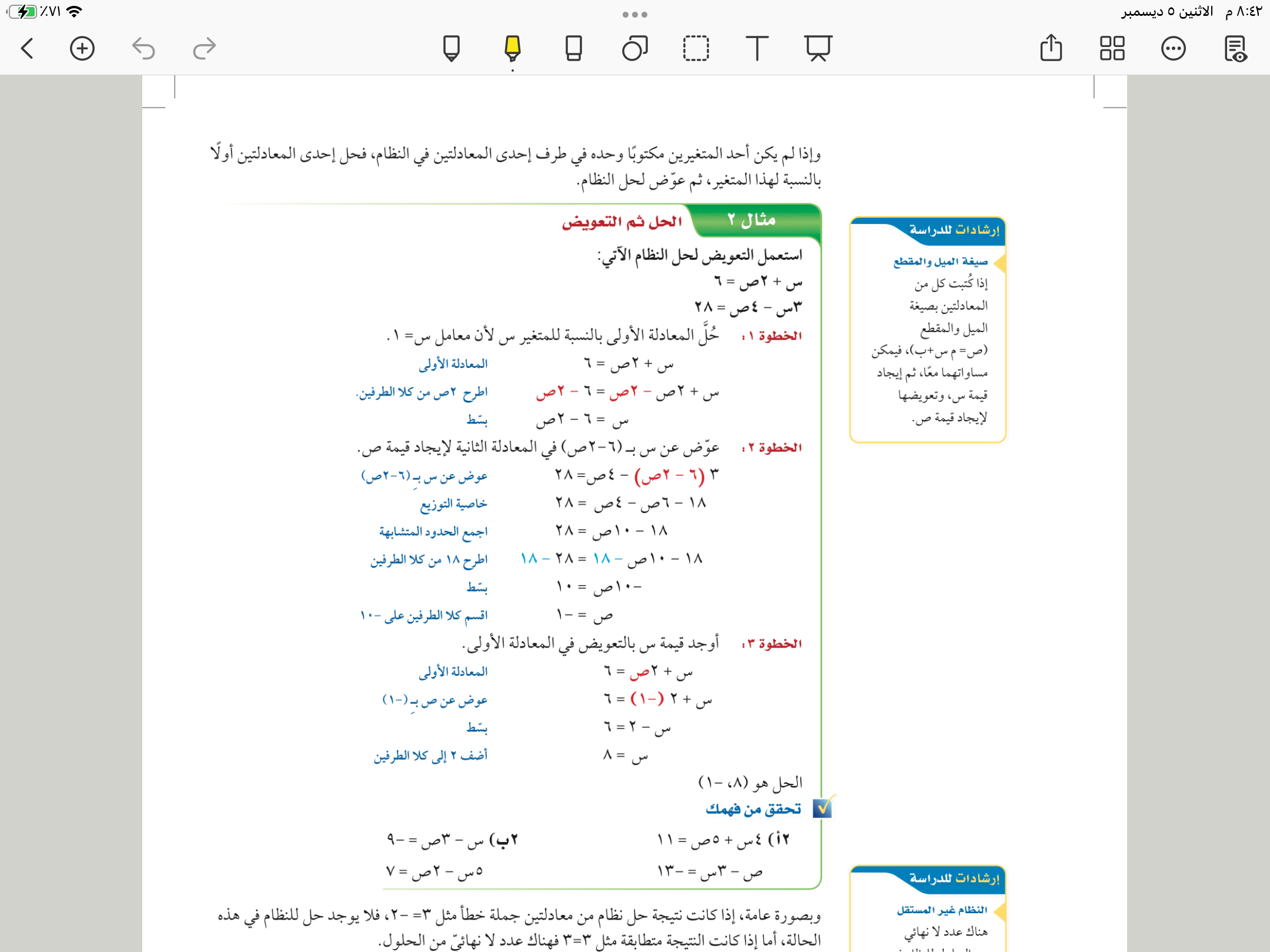 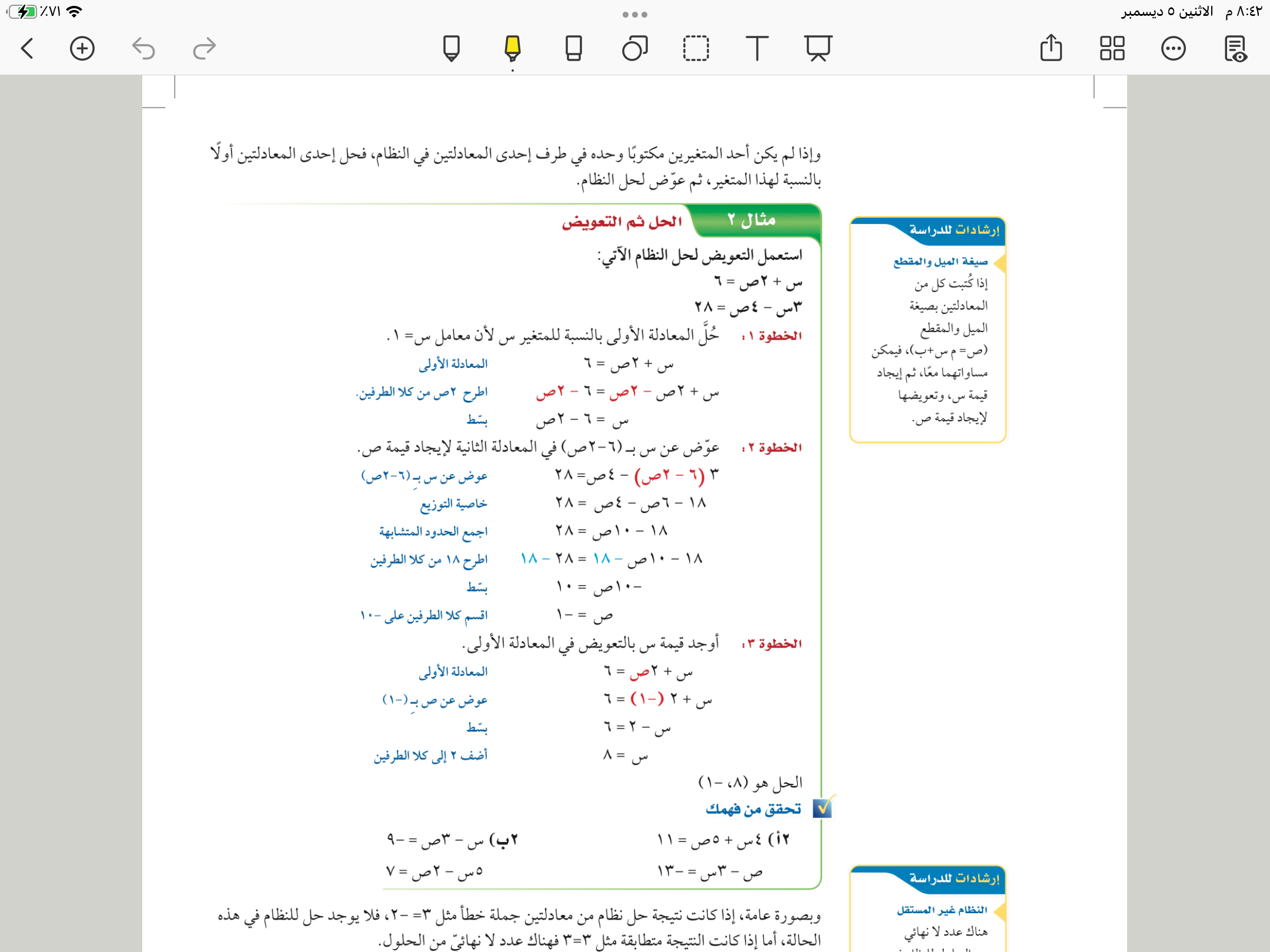 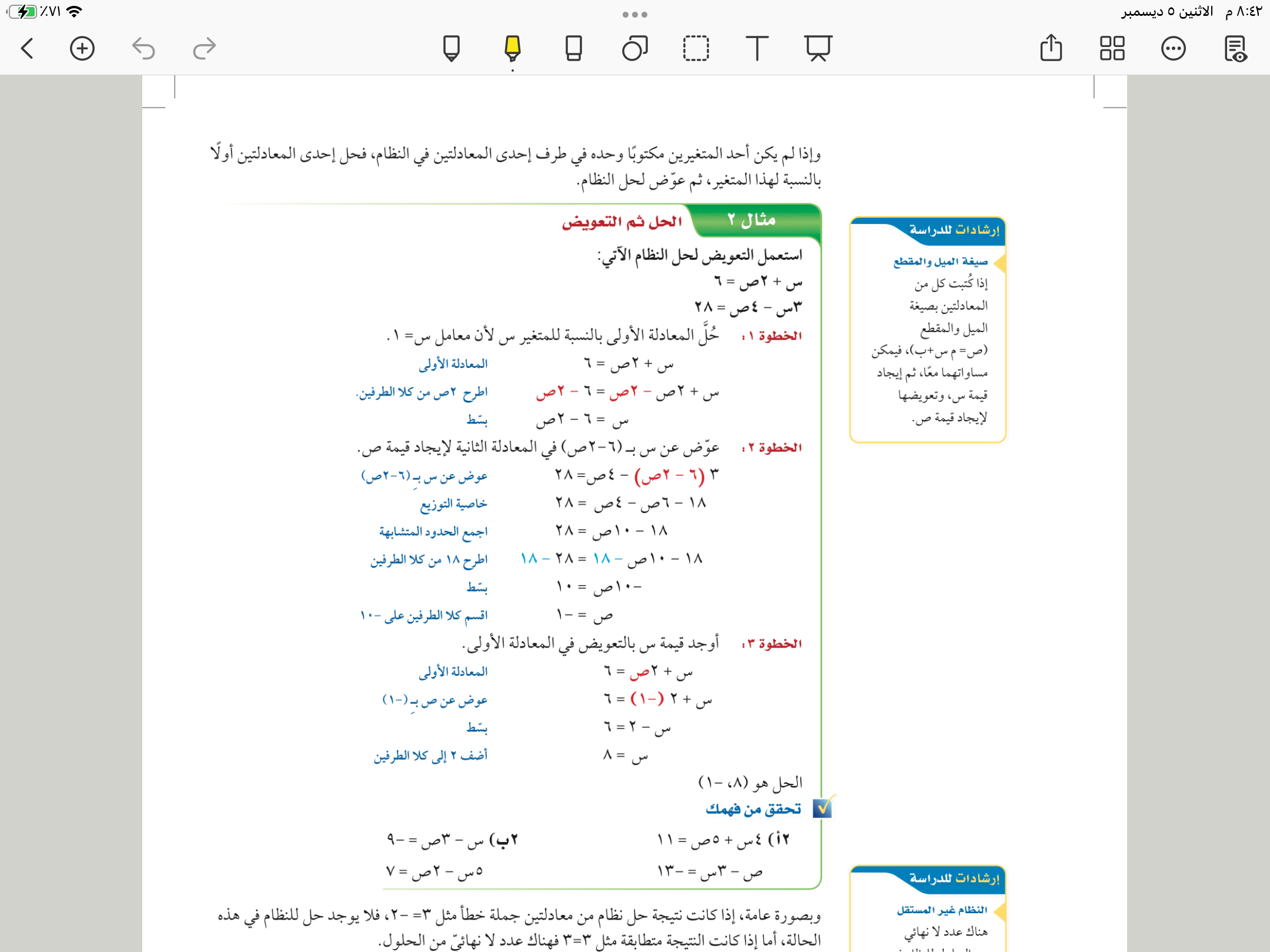 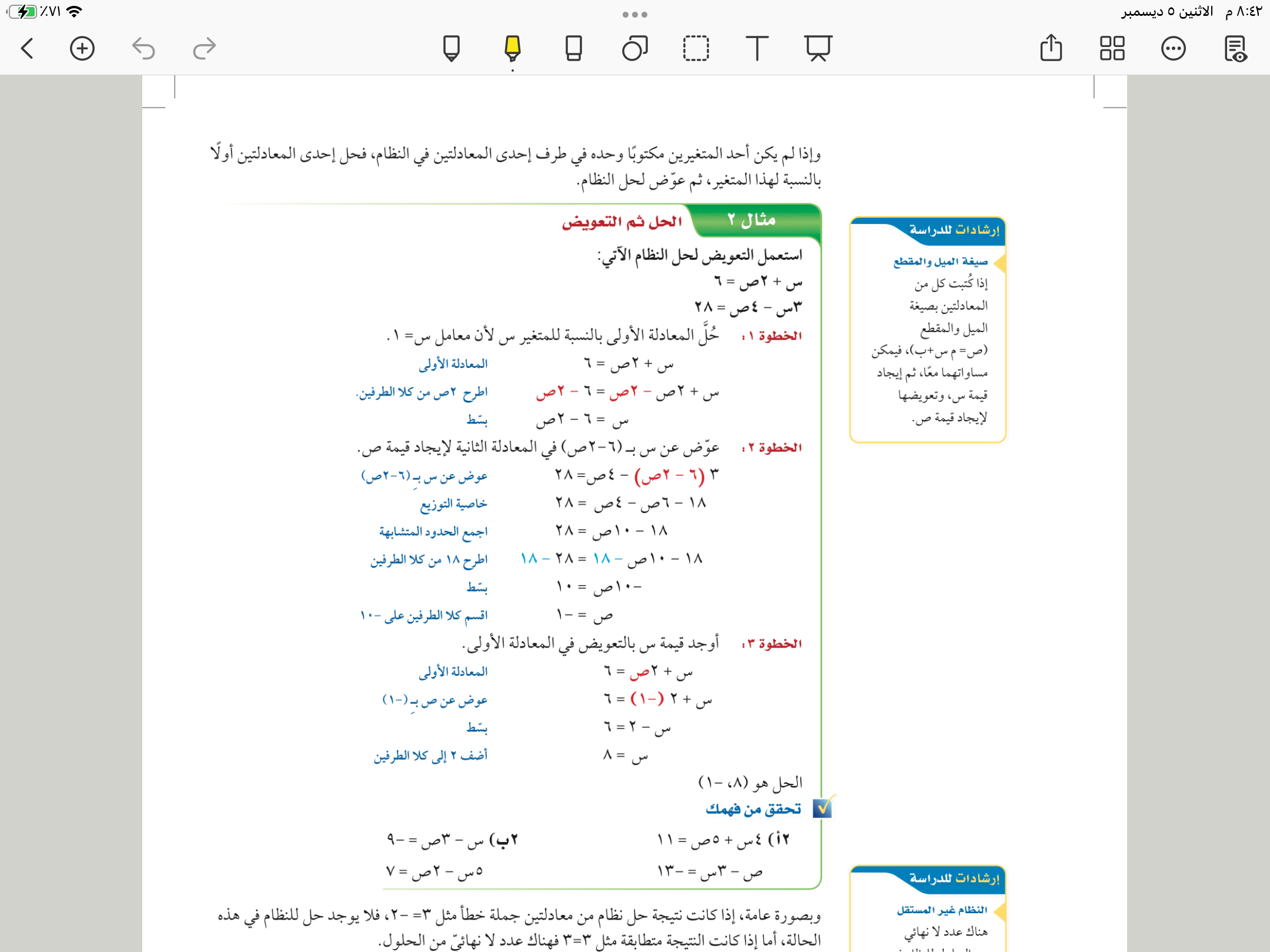 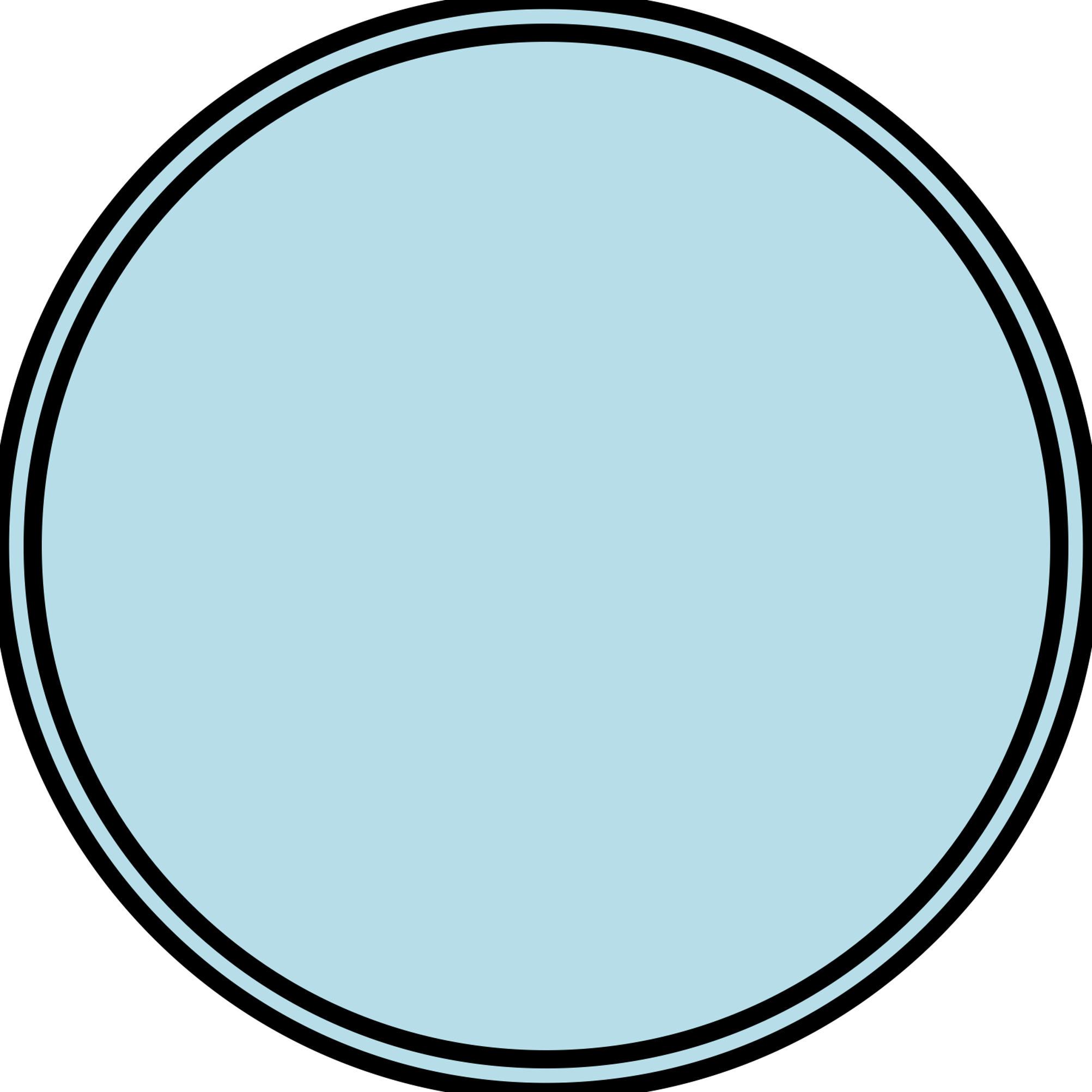 فكر 
زاوج 
شارك
تحقق من فهمك
٢أ
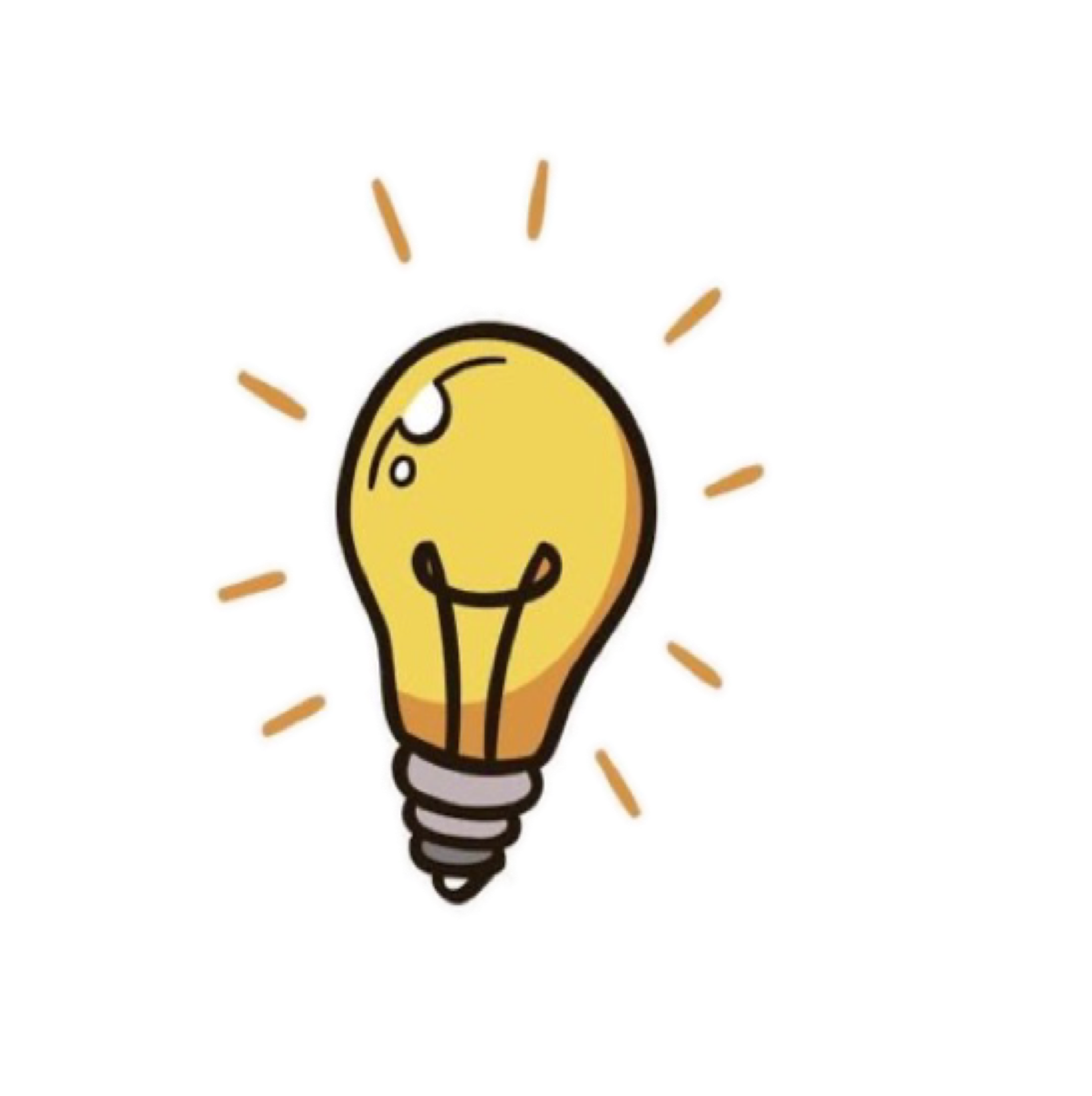 صفحة
٢١
استعمال التعويض لحل النظام الاتي 
٤س +٥ ص =١١ 
ص-٣س=-١٣
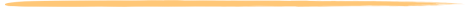 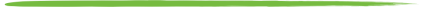 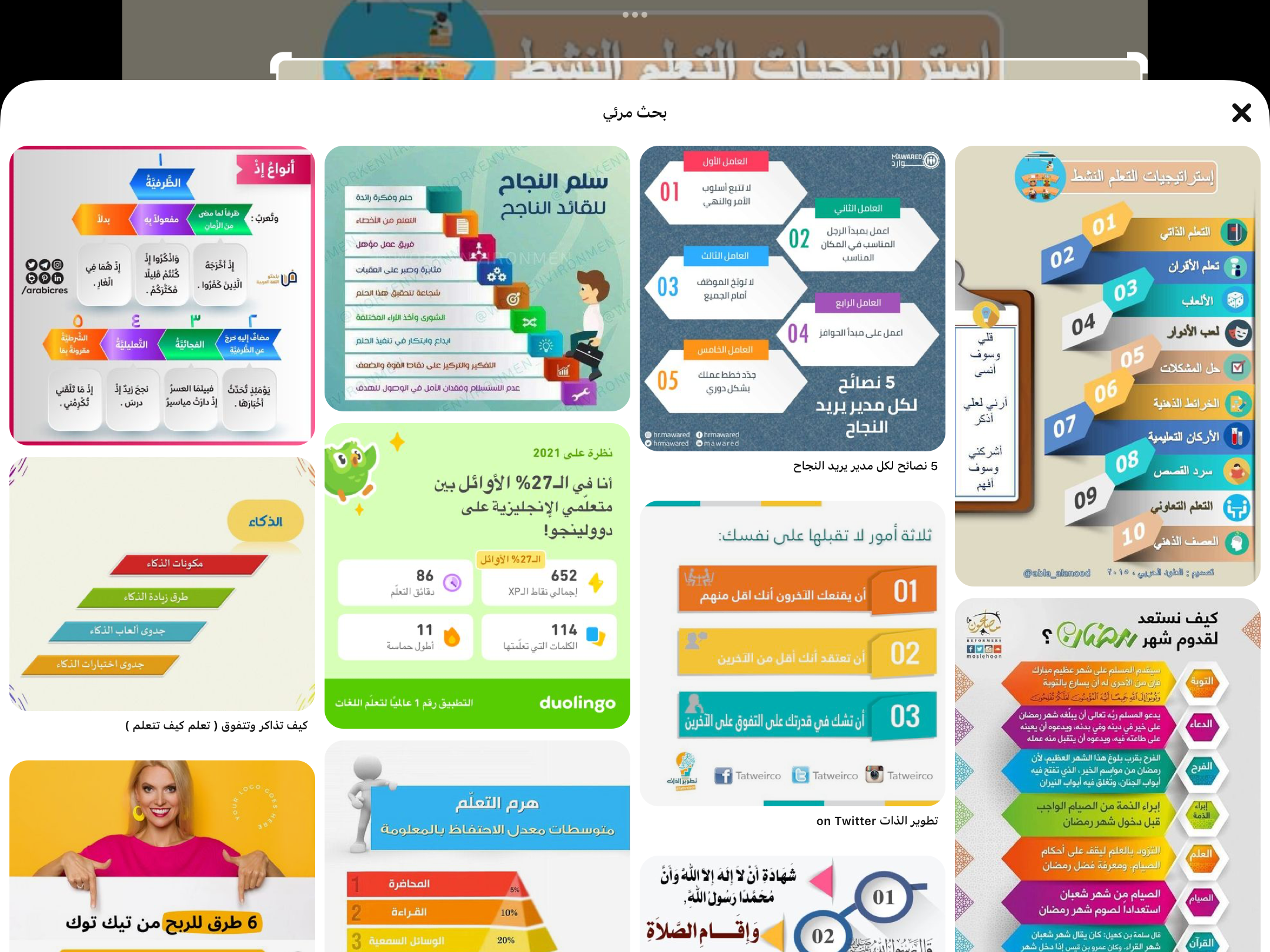 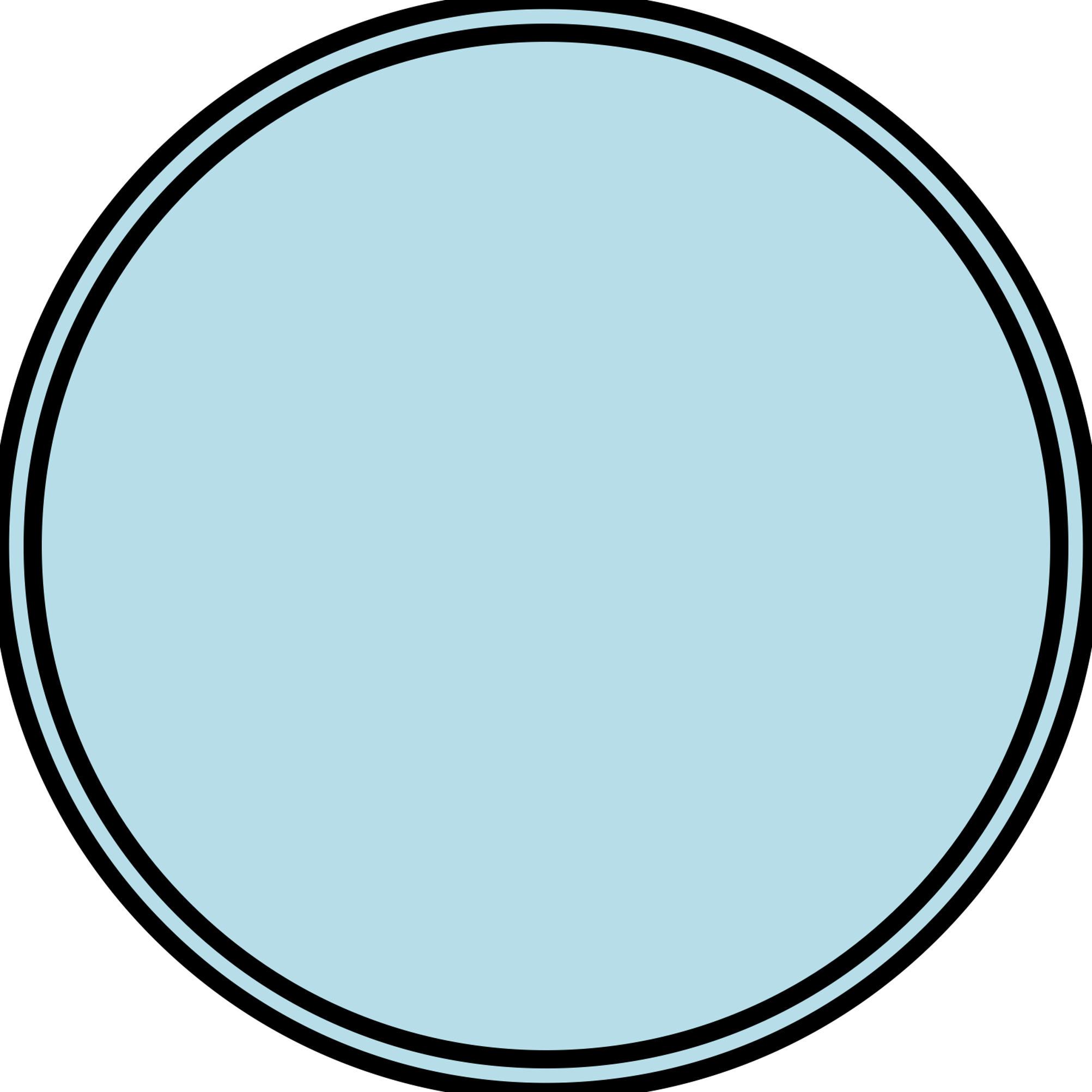 ٥
صفحة
٢٣
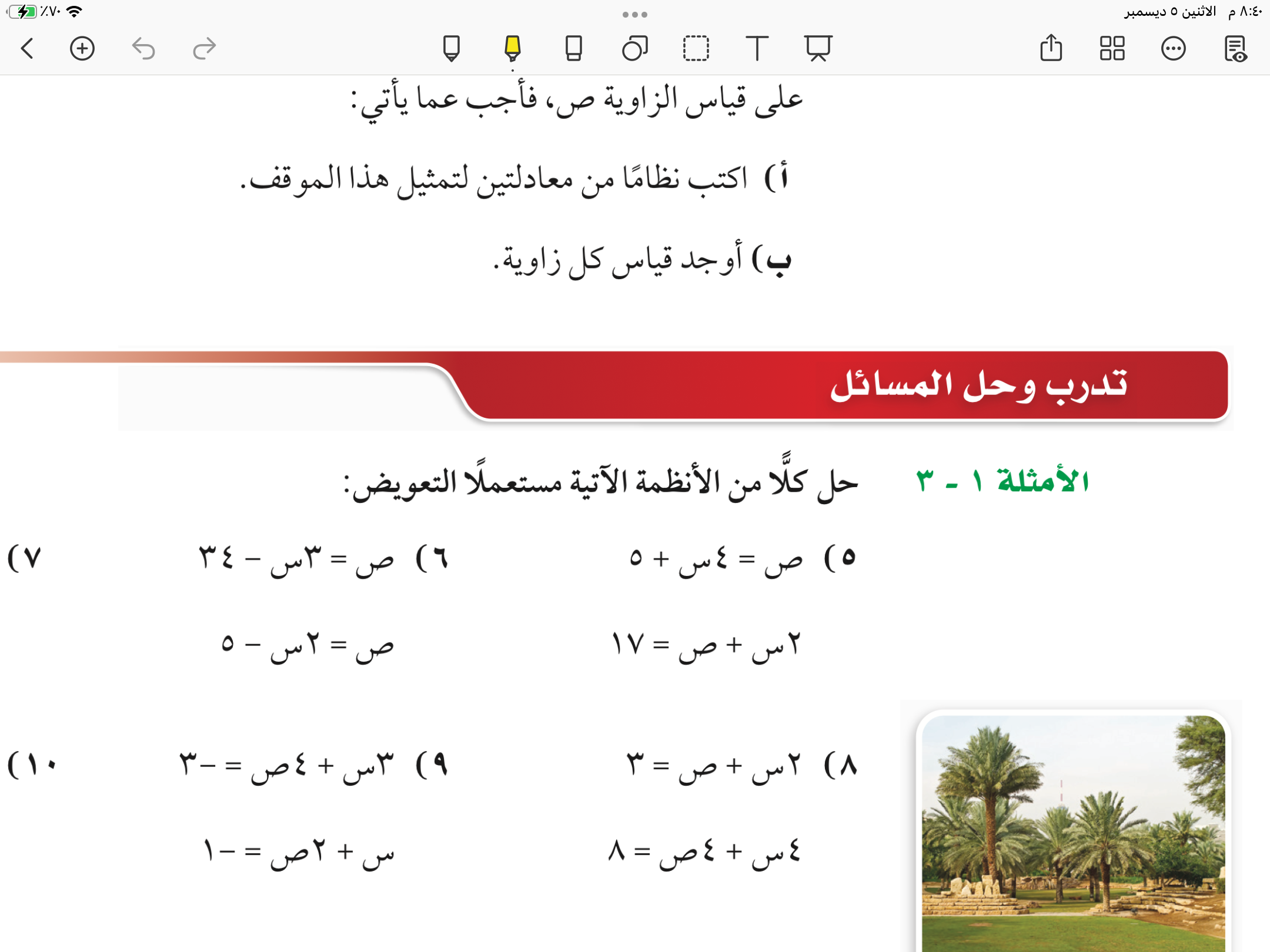 تدرب وحل المسائل
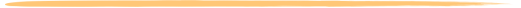 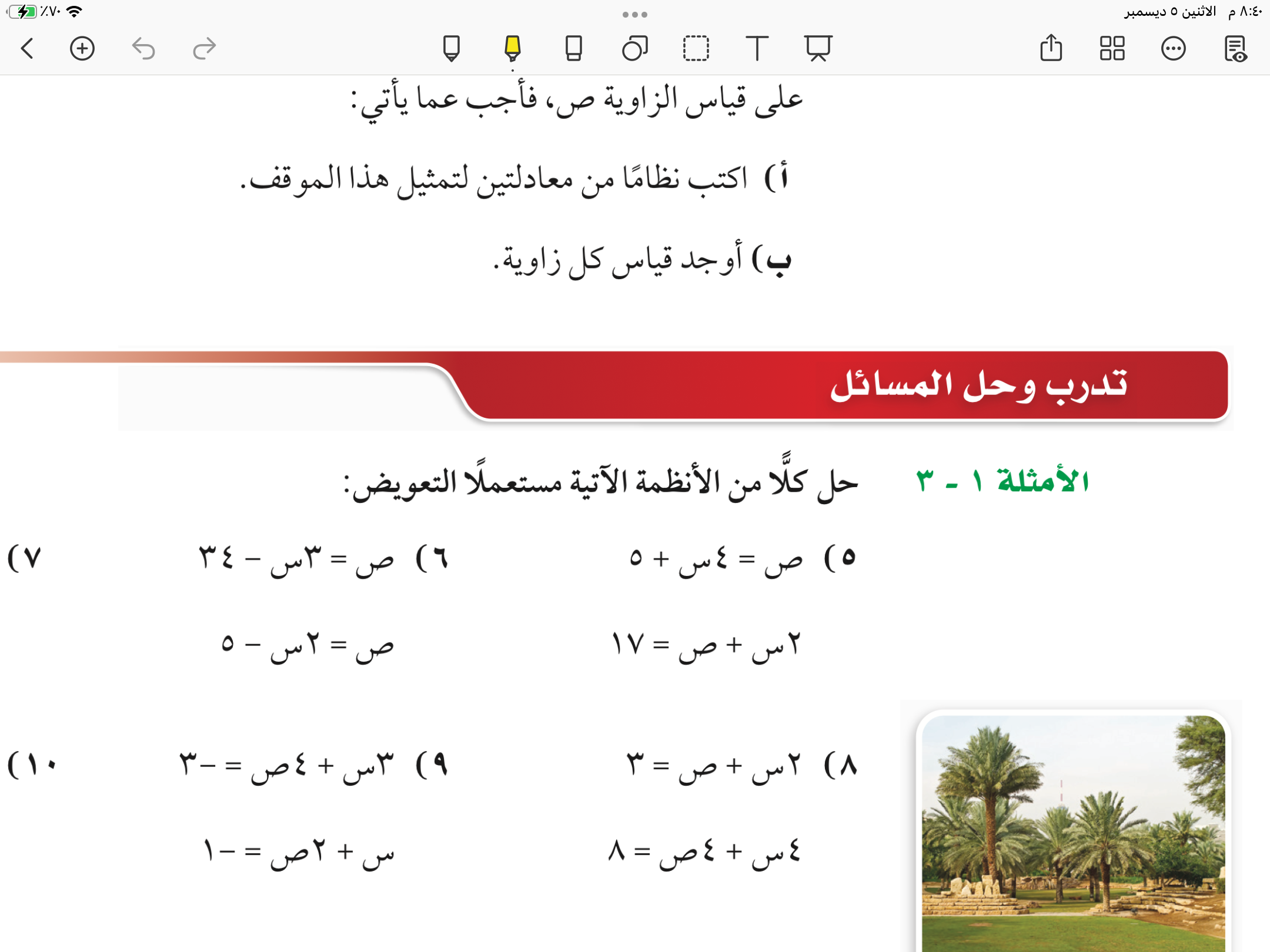 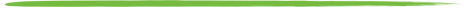 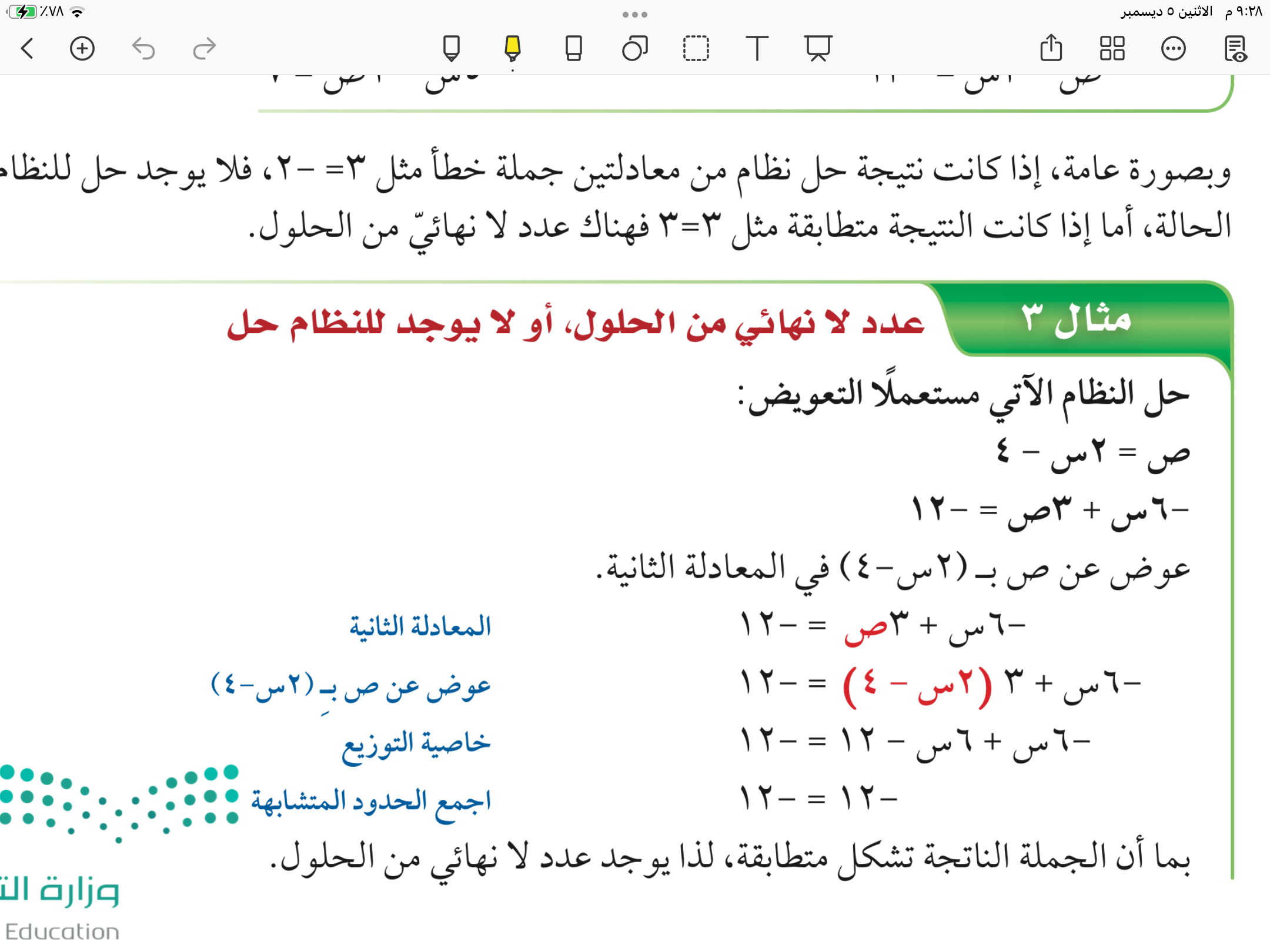 صفحة
٢١
مثال
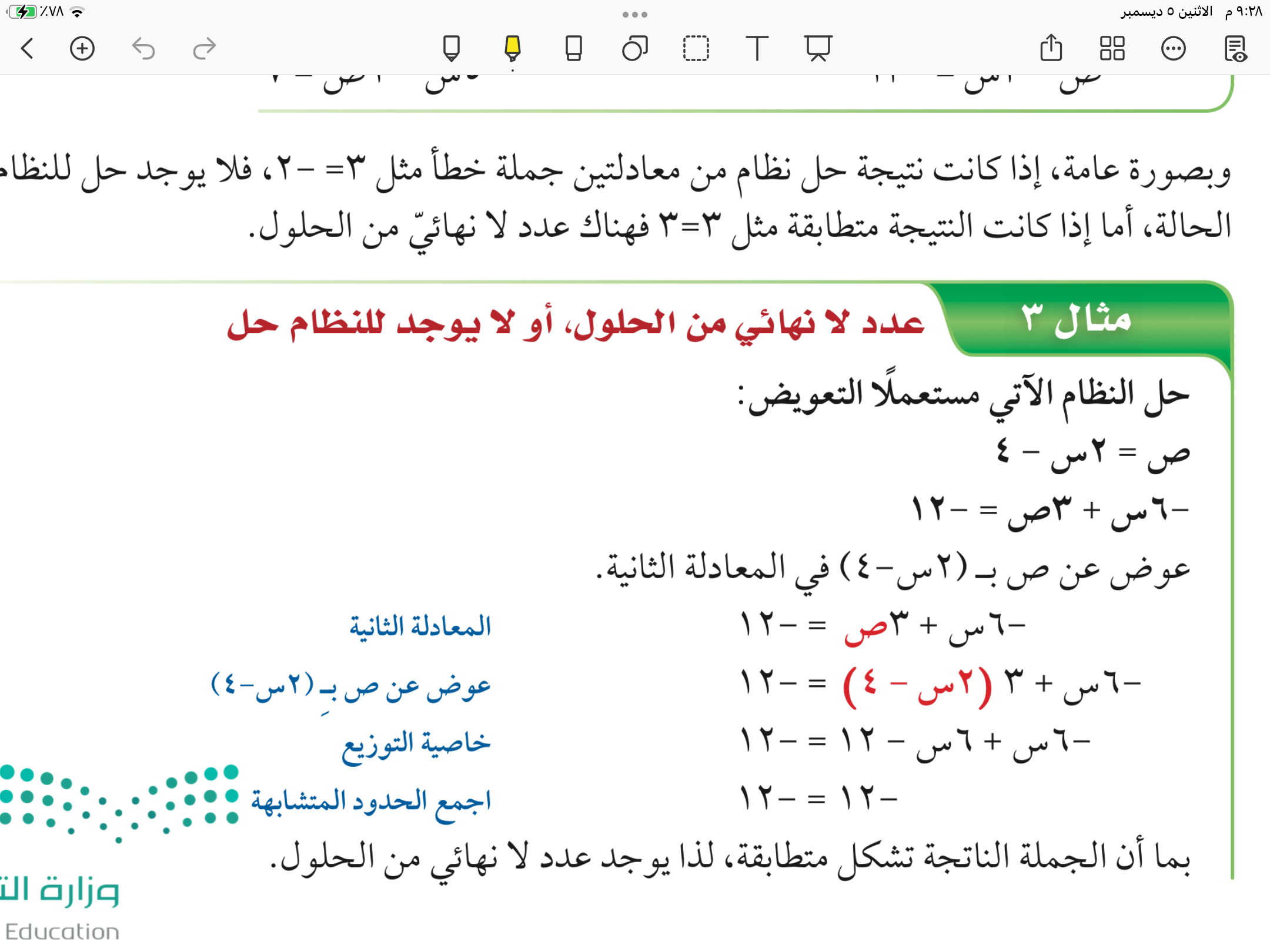 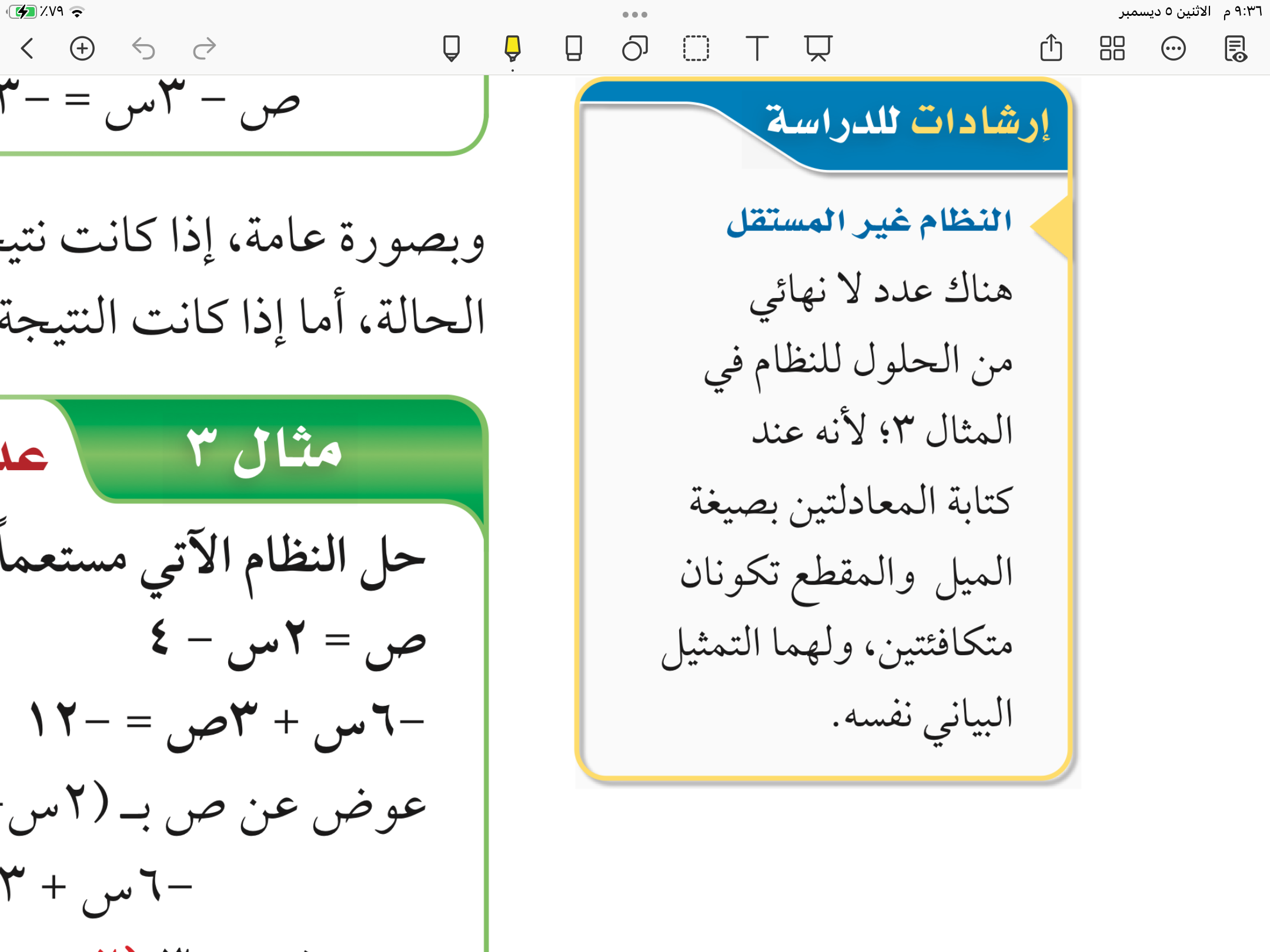 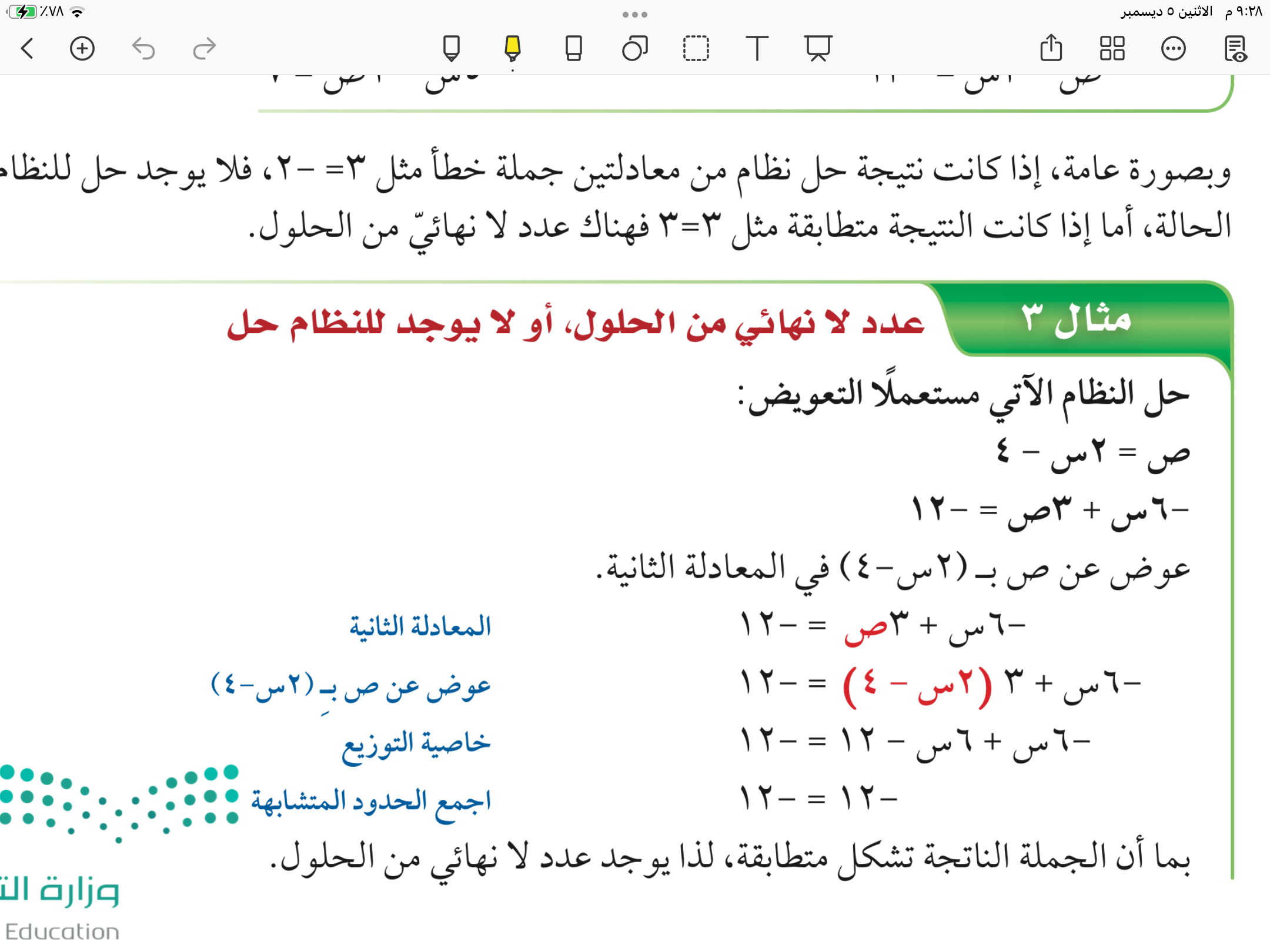 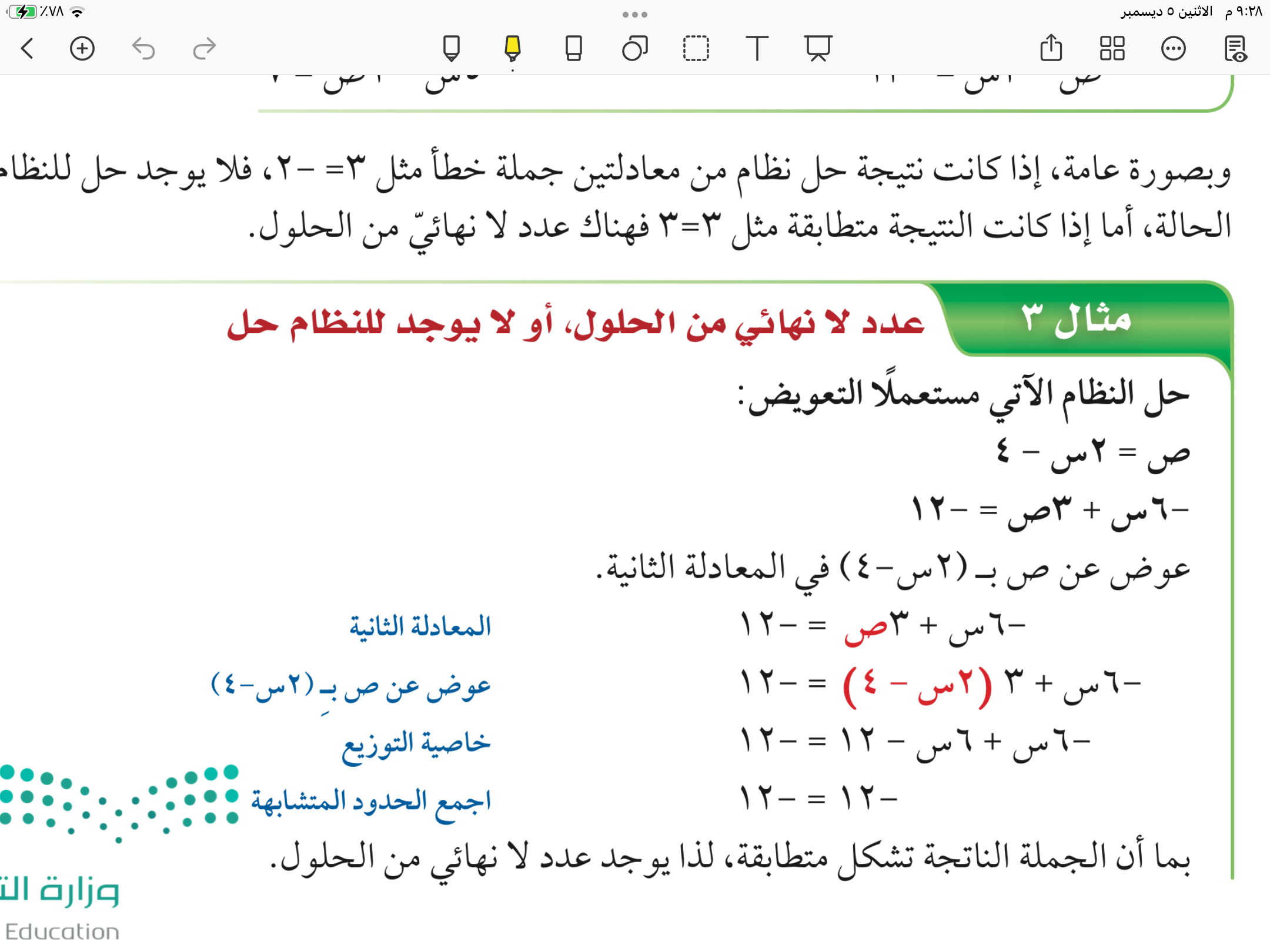 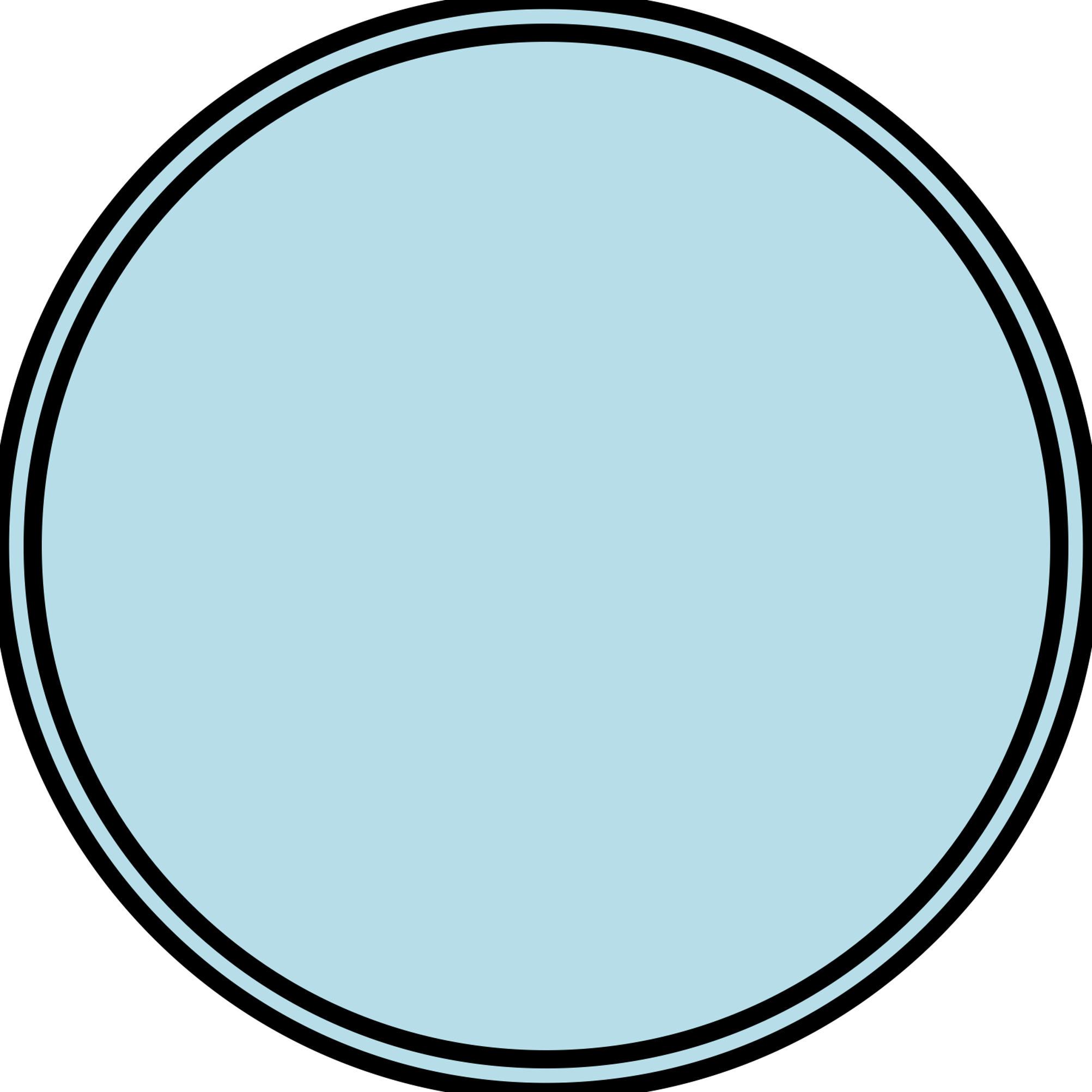 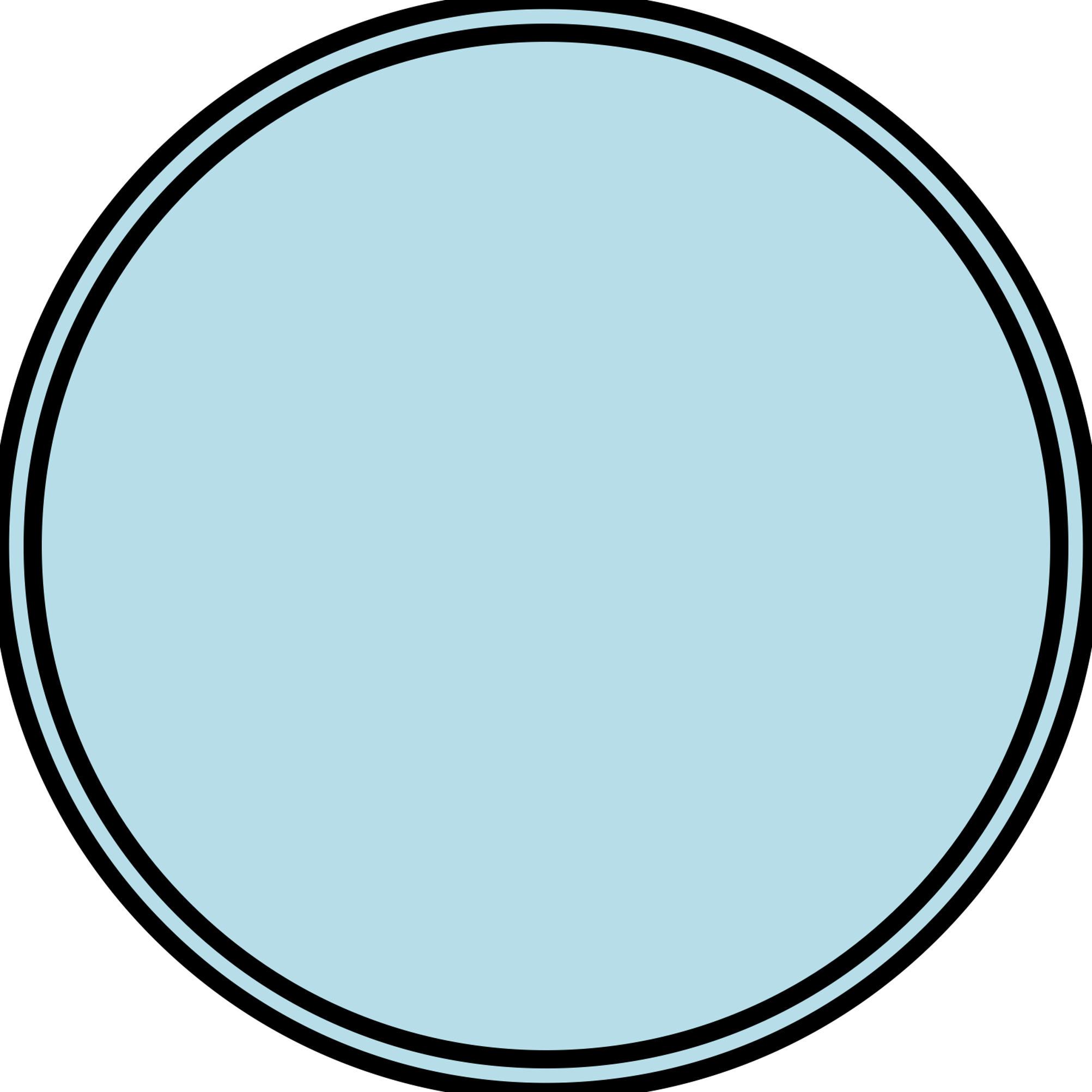 فكر 
زاوج 
شارك
تحقق من فهمك
٣أ
٣ ب
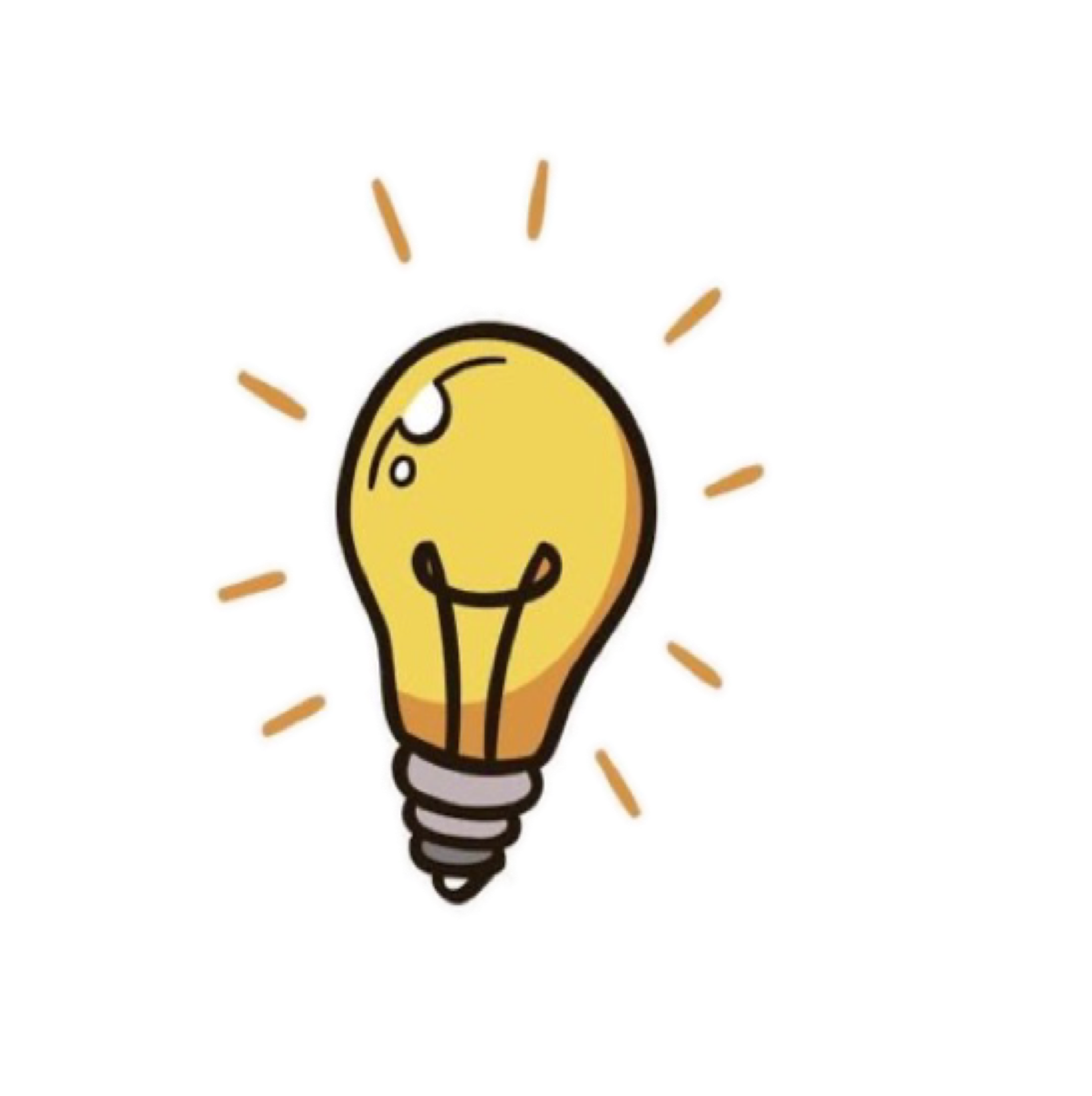 صفحة
٢٢
استعمال التعويض لحل النظام الاتي
٤س-٣ص =١ 
٦ص-٨س=-٢
٢س-ص =٨ 
ص = ٢س-٣
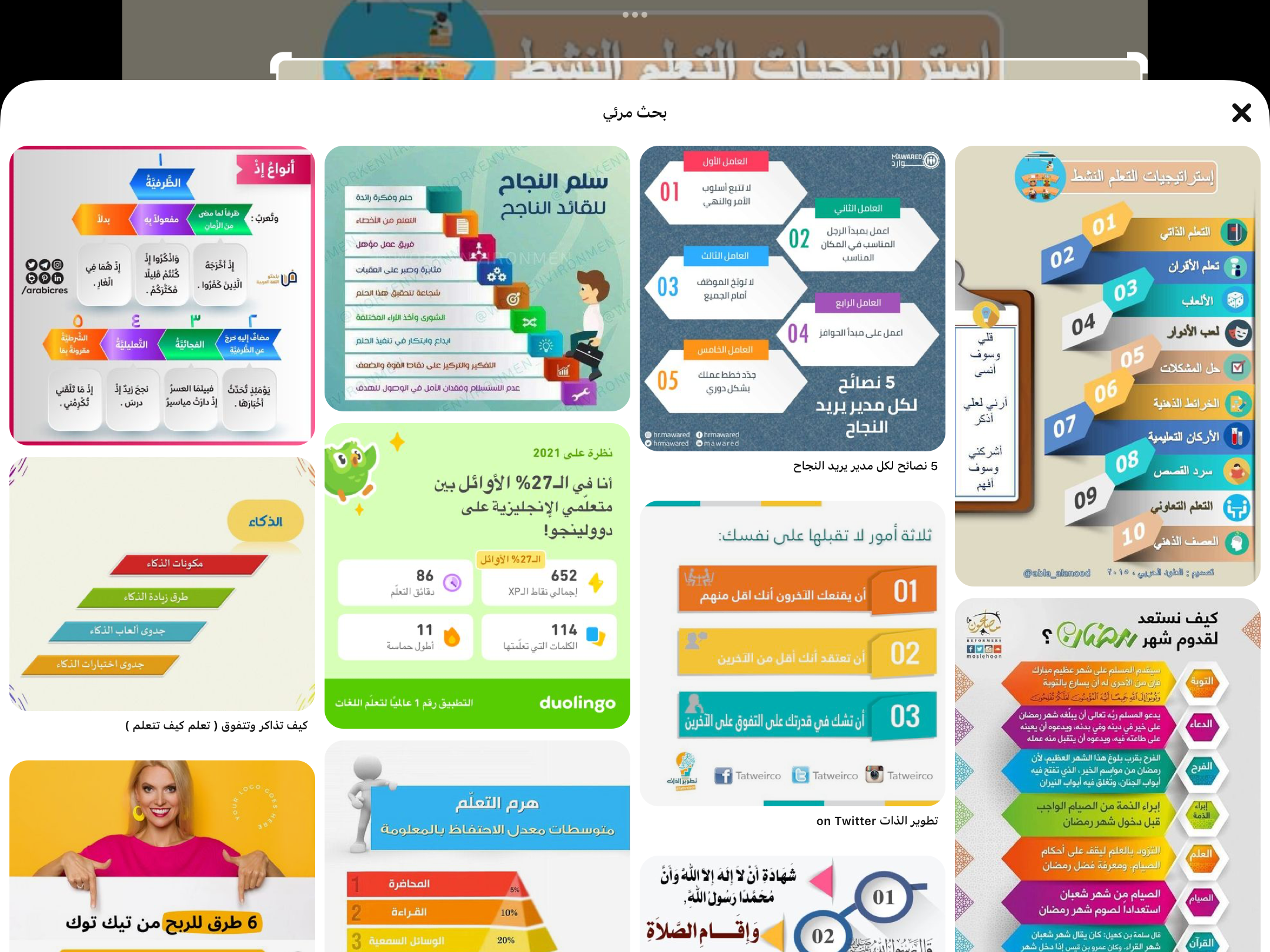 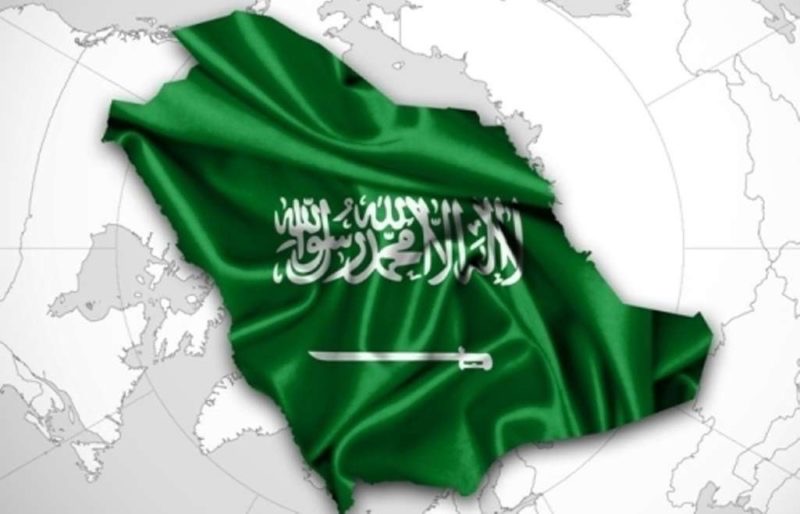 صفحة
٢٤
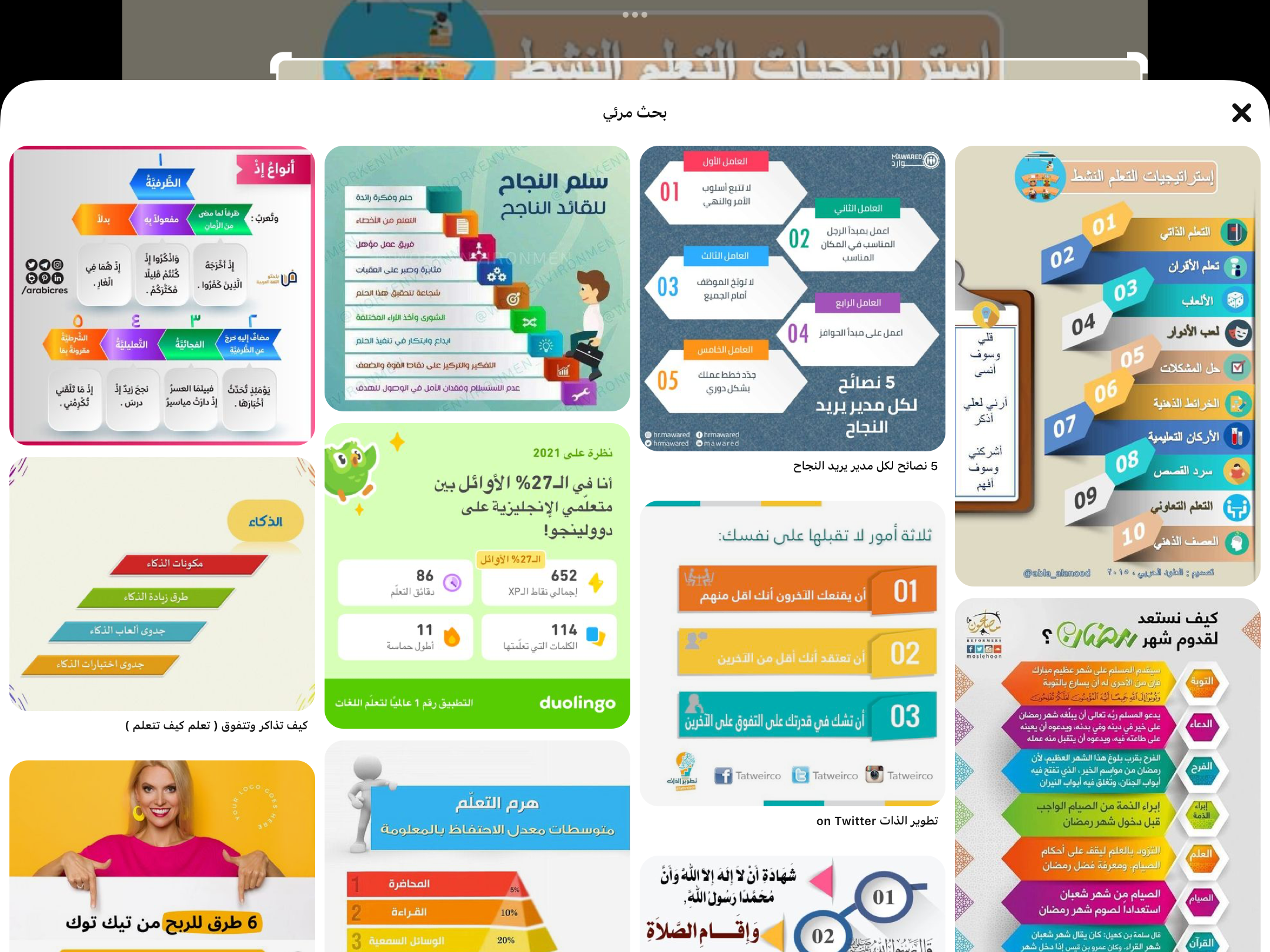 تدريب على الاختبارات الدولية
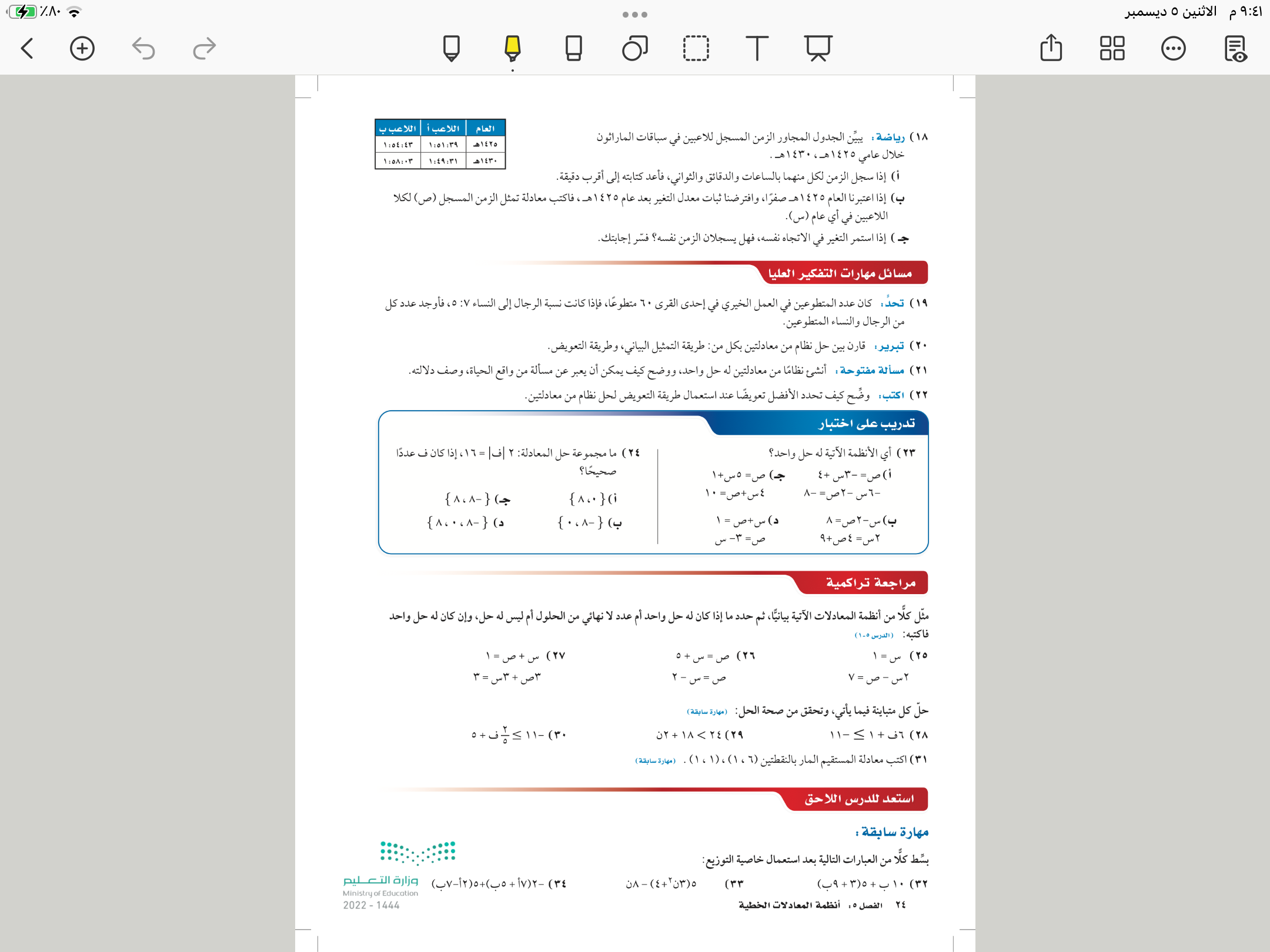 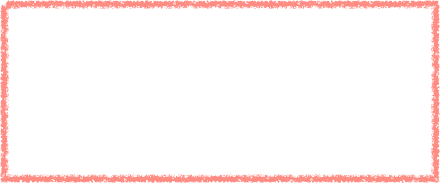 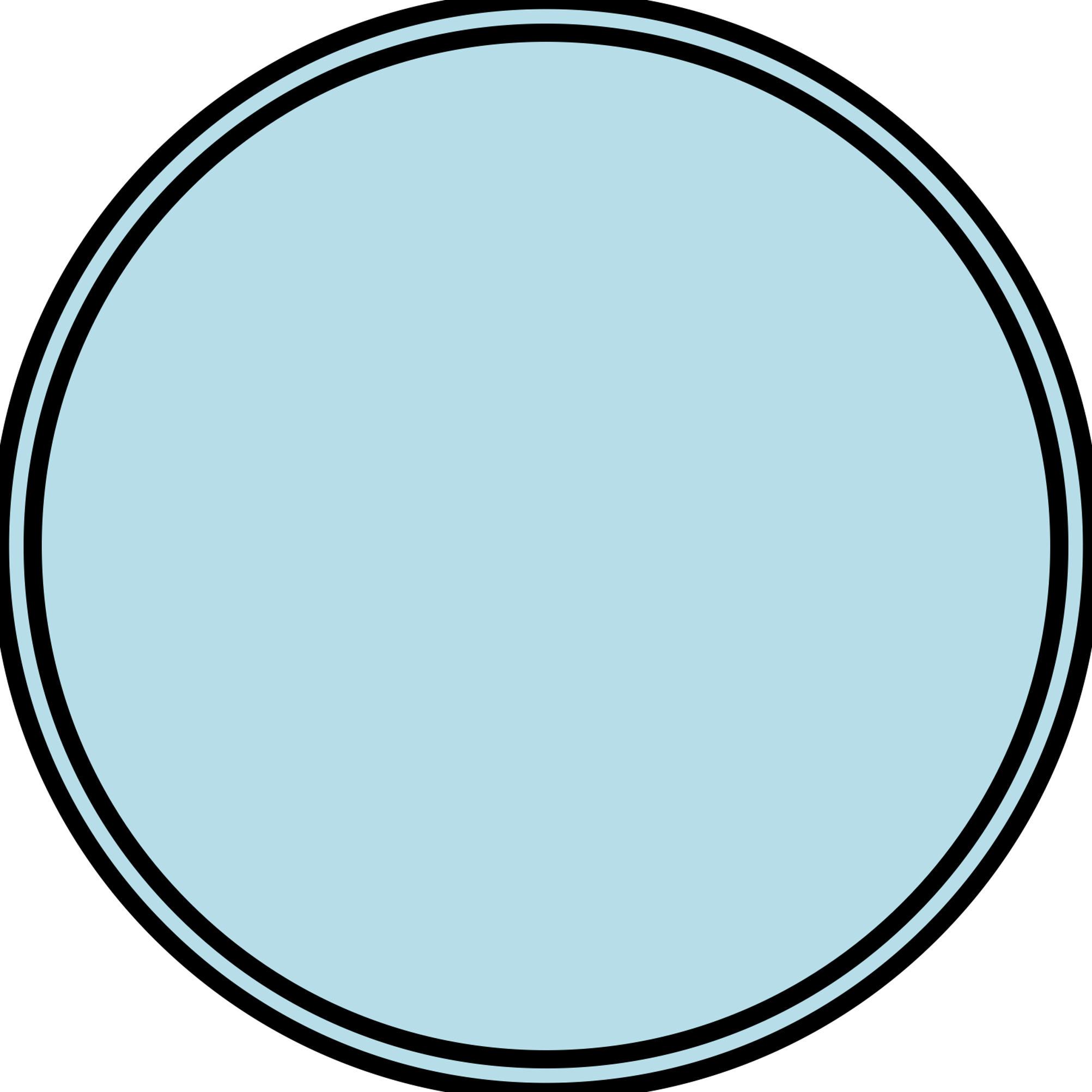 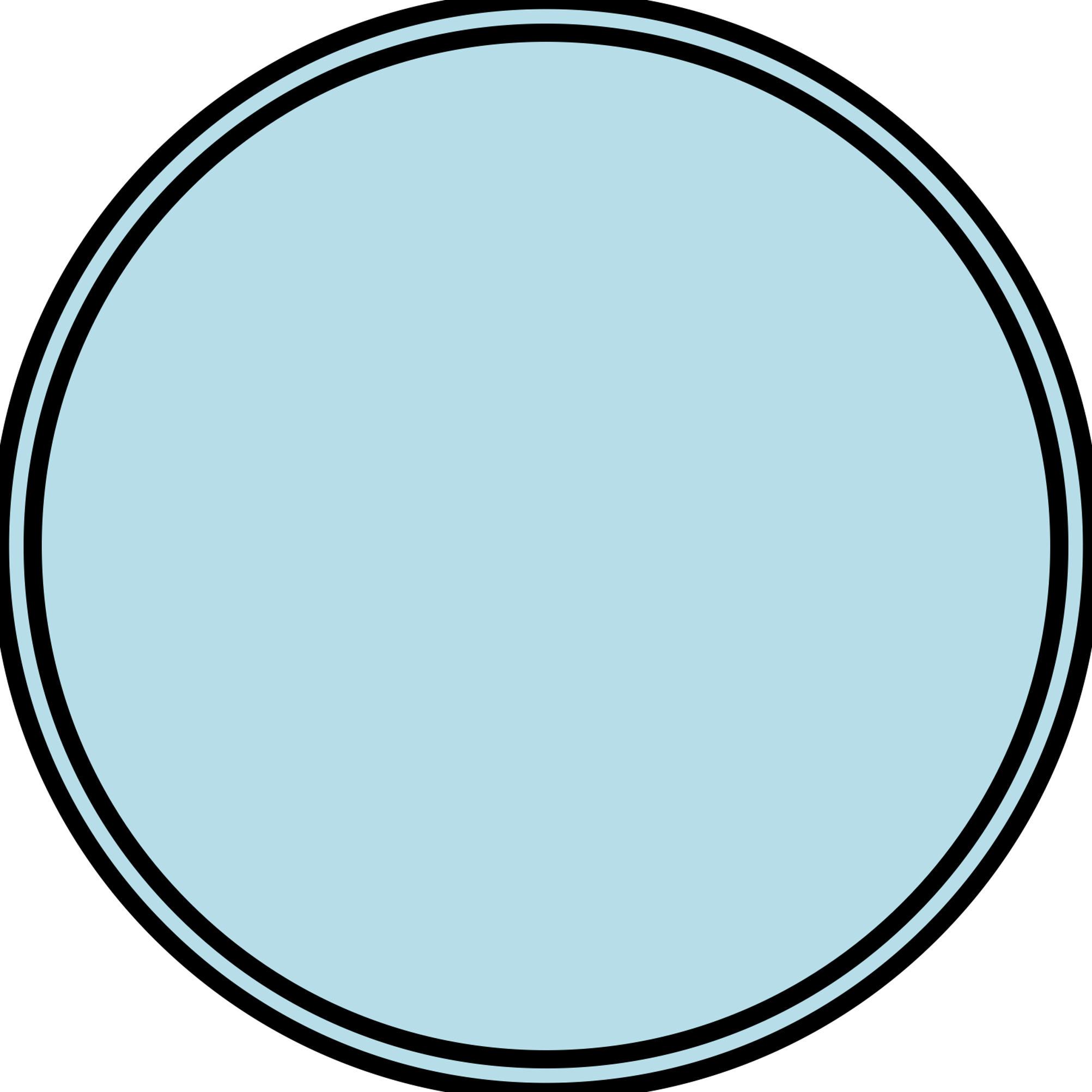 تأكد
٢
٣
صفحة
٢٣
استعمال التعويض لحل النظام الاتي
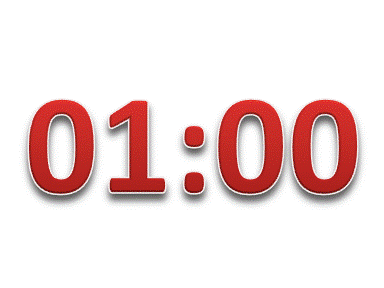 س -ص = ١
 ٣س = ٣ ص + ٣
٢س+٣ ص  = ٤
٤س + ٦ ص = ٩
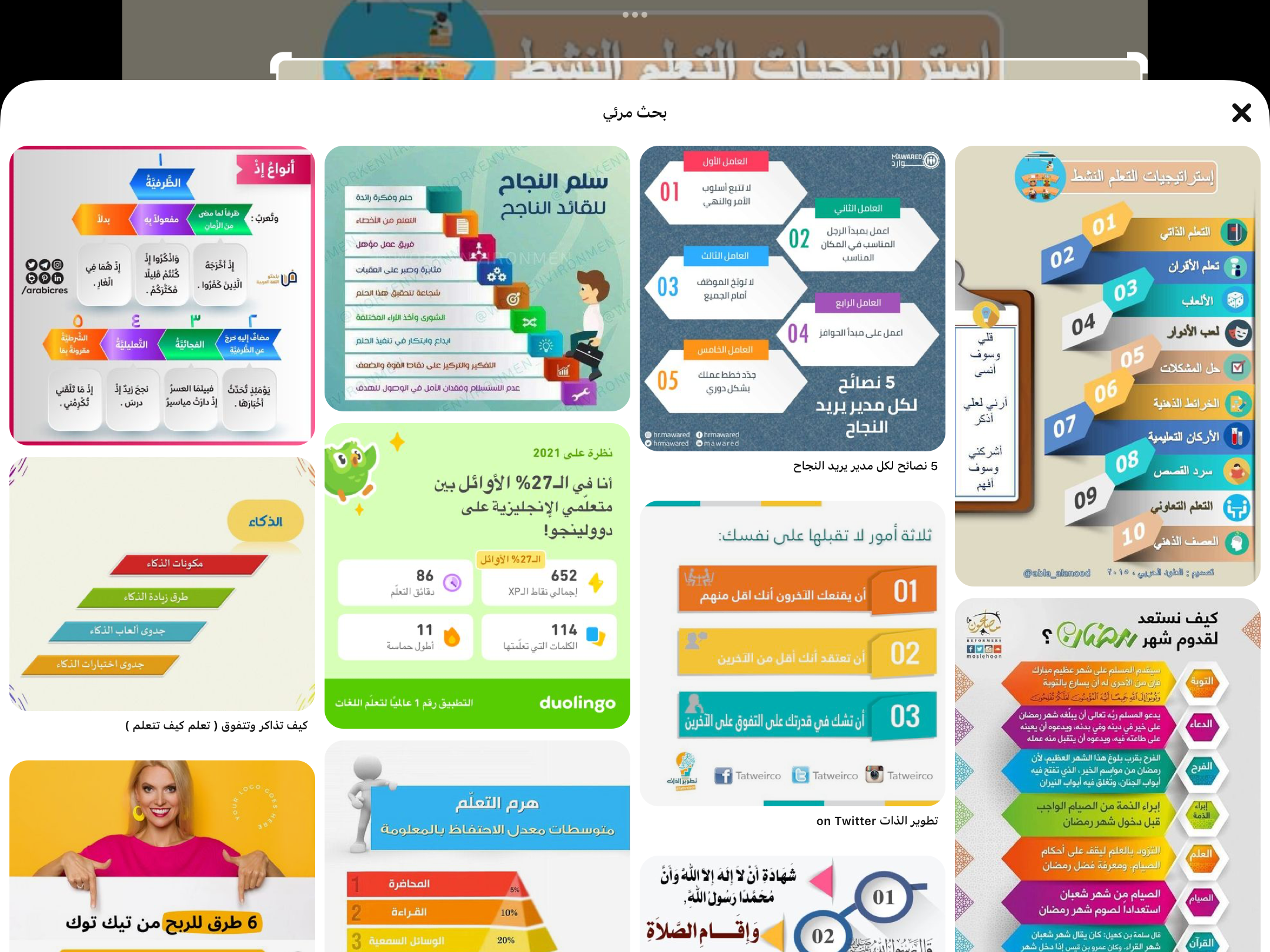 صفحة
٢٢
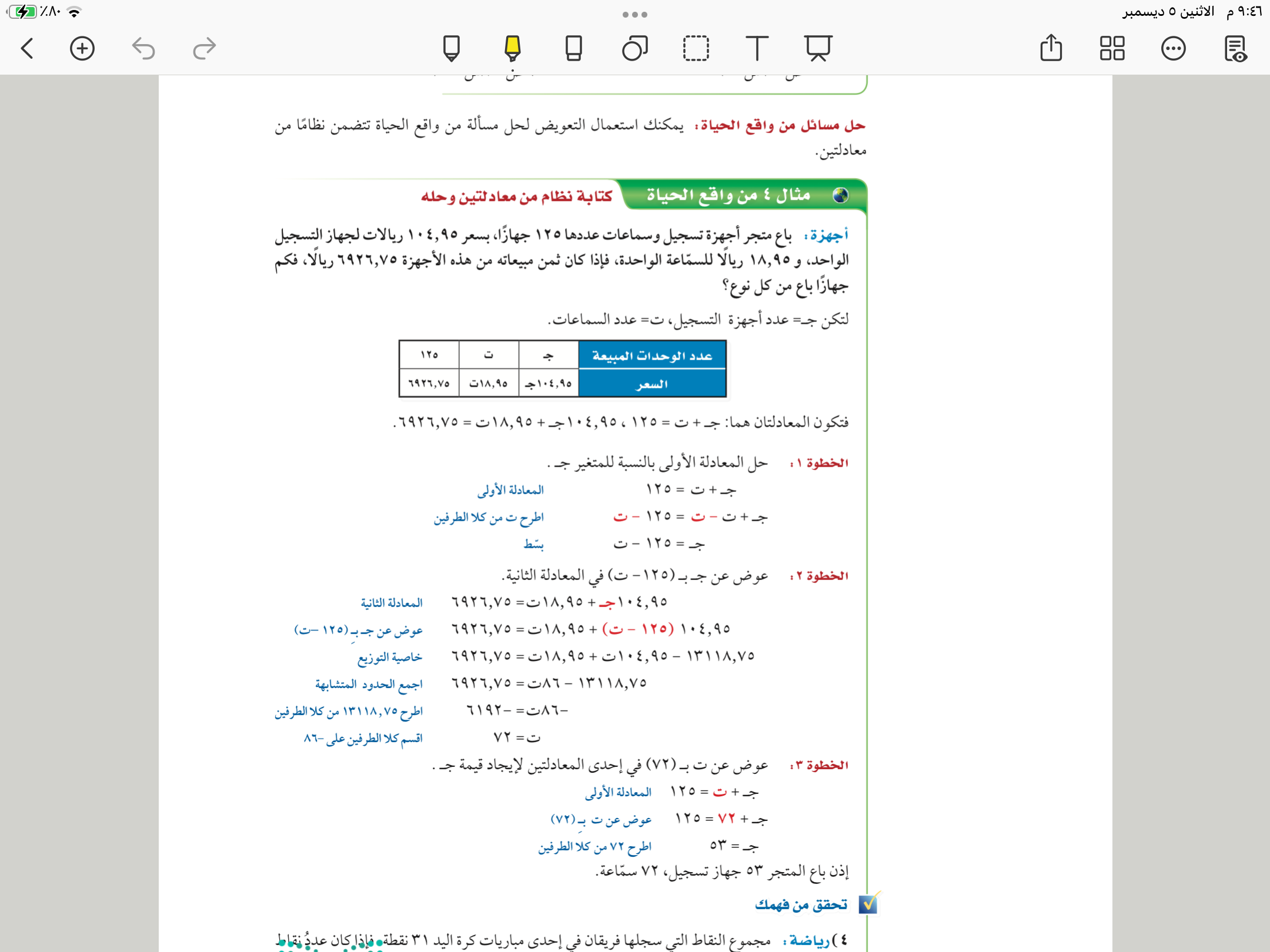 مثال من واقع الحياة
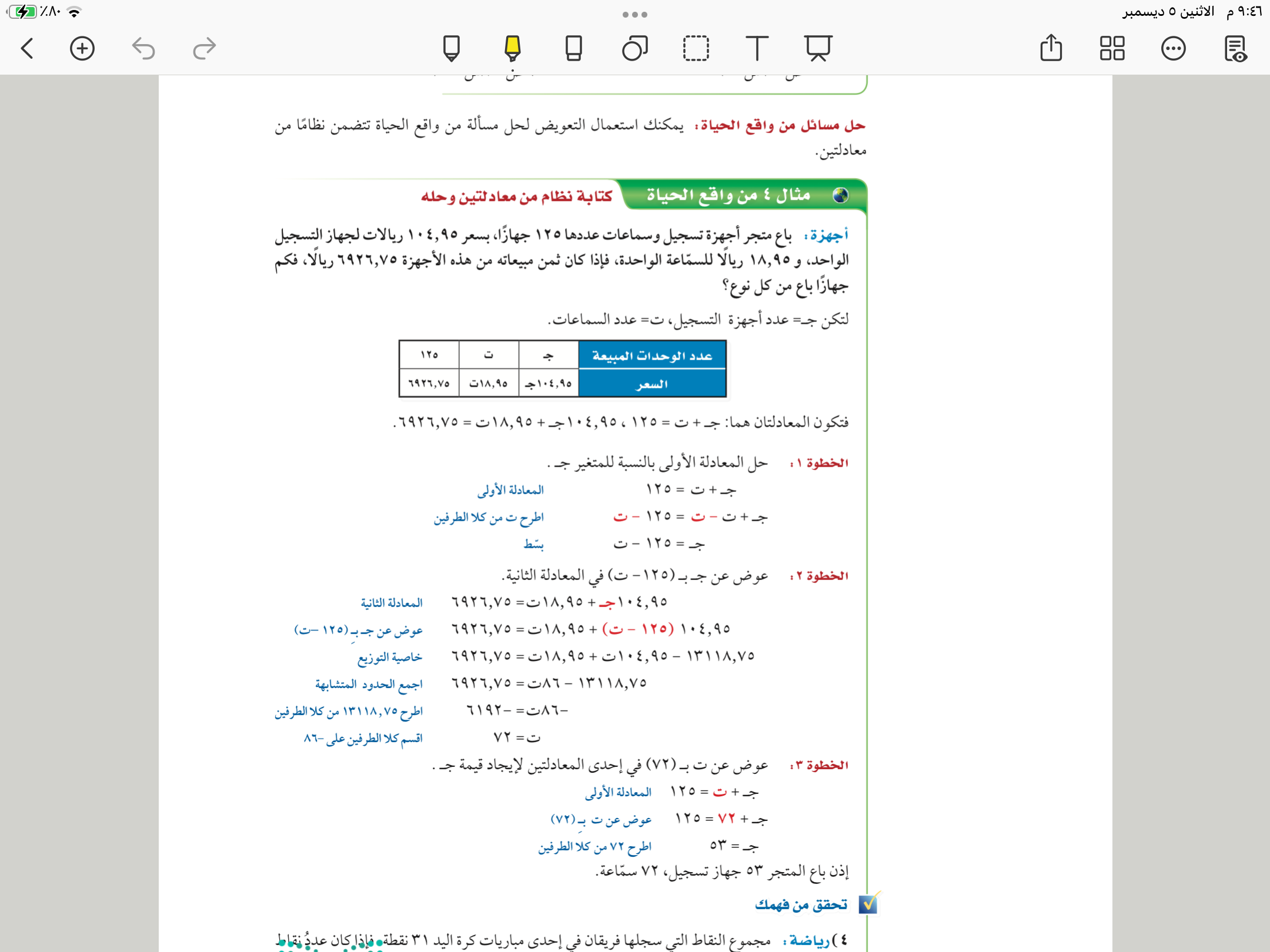 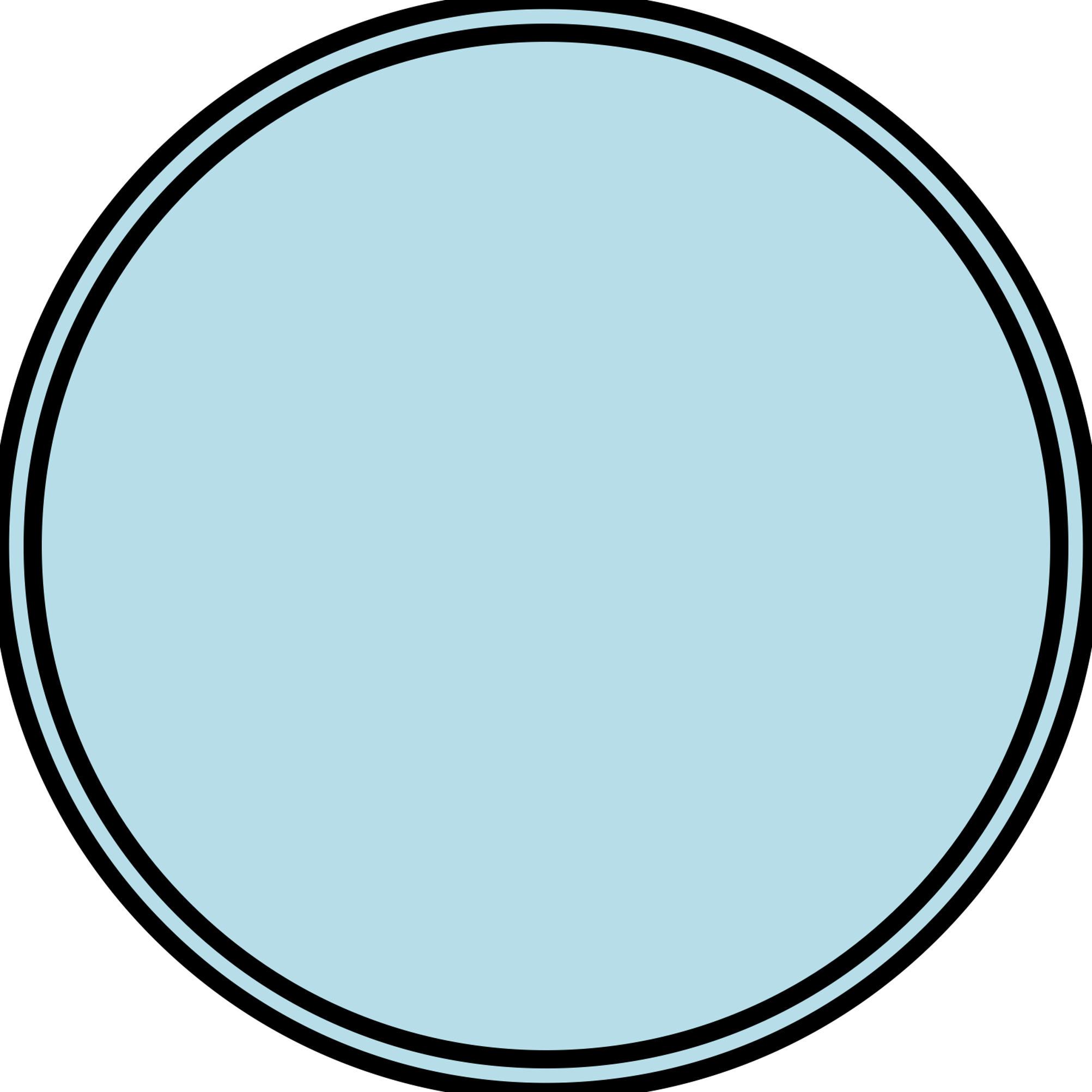 فكر 
زاوج 
شارك
٤
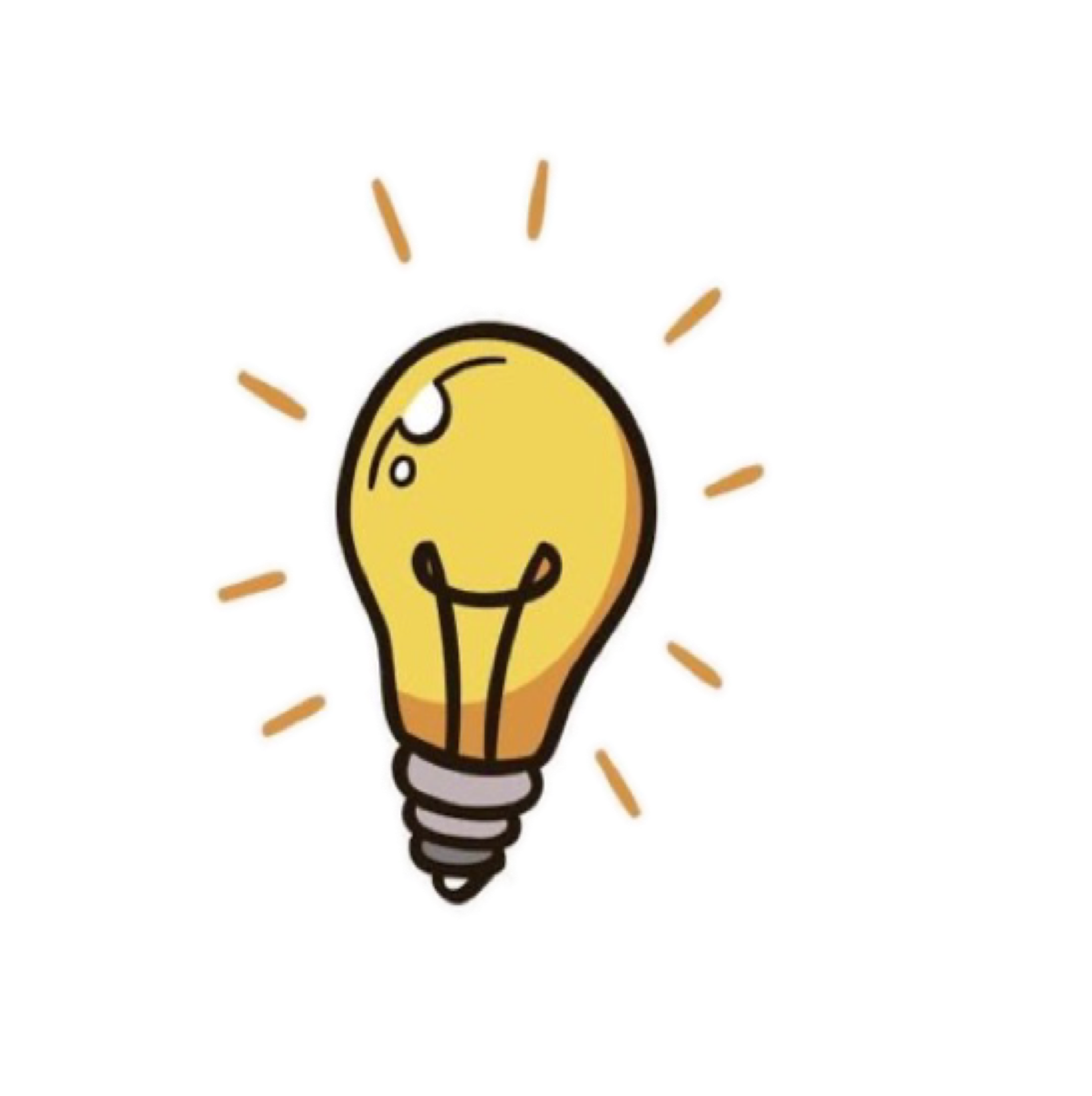 صفحة
٢٣
هندسة : اذا كان مجموع قياسي الزاويتين س ،ص يساوي ١٨٠ ْ وقياس الزاوية س يزيد بمقدار ٢٤ ْ على قياس الزاوية ص فاجب عما ياتي:
تأكد
ب ) أوجد قياس كل زاوية
أ) اكتب نظامًا من معادلتين لتمثيل الموقف
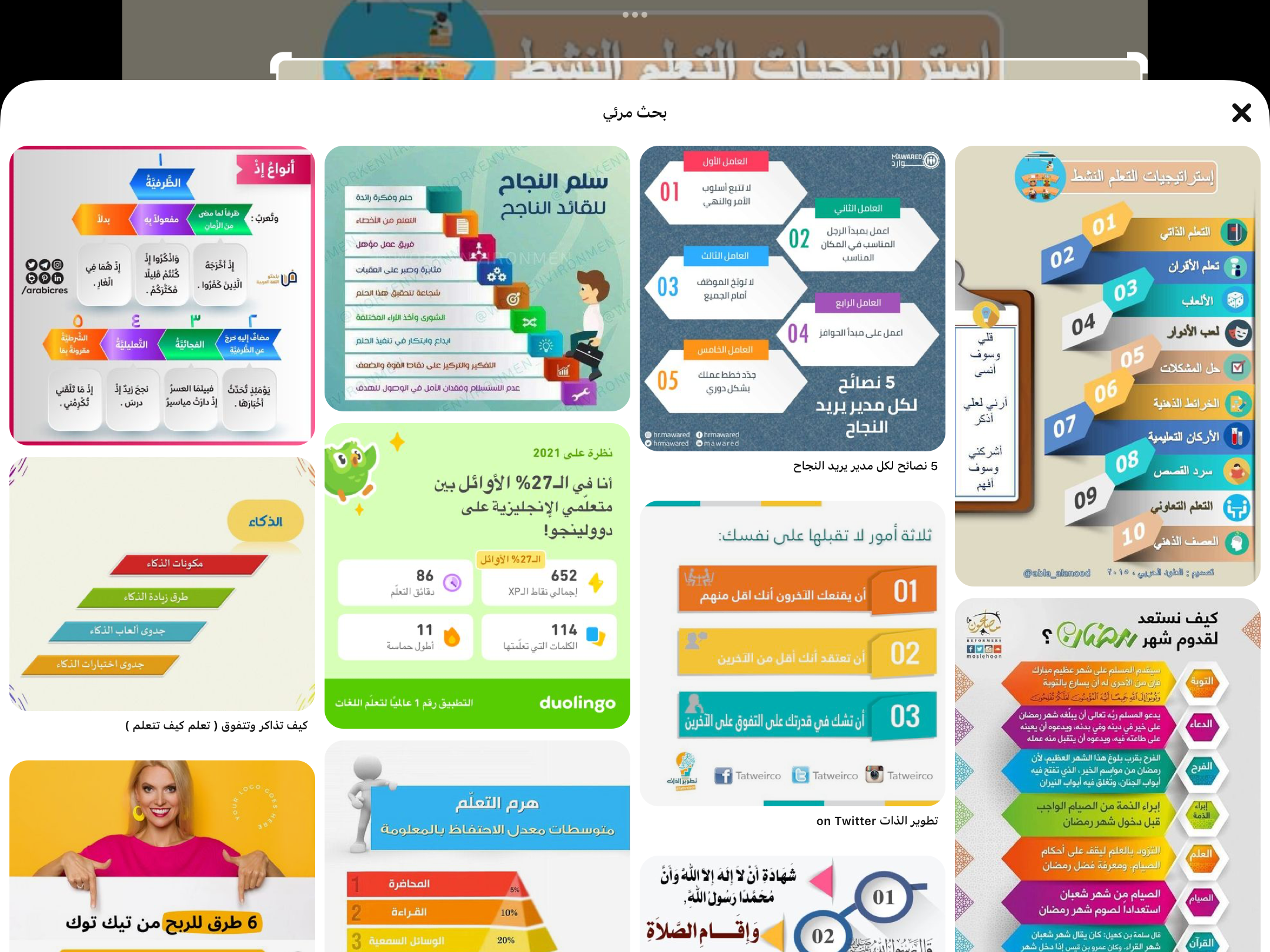 صفحة
٢٣
تدرب وحل المسائل
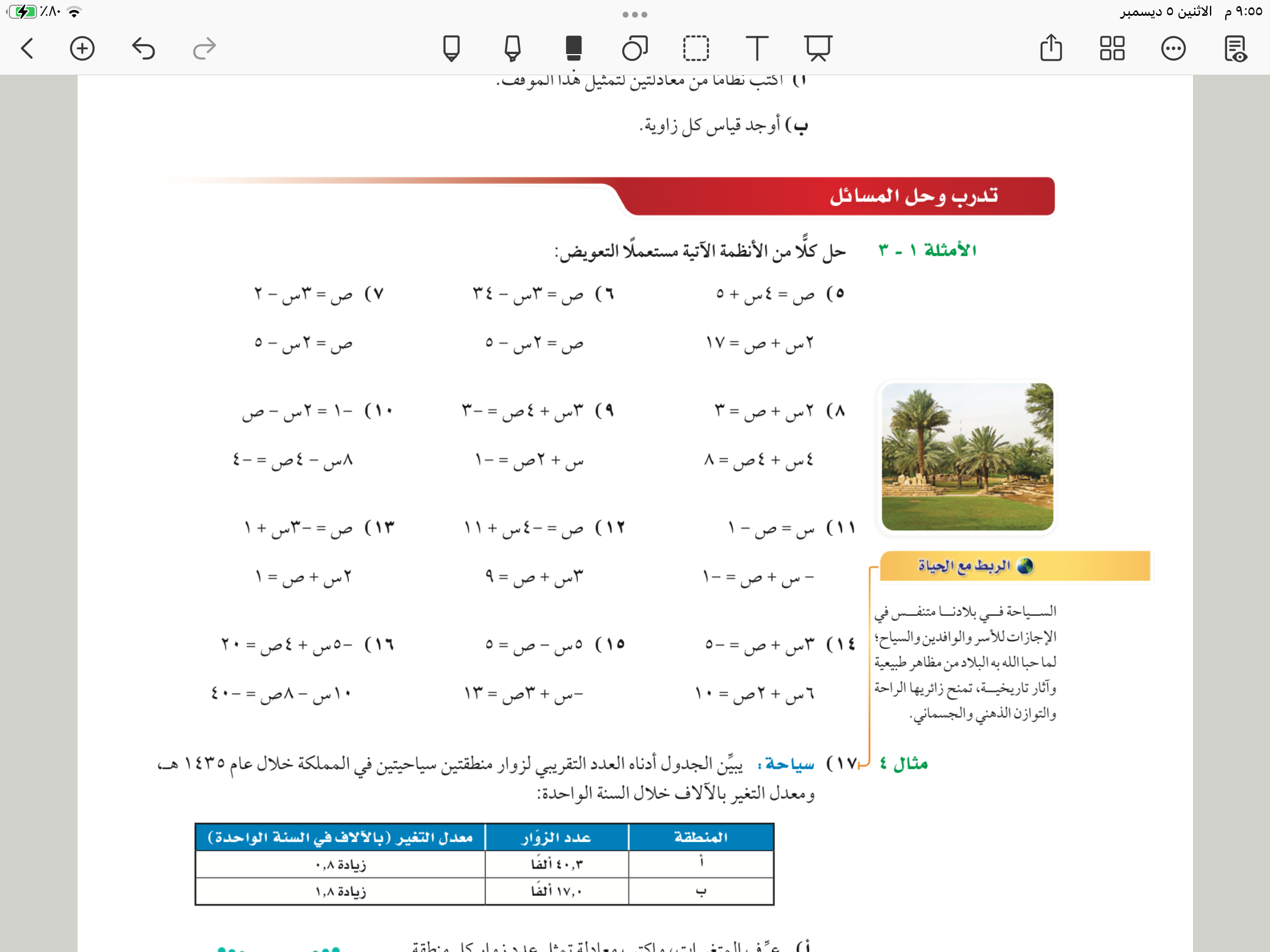 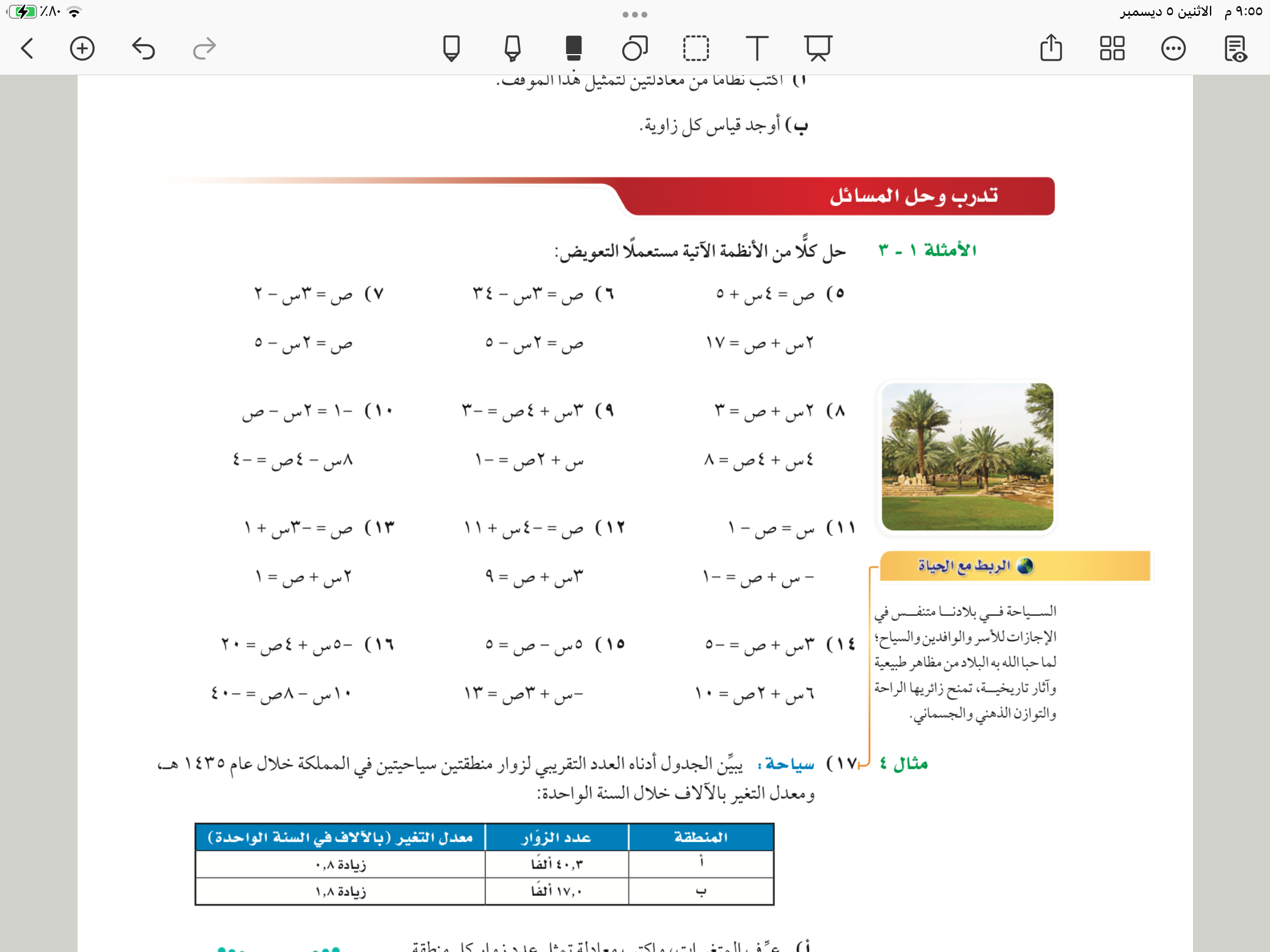 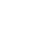 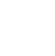 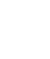 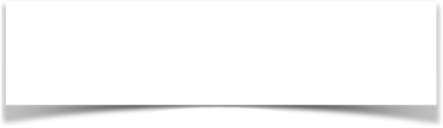 ١
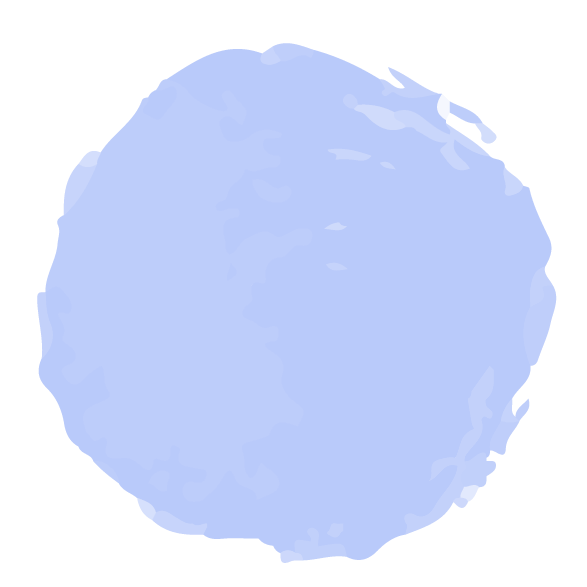 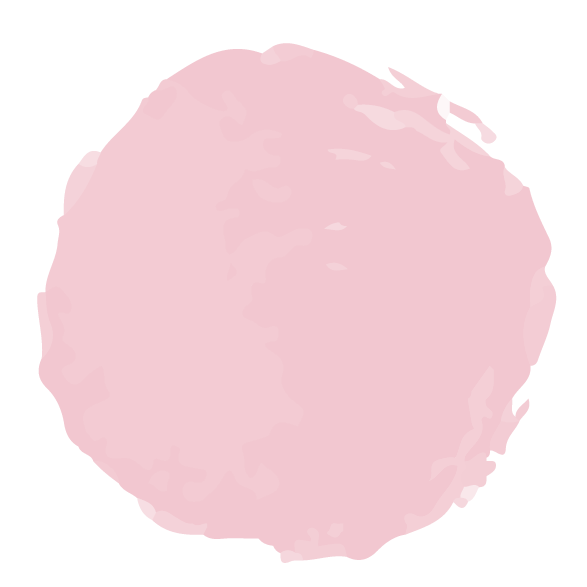 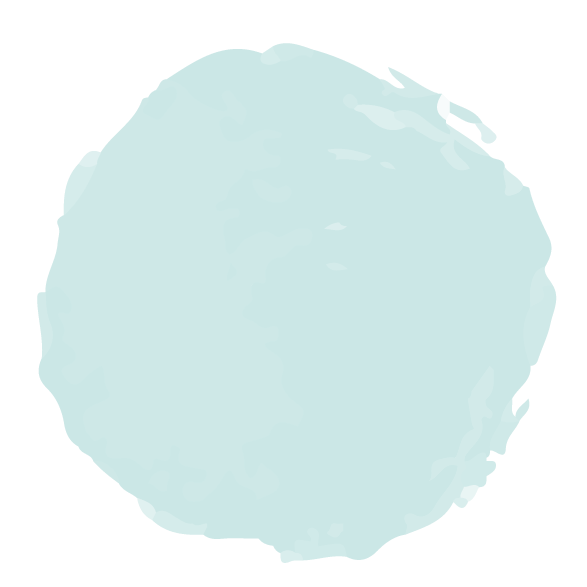 ٣
٢
صفحة
٢٣
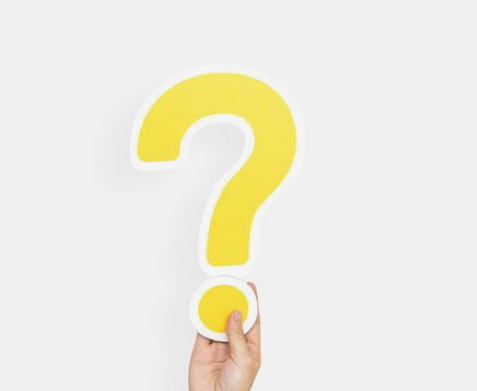 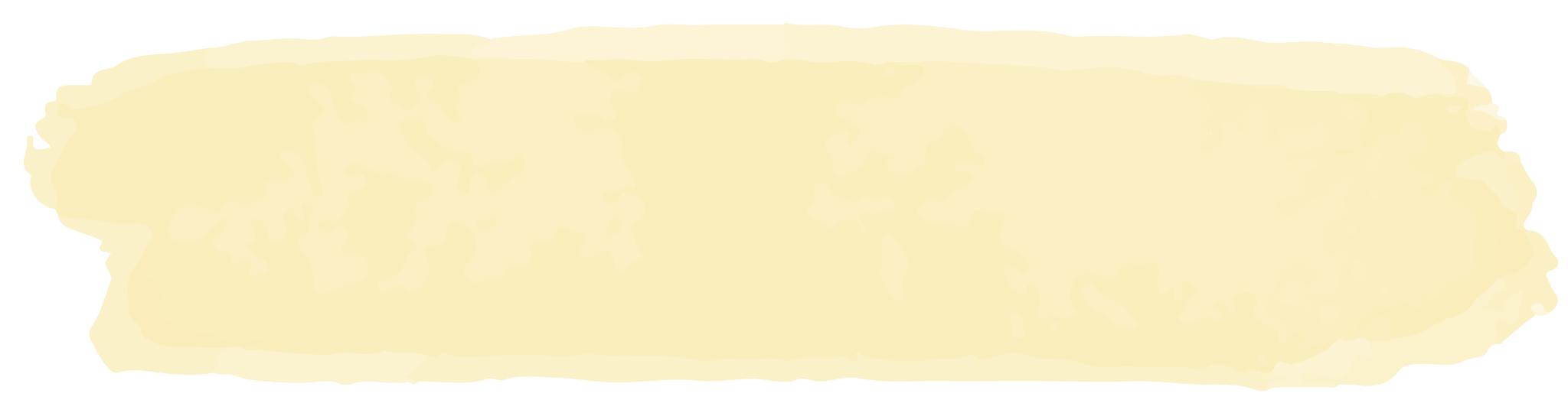 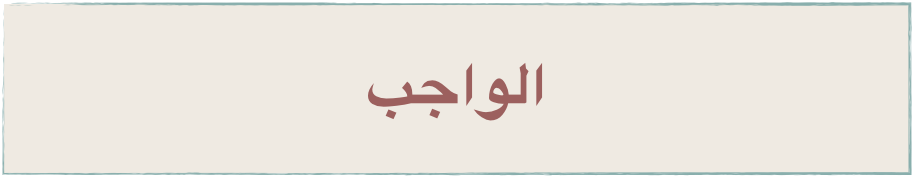 الاستفسارات
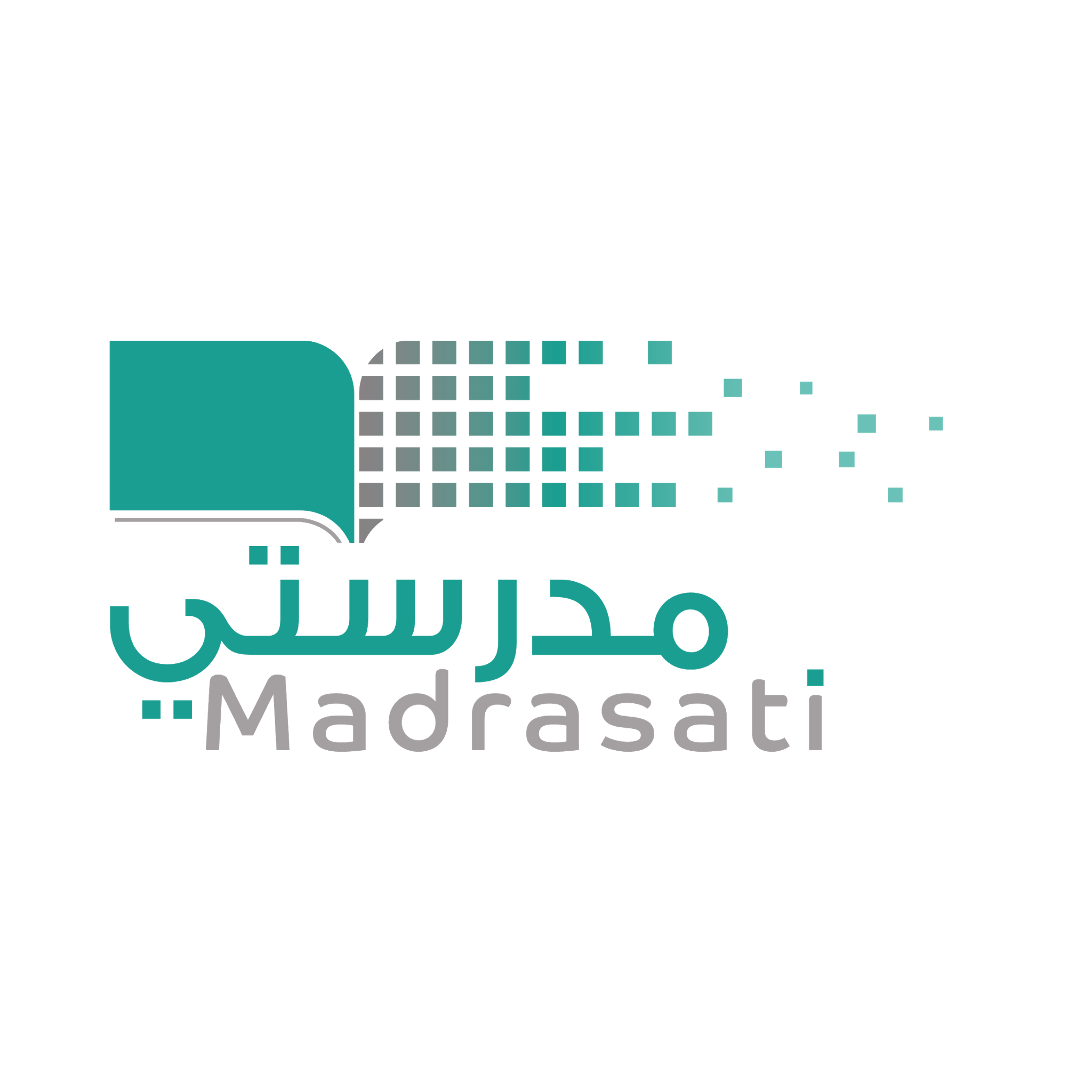 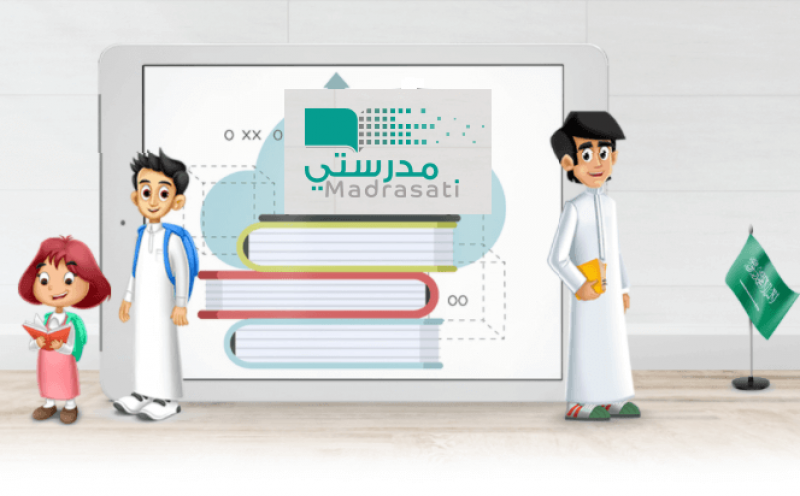 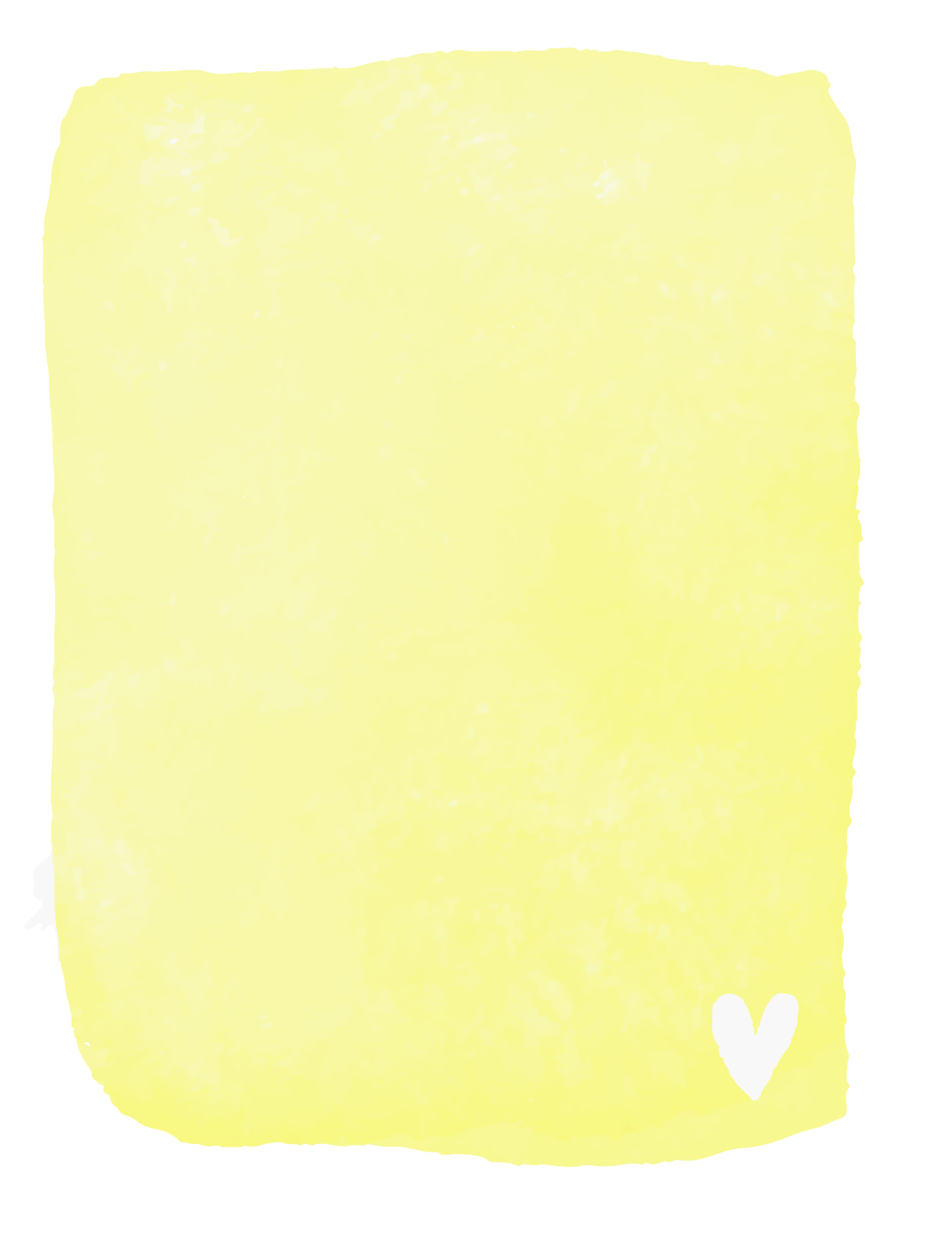 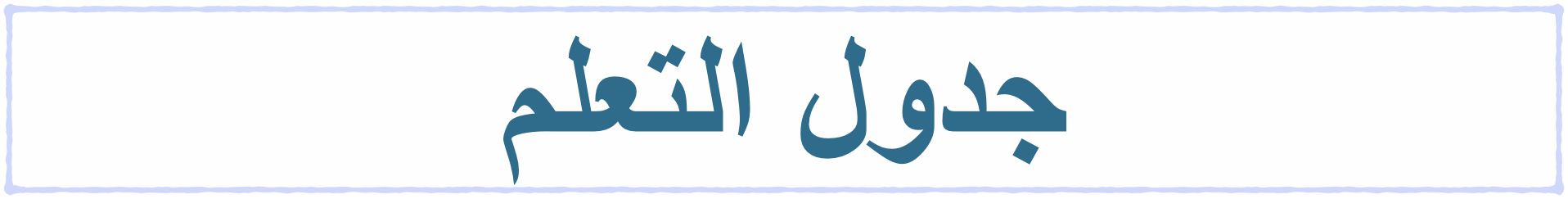 ماذا نعرف
ماذا تعلمنا
ماذاسنتعلم
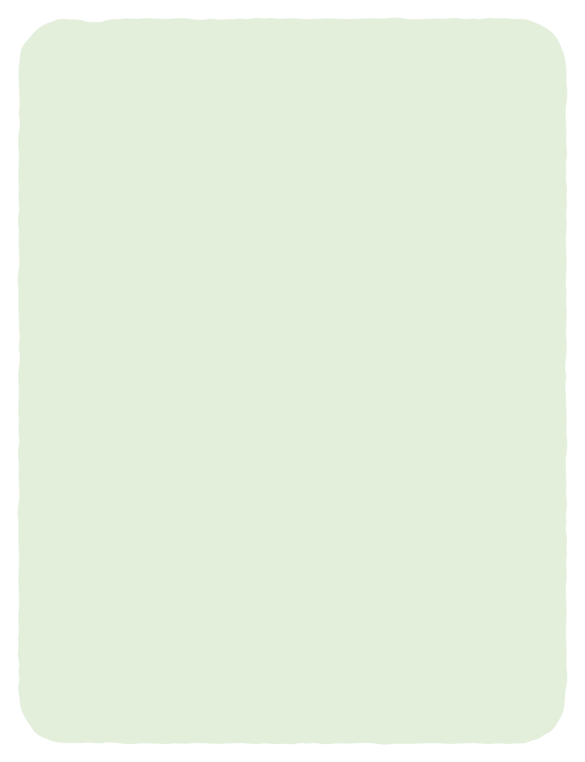 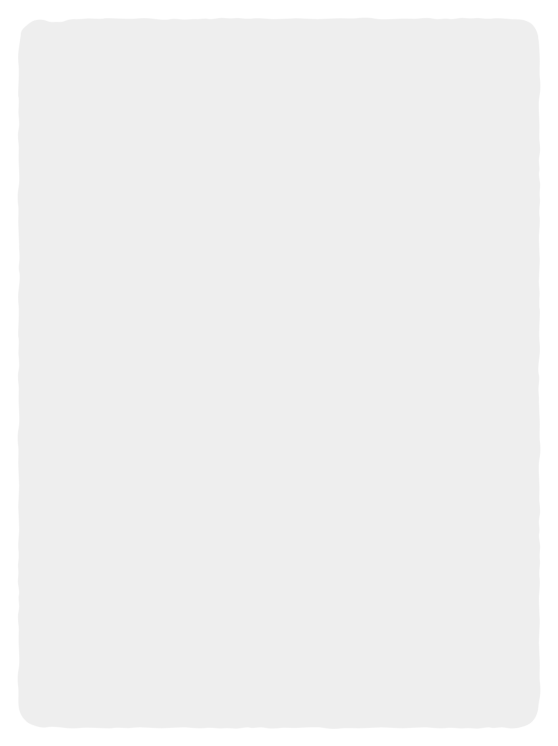 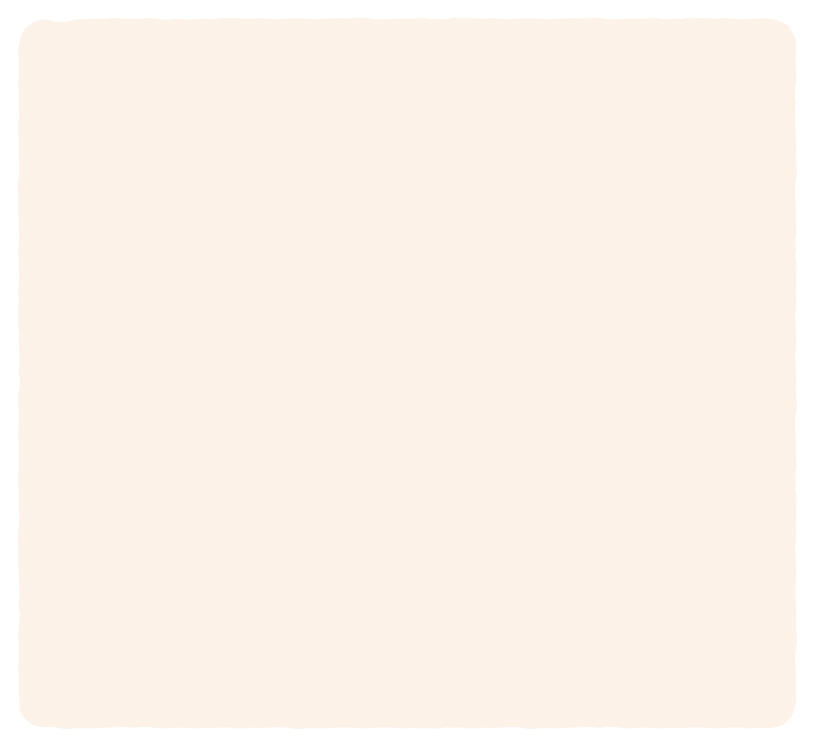 خطوات حل نظاما مكونا من معادلتين بالتعويض
حل نظام مكون من معادلتين خطتين بيانًا
🎯حل نظاما مكونا من معادلتين بالتعويض
🎯حل مسائل من واقع الحياةبالتعويض
حل احدى المعادلتين على الاقل باستعمال احد المتغيرين واذا كان ذلك ضروريًا
عزيزتي الطالبة  
يمكنك زيارة قناة عين التعليمية للاستفادة
عوض بالمقدار الناتج في الخطوة (١) في المعادلة الثانية ثم حلها
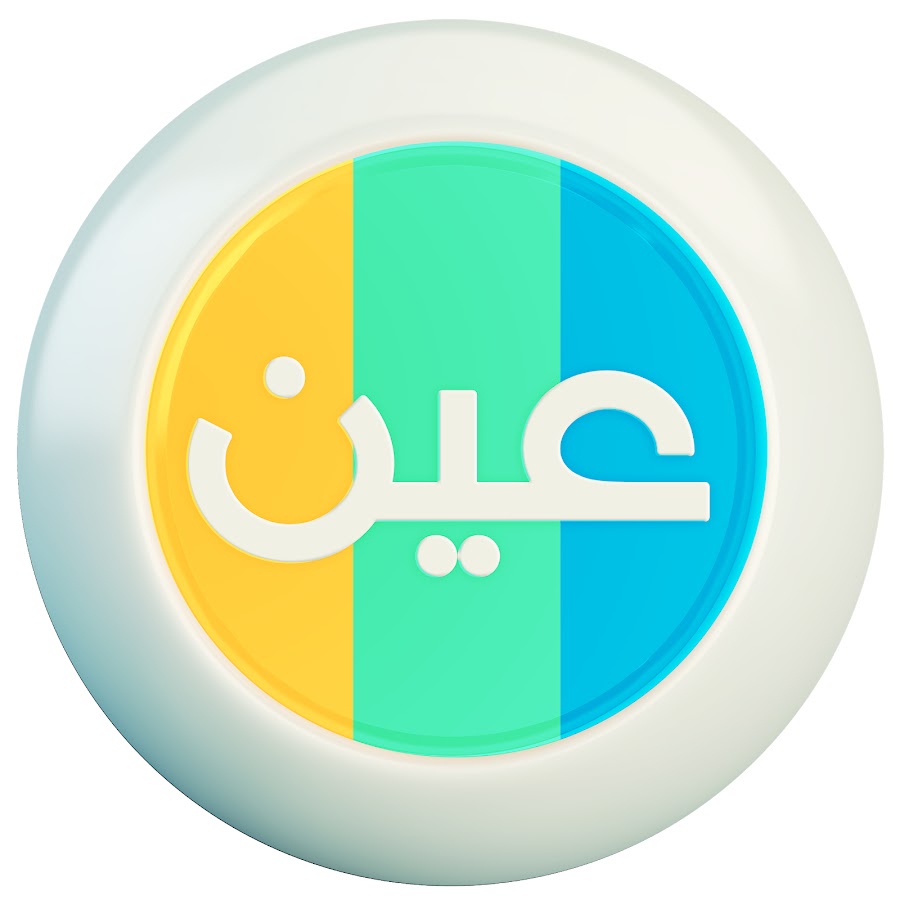 عوض القيمة الناتجة من الخطوة (٢) في اي من المعادلتين وحلها لايجاد قيمة لمتغير الثاني واكتب الحل كزوج مرتب
سُبْحَانَكَ اللَّهُمَّ وَبِحَمْدِكَ، أَشْهَدُ أَنْ لَا إِلَهَ إِلَّا أَنْتَ أَسْتَغْفِرُكَ وَأَتُوبُ إِلَيْكَ
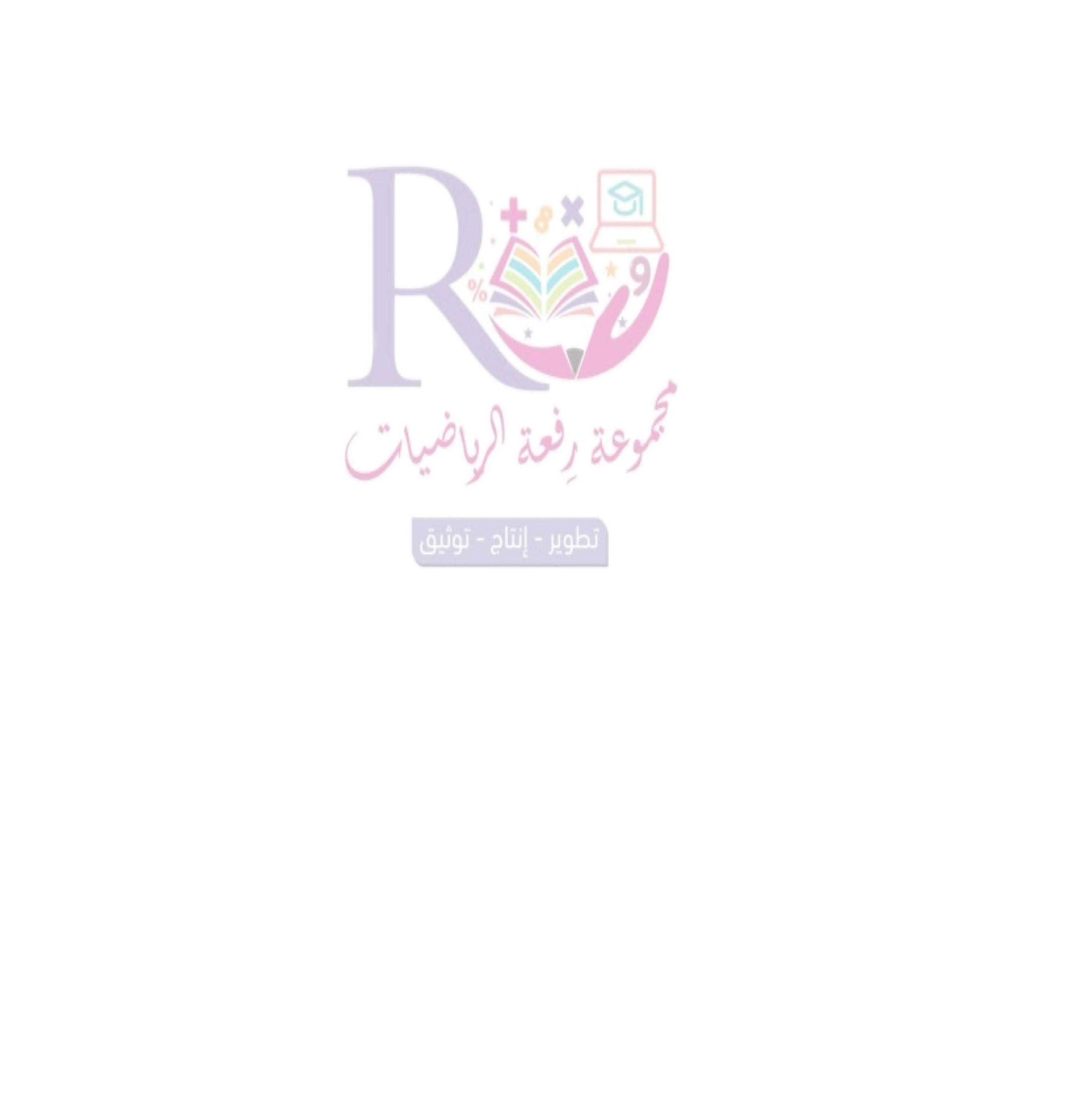 https://linktr.ee/Refa2
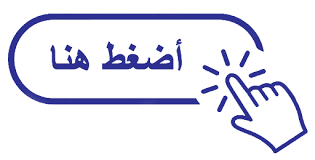 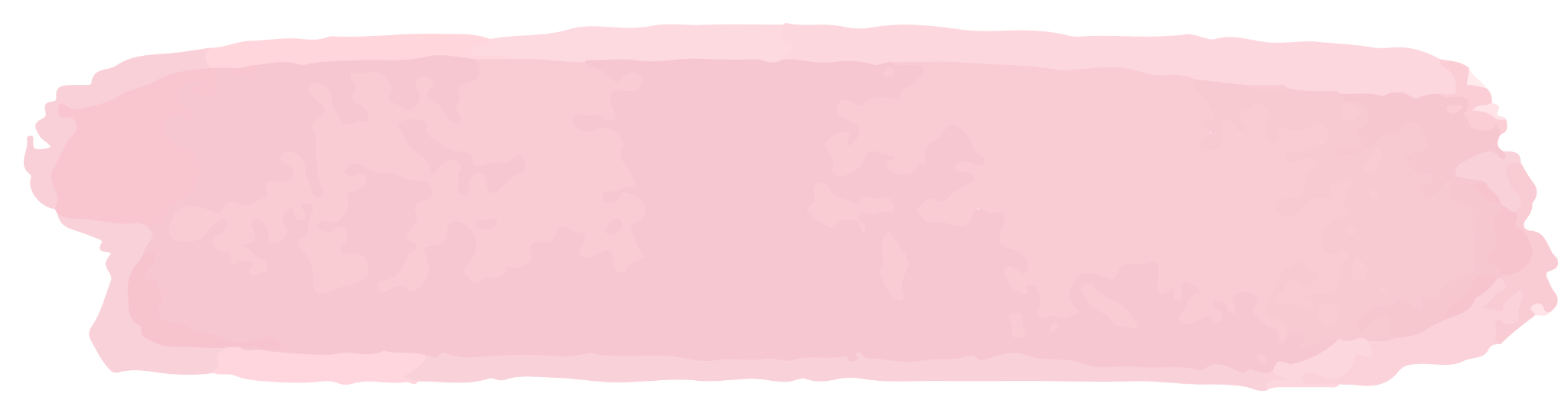 @Maths0120
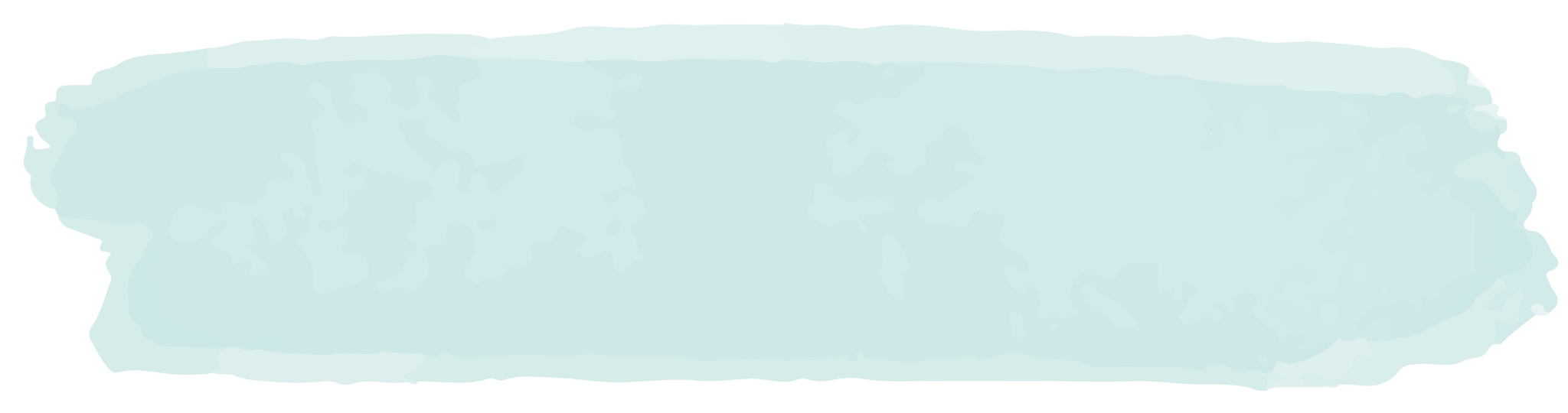 لاتنسوني من دعواتكم الصادقة
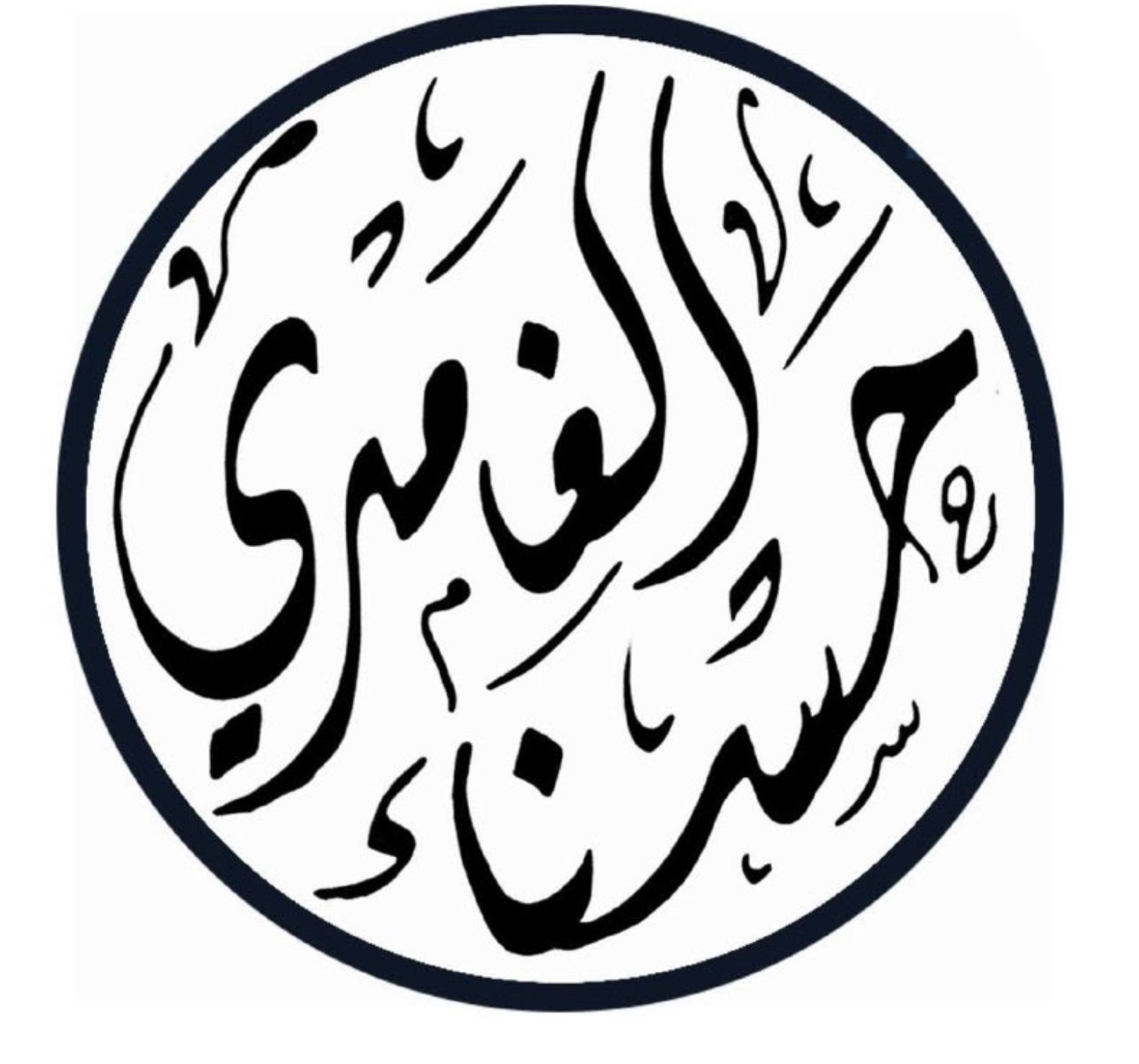 @hasnaa-2
https://t.me/hasna_math
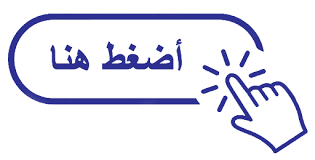